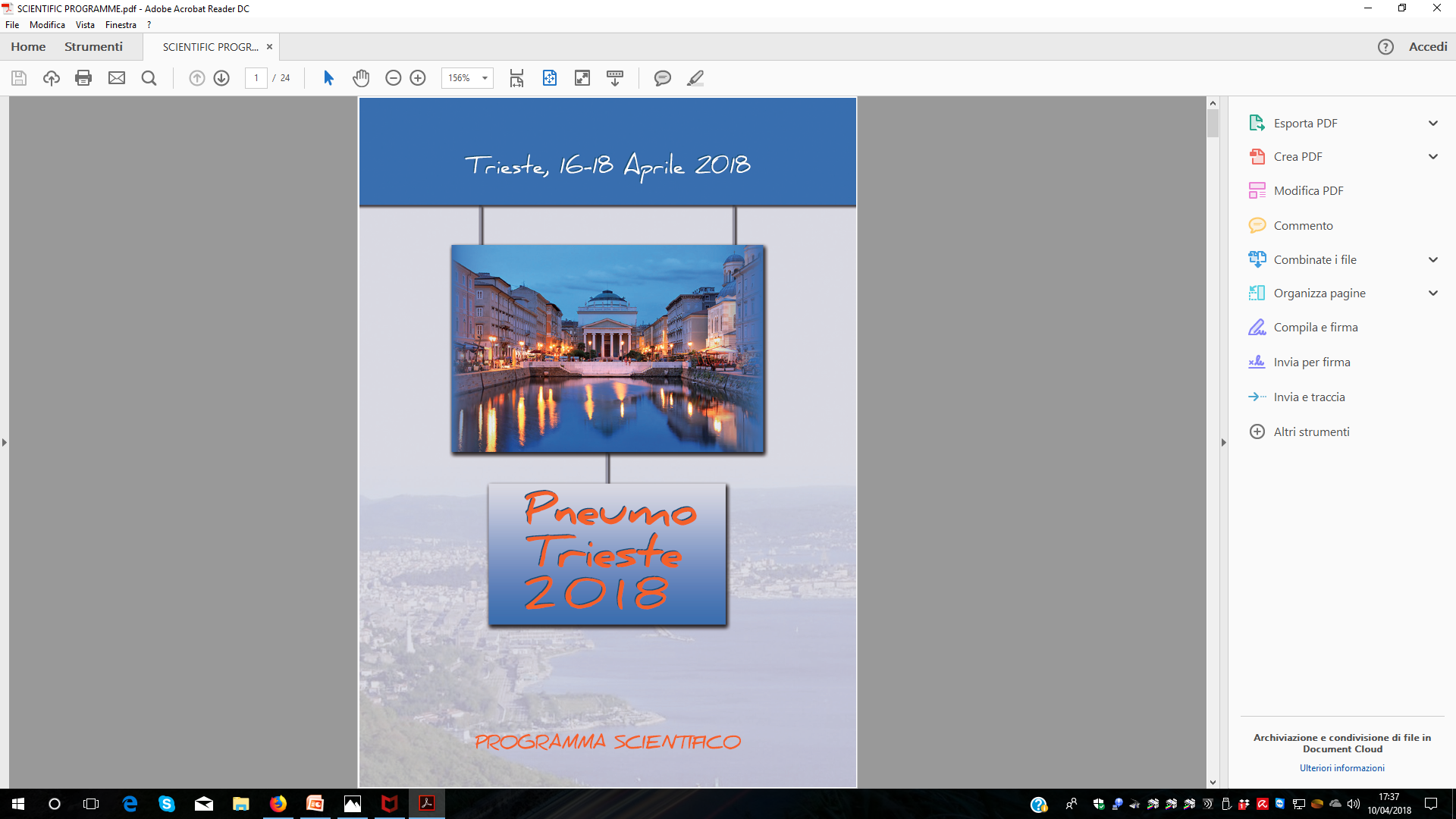 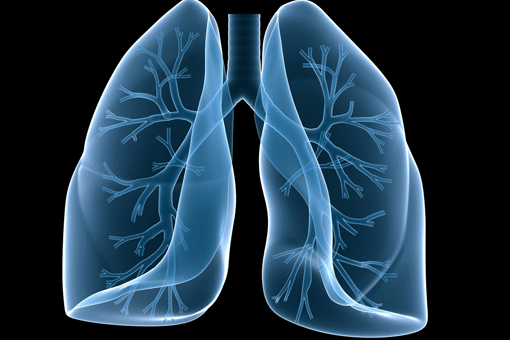 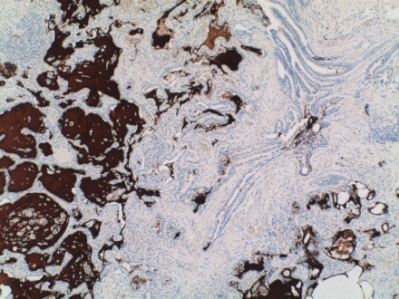 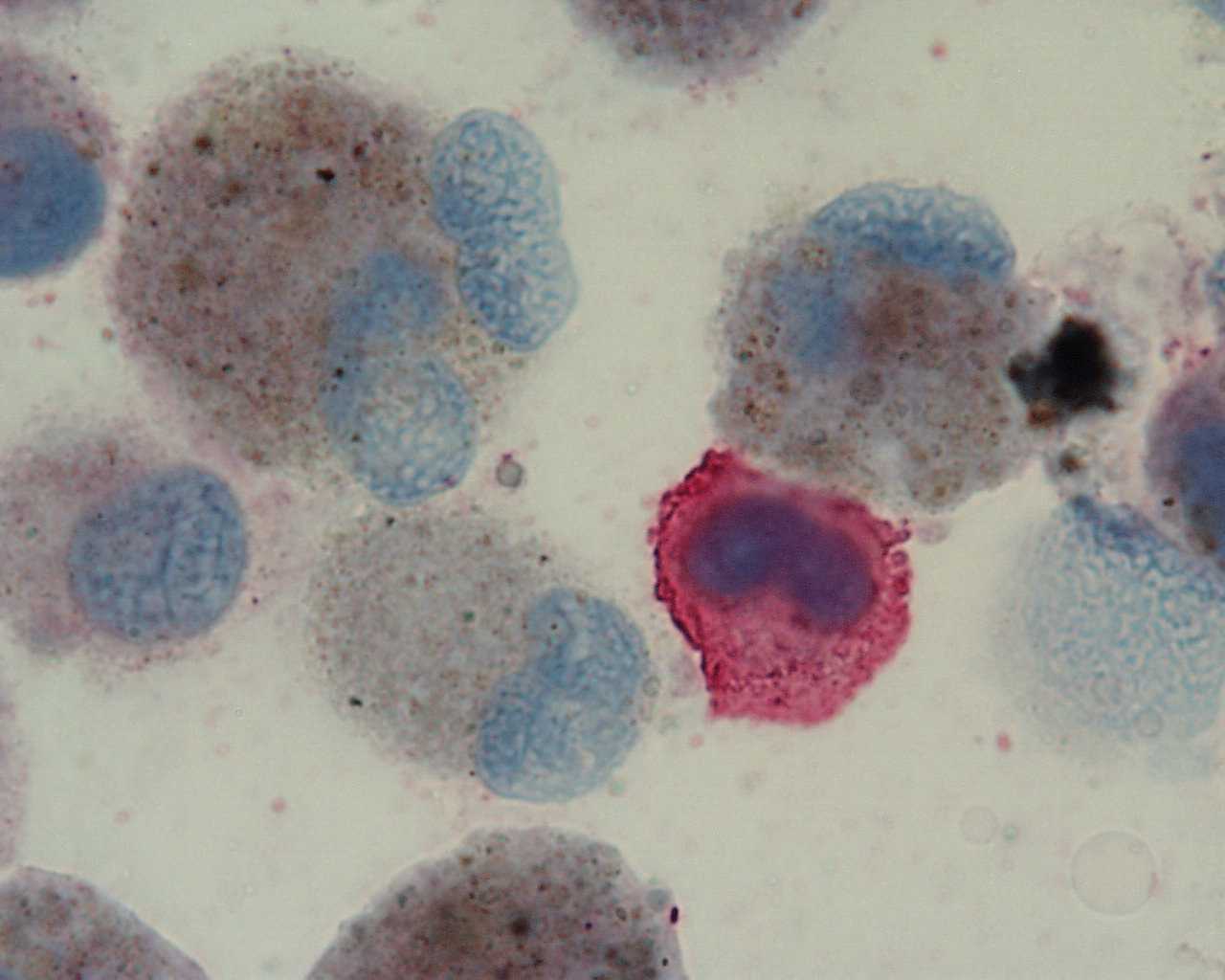 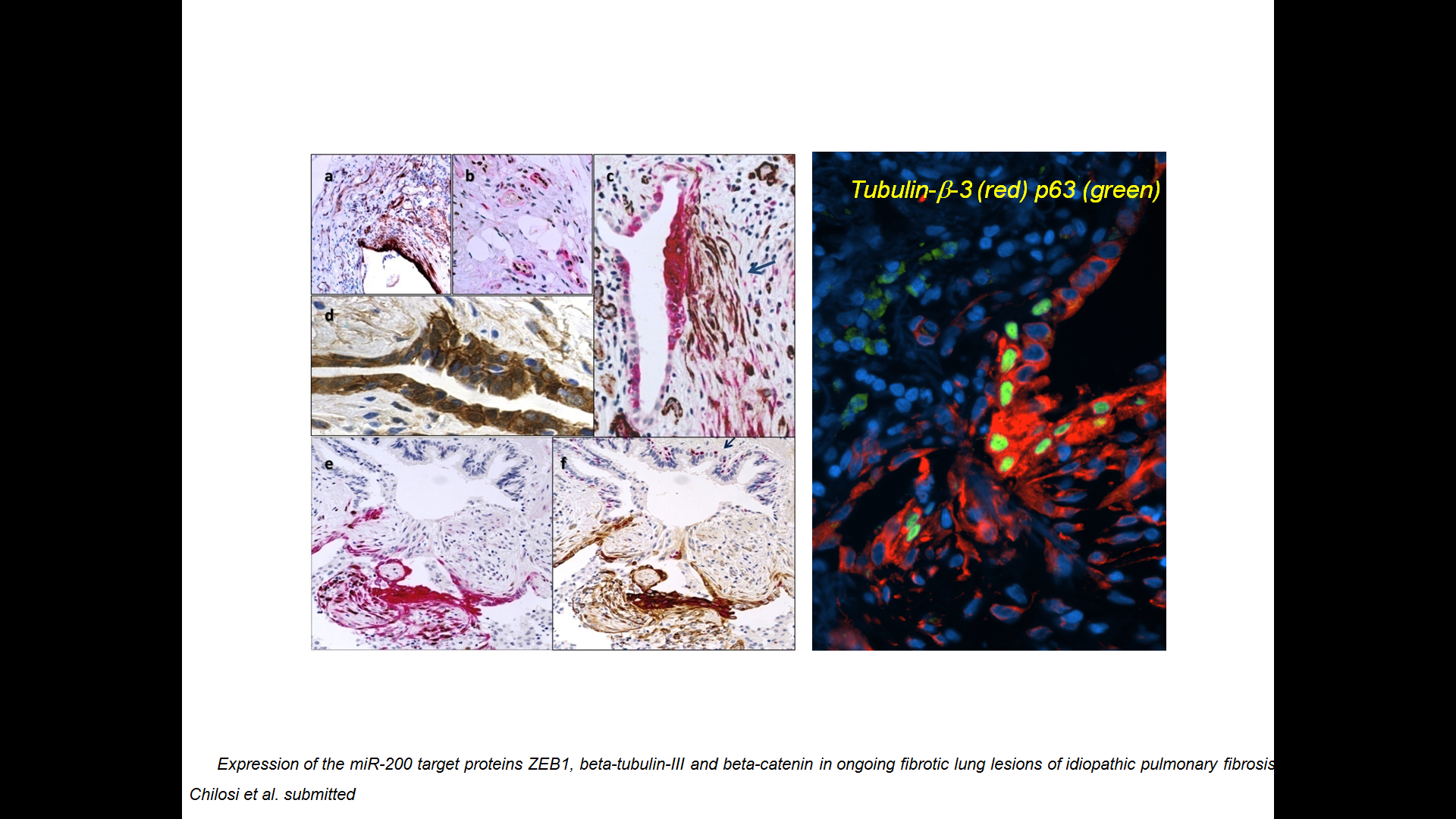 IPF: 
Pathological and molecular features

Marco Chilosi, Verona
IPF 
Pathology & Molecular Pathology
1. Diagnosis
	2. Differential diagnosis
	3. Prognosis4. Research 
	- Pathogenesis
	- Therapy
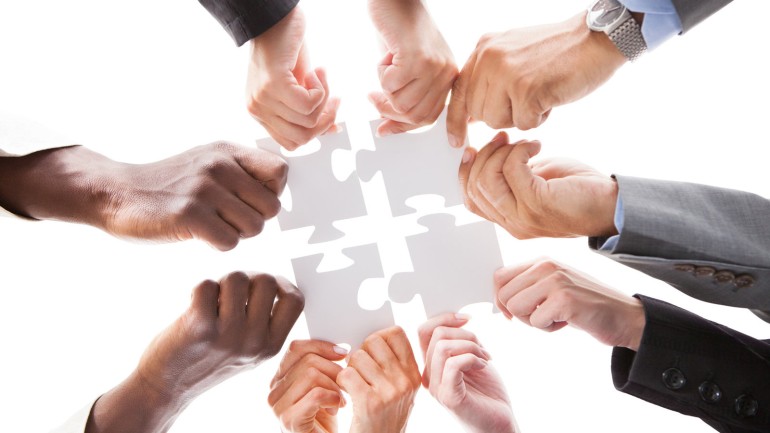 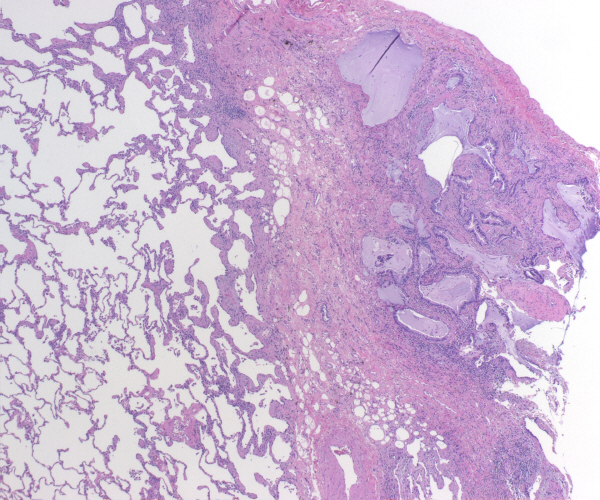 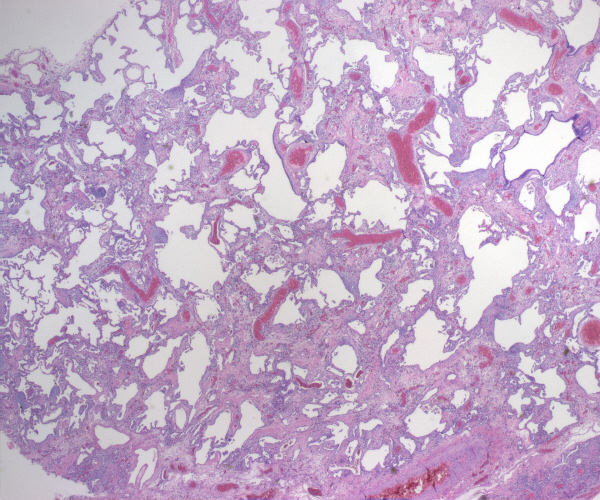 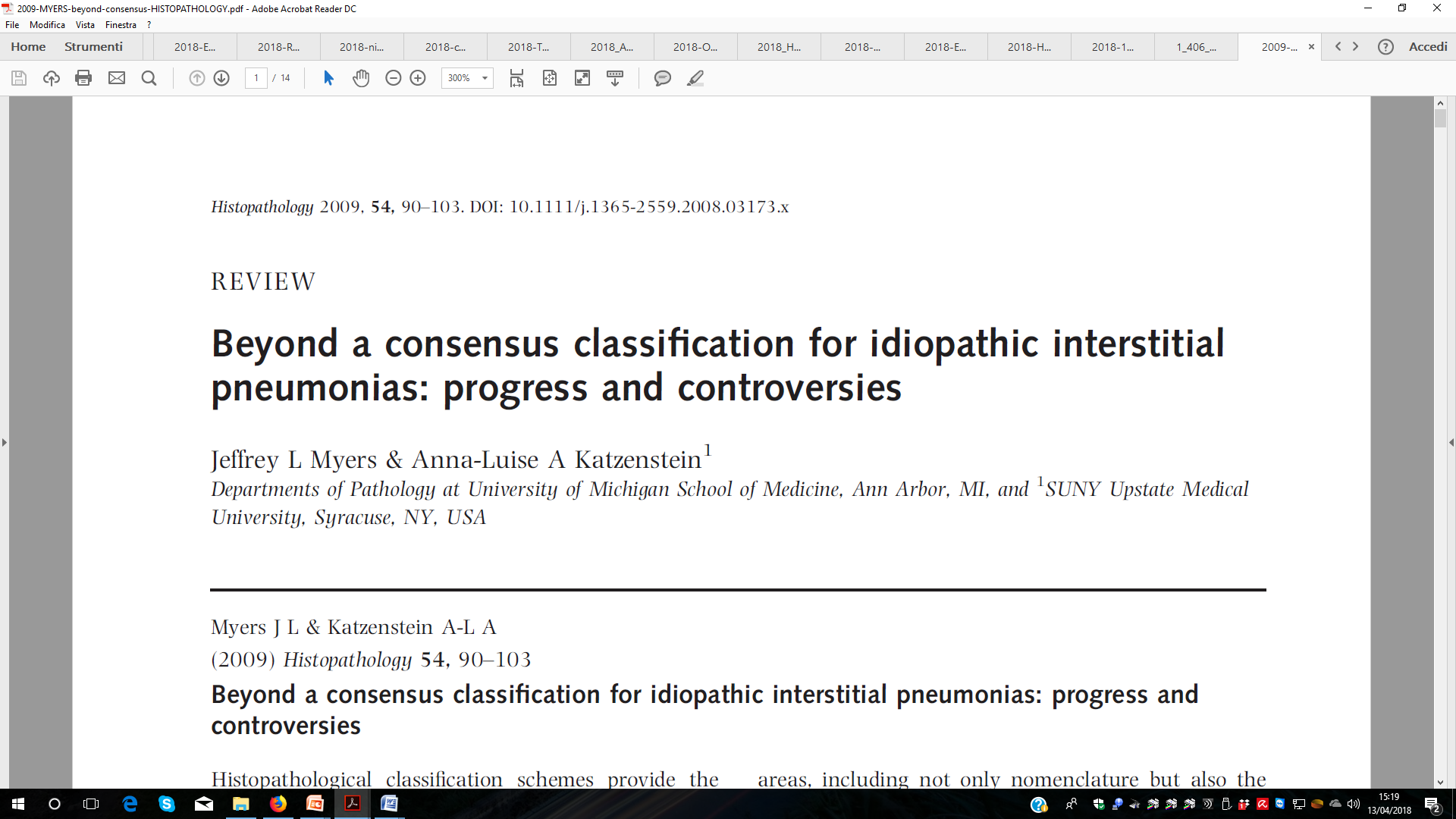 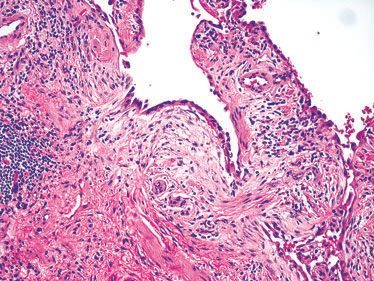 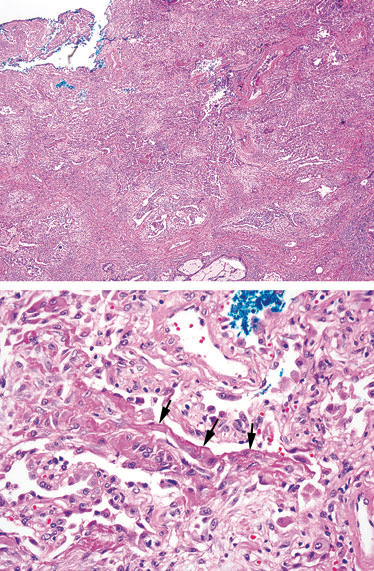 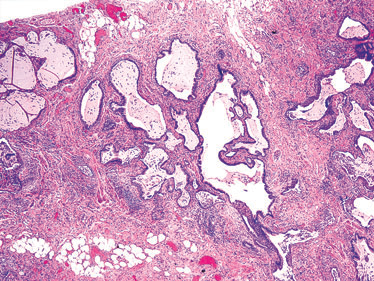 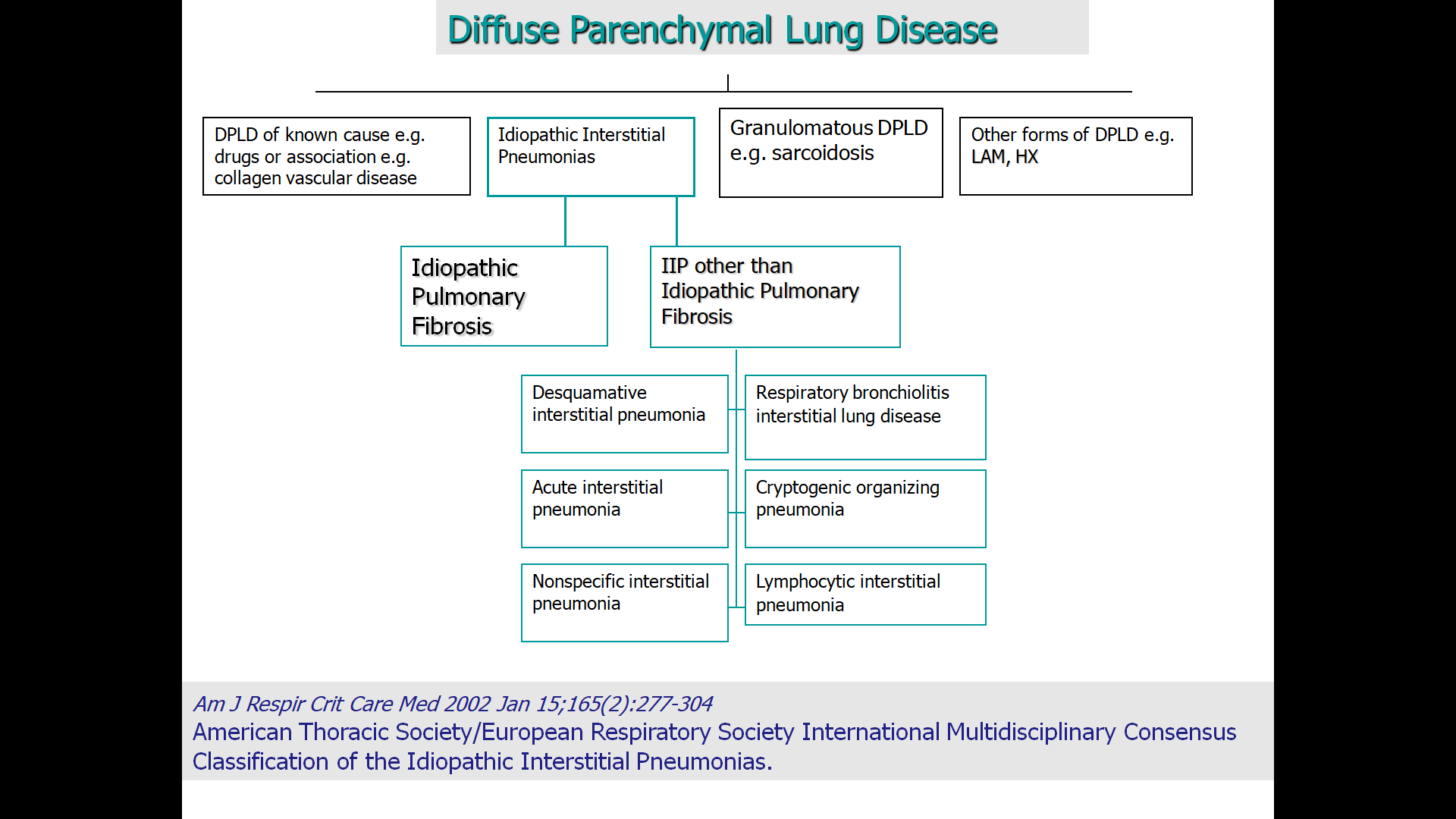 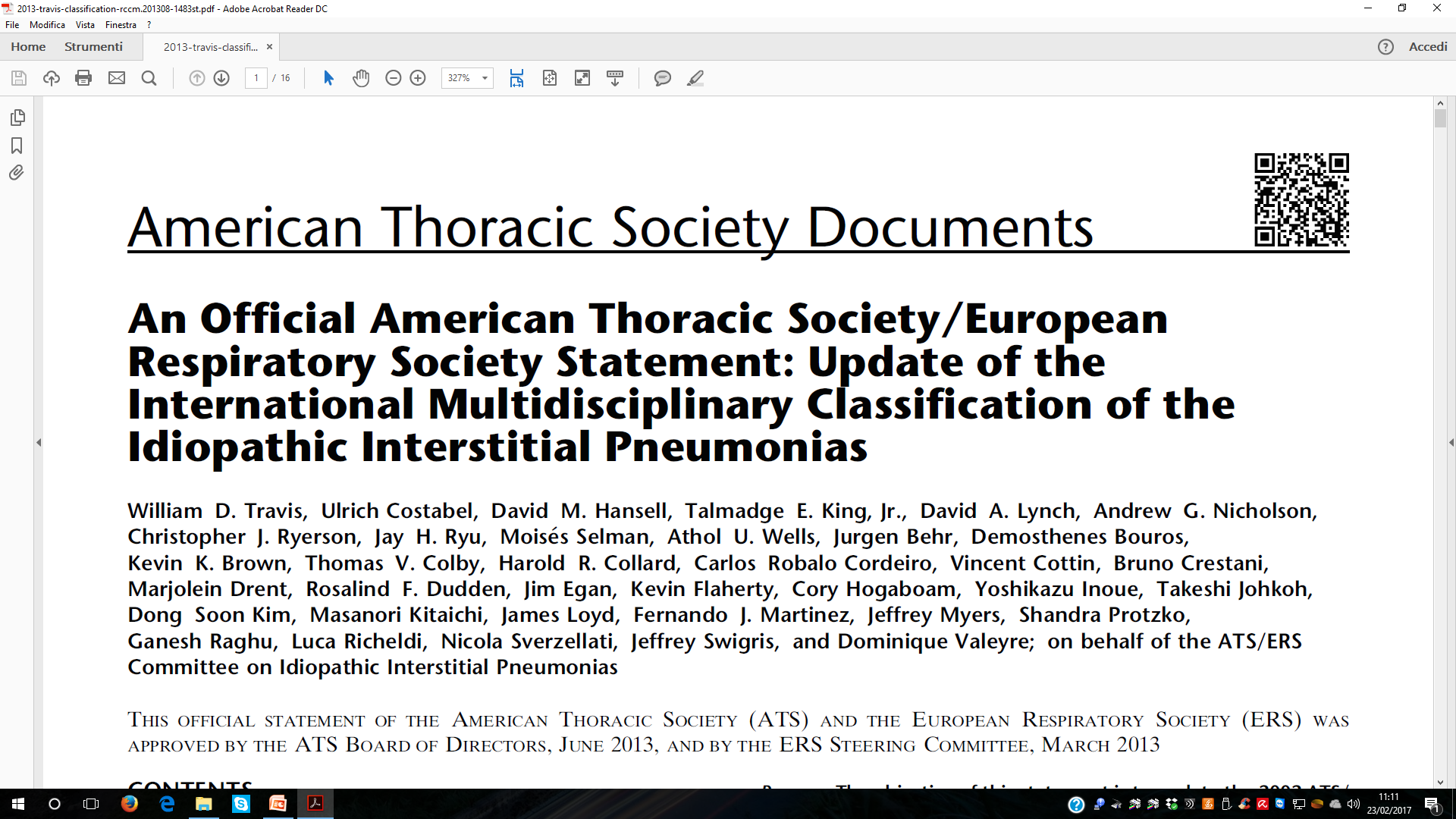 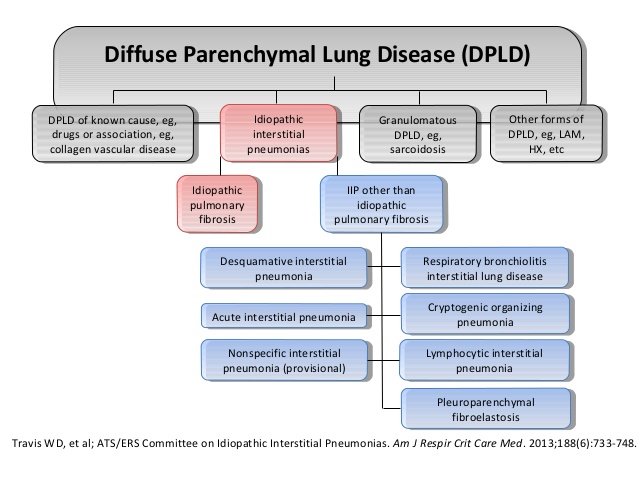 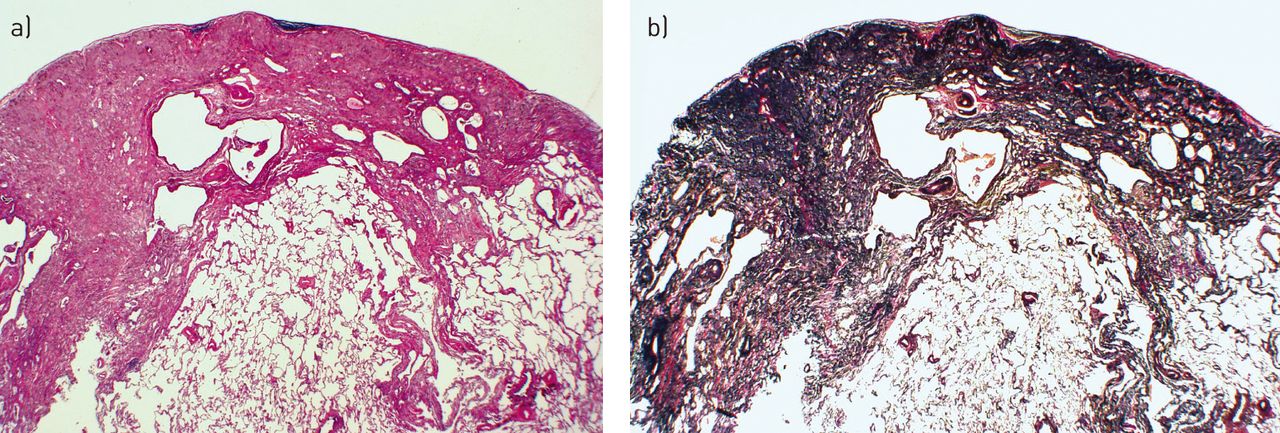 IPF 
Pathology & Molecular Pathology
1. Diagnosis
	2. Differential diagnosis
	3. Prognosis
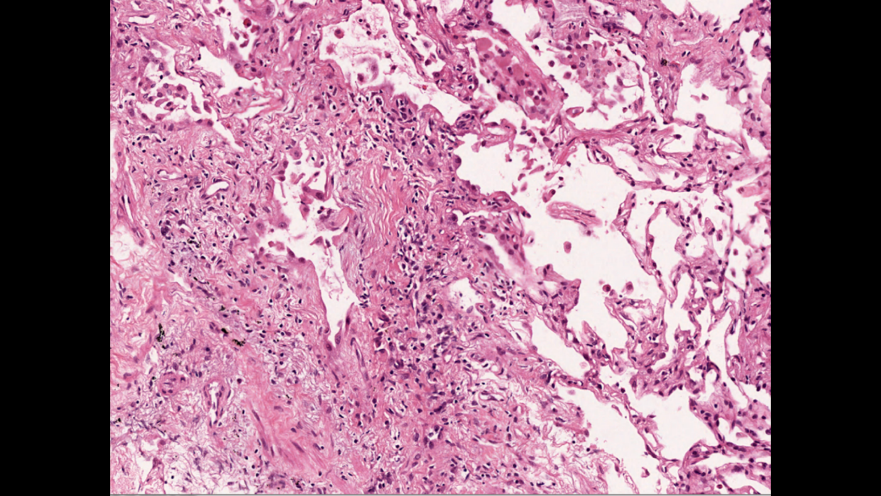 Biopsy 

 Surgical
 Transbronchial 
 Cryobiopsy
MORPHOLOGY E&E
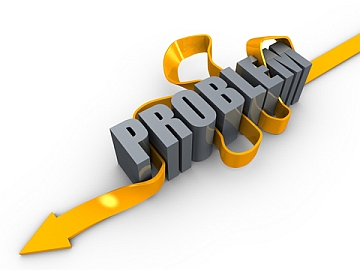 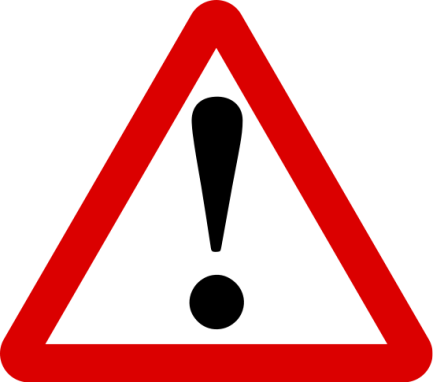 Surgical biopsy is dangerous
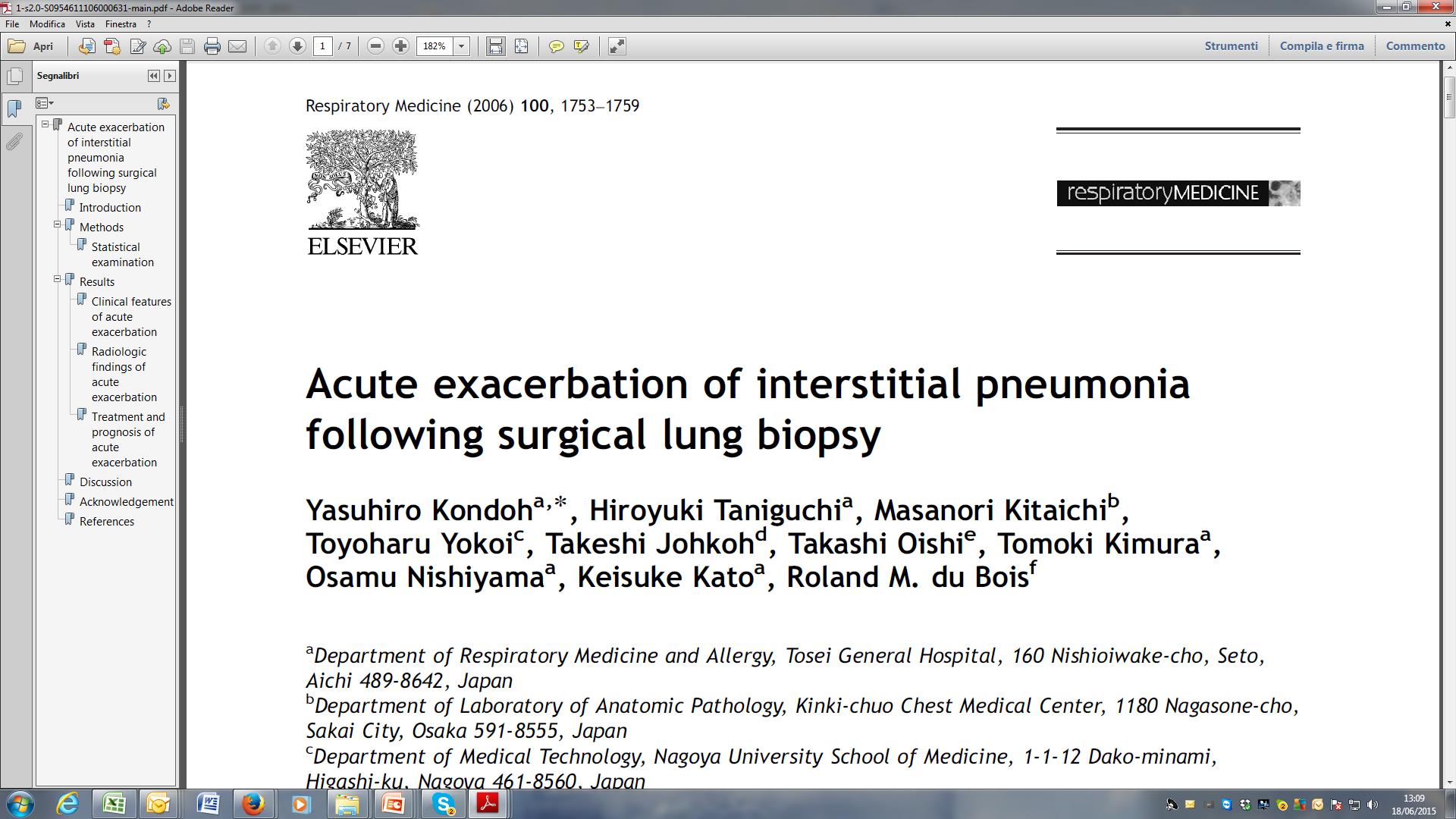 Respir  Med  2006 Oct;100(10):1753-9.
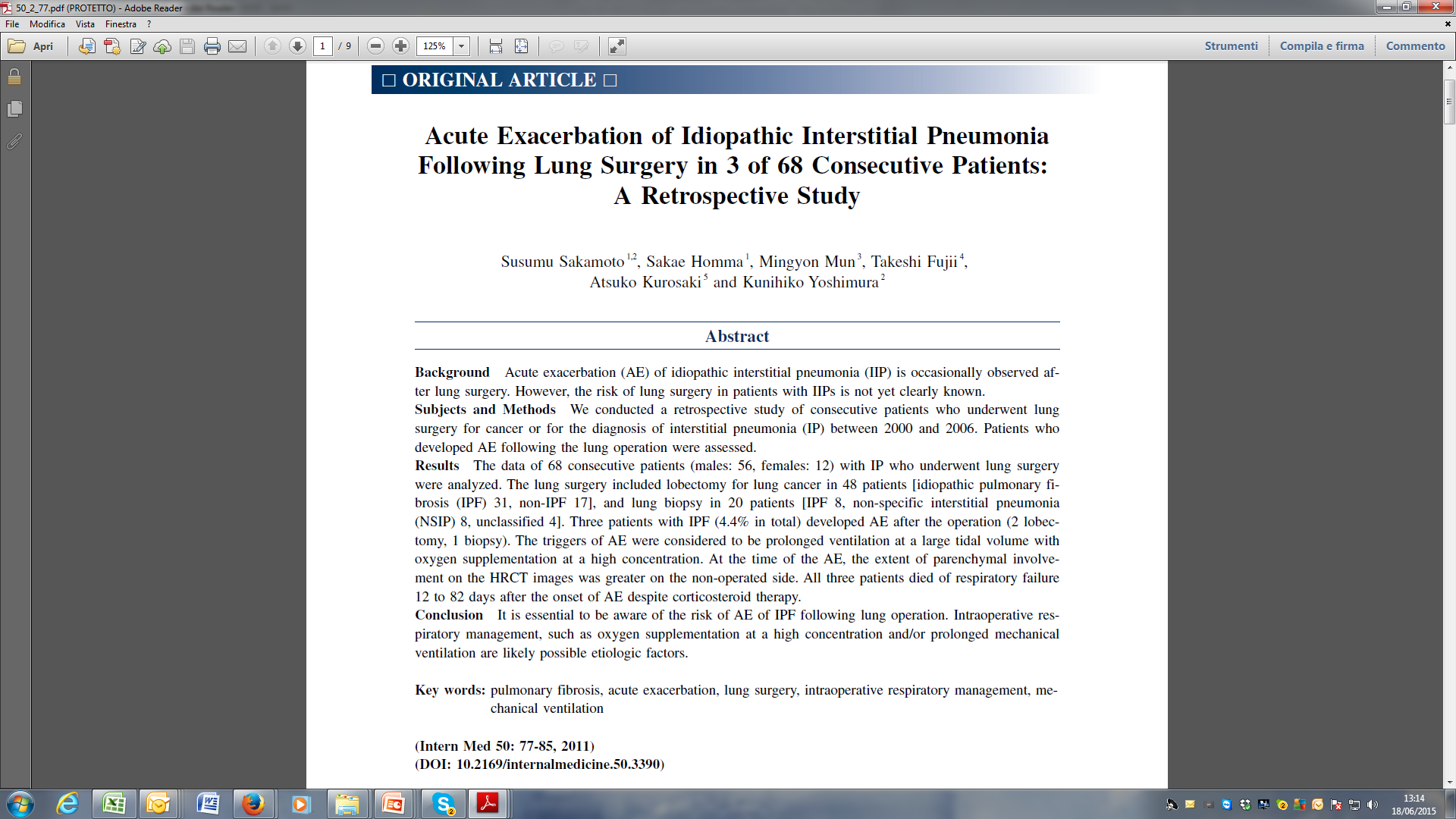 Intern Med 50: 77-85, 2011)
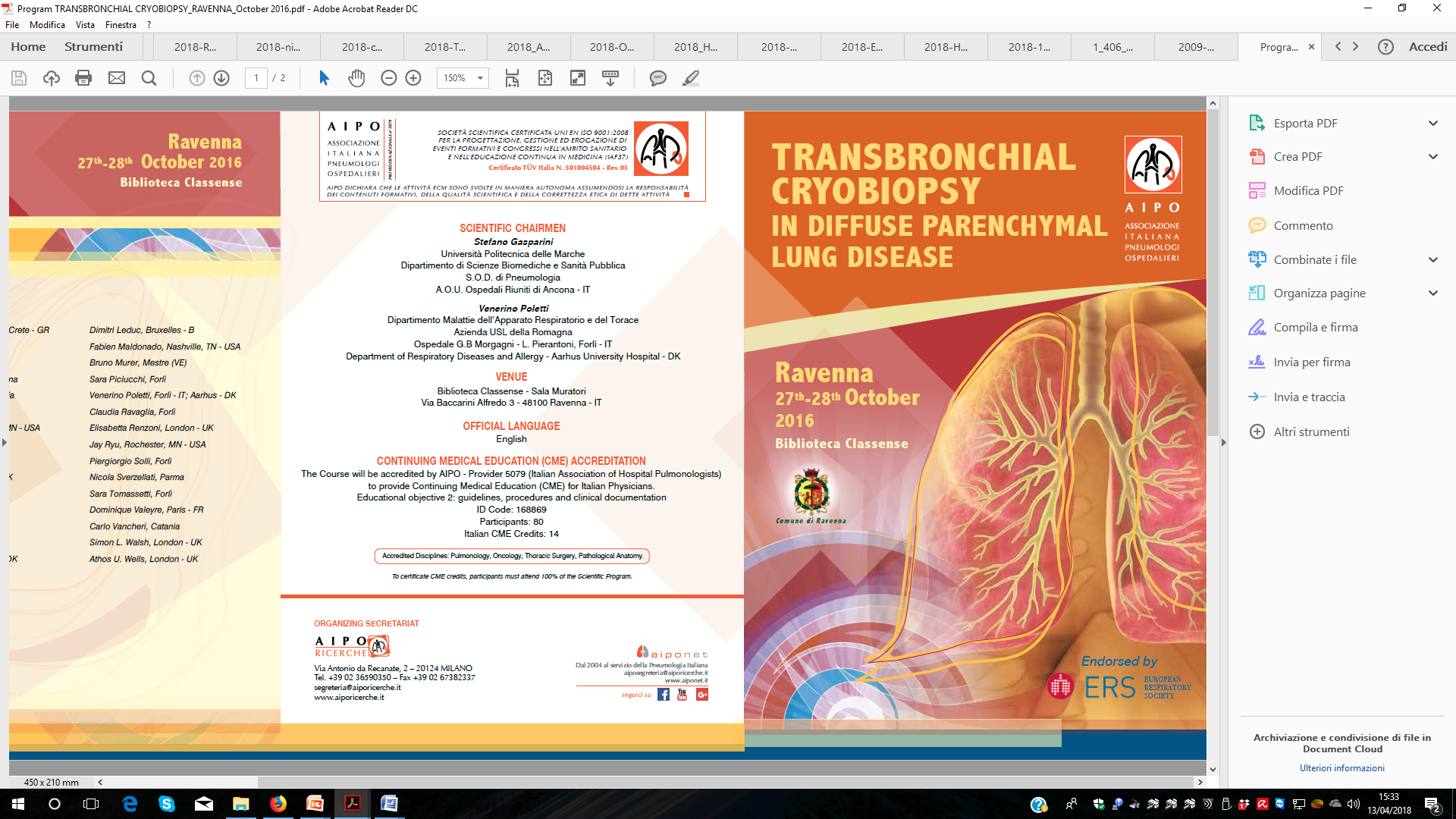 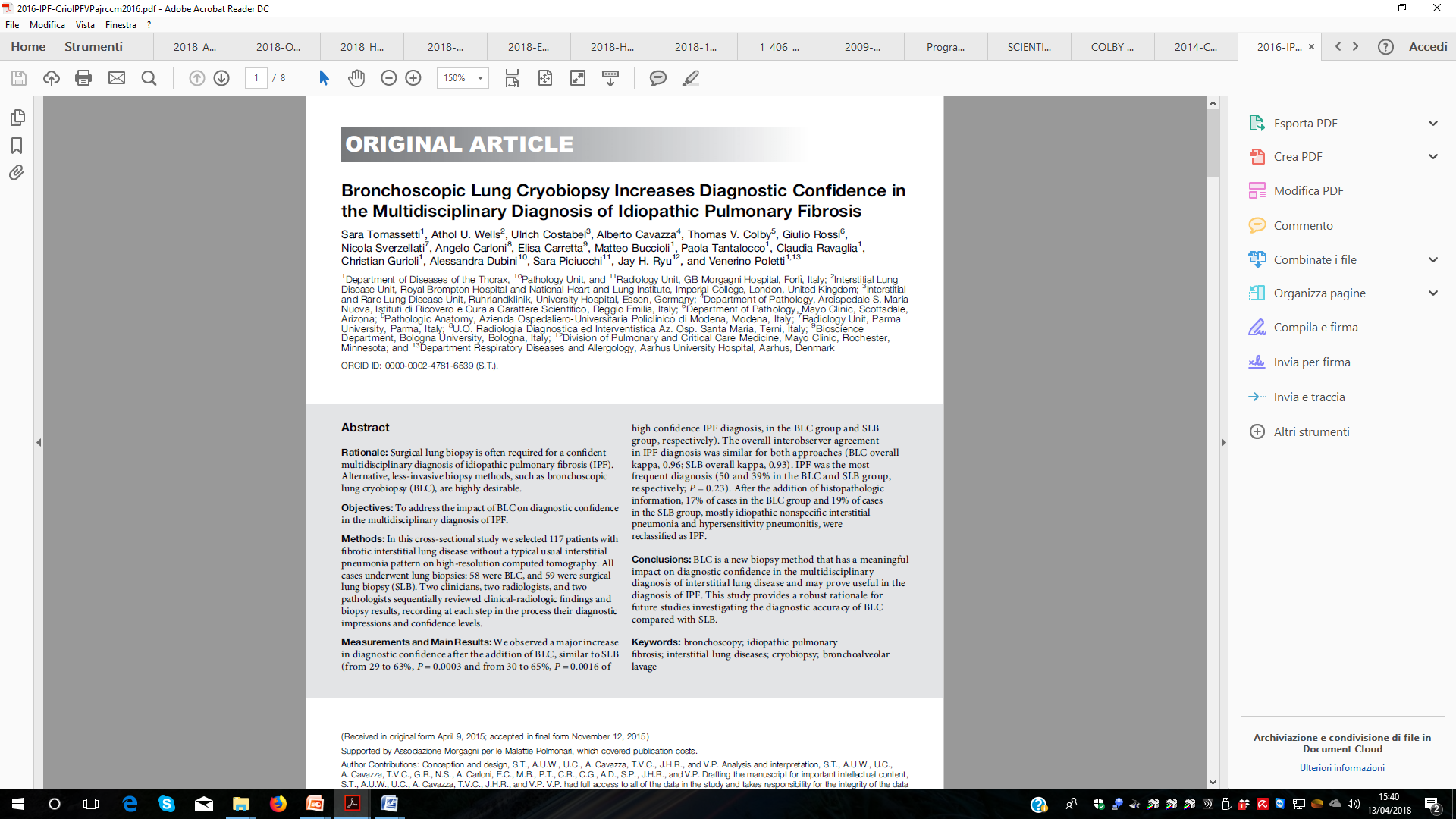 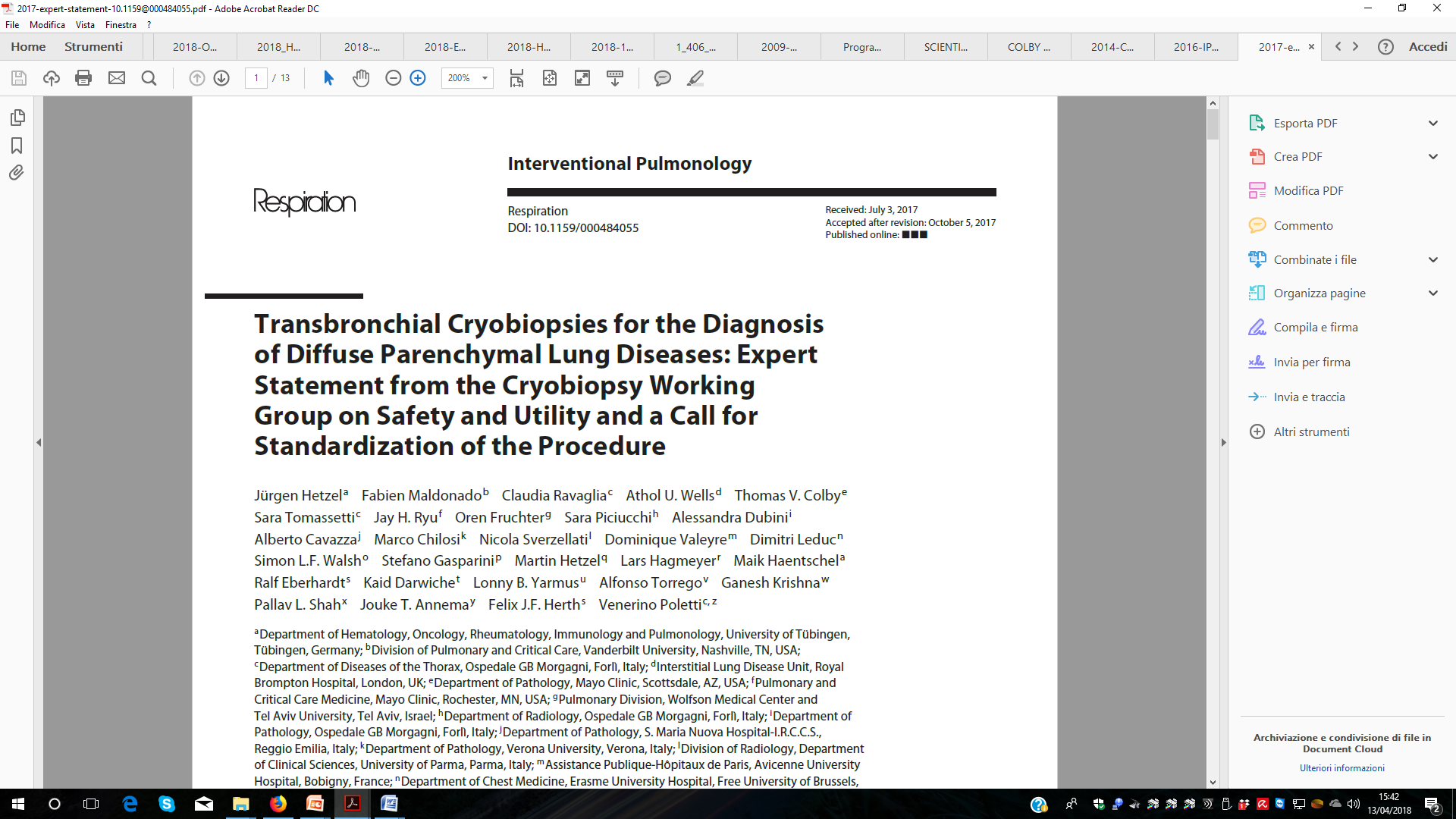 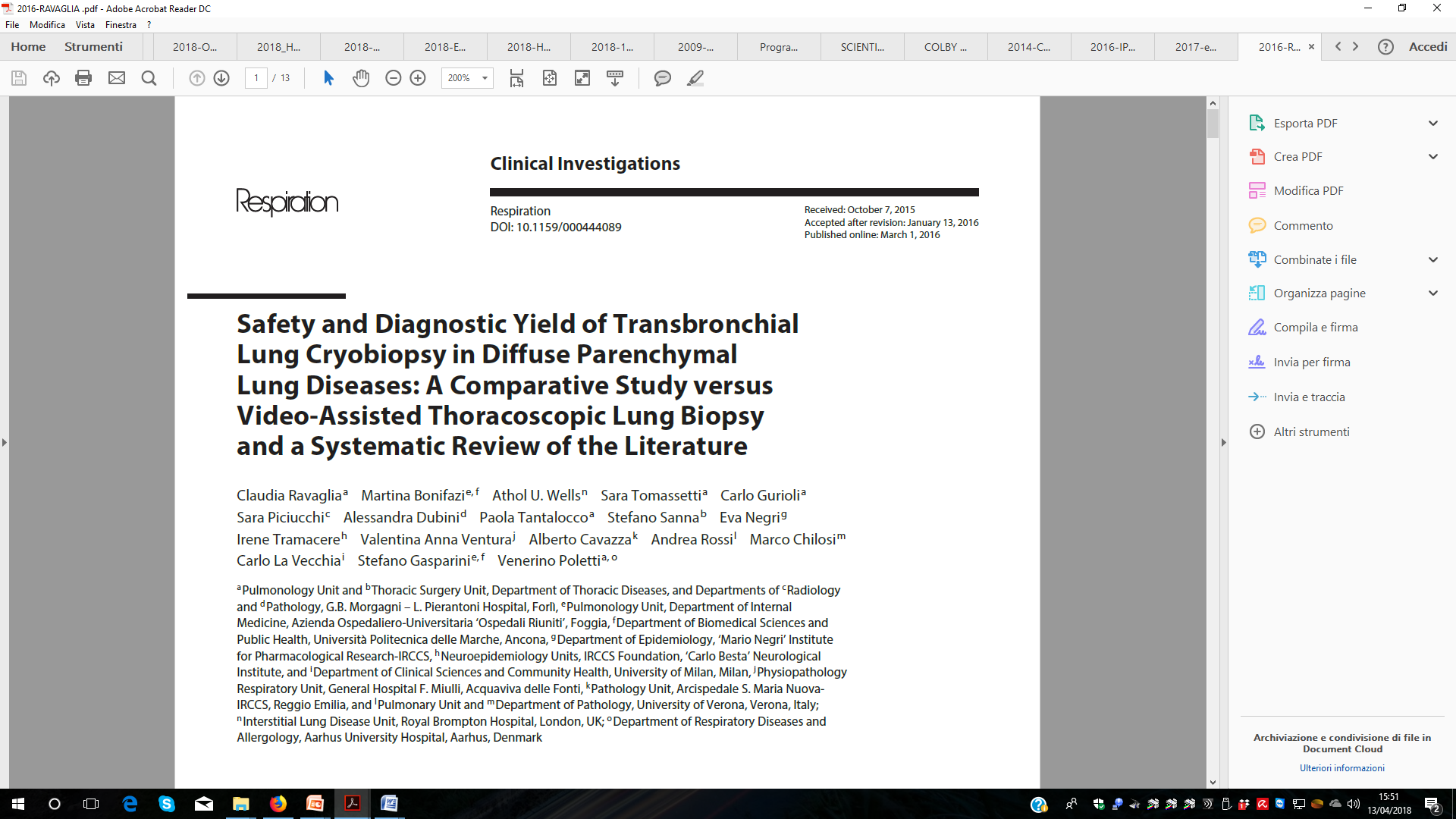 Conclusion: Cryobiopsy is safe and has lower complication and mortality rates compared to SLB.
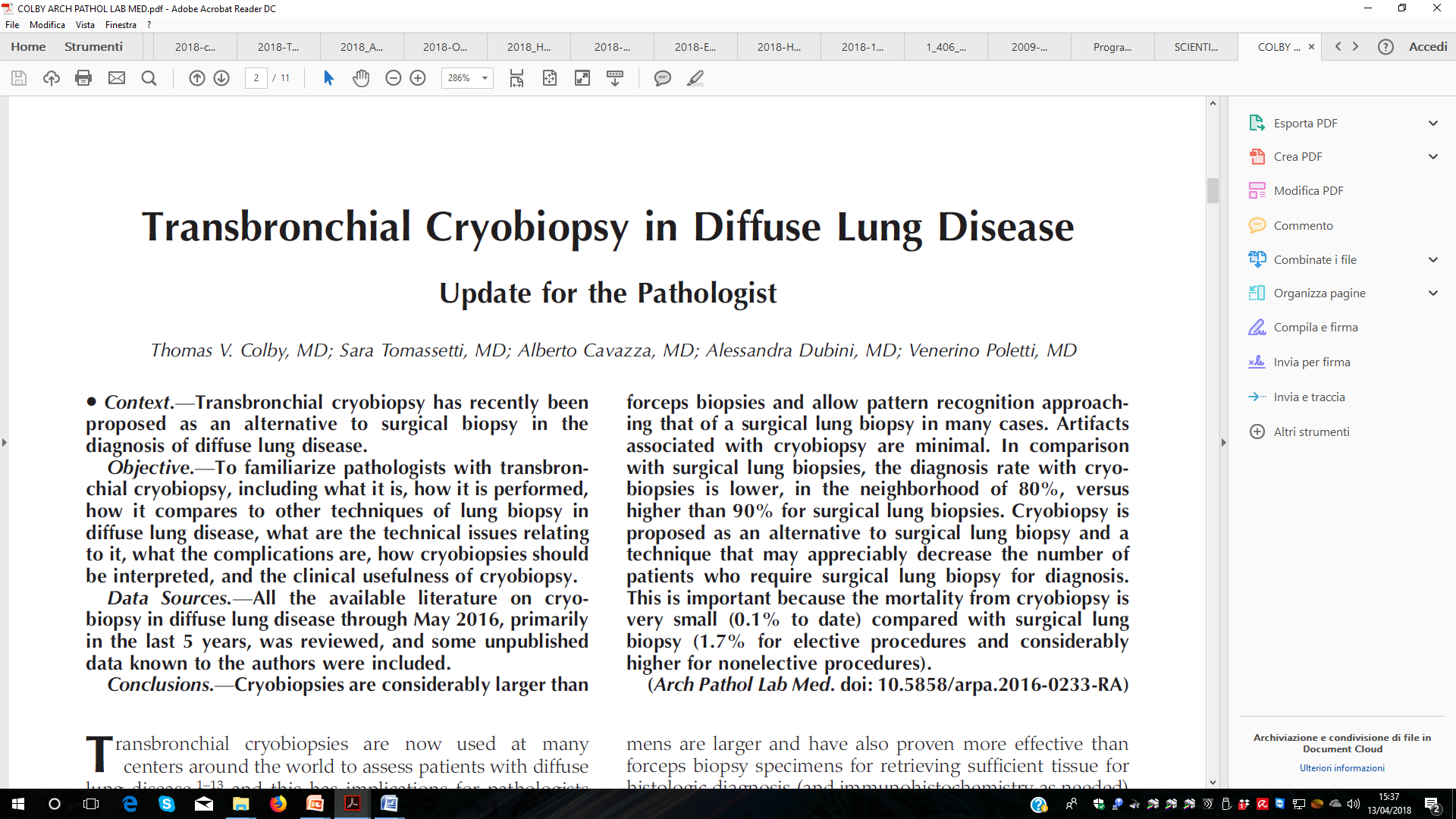 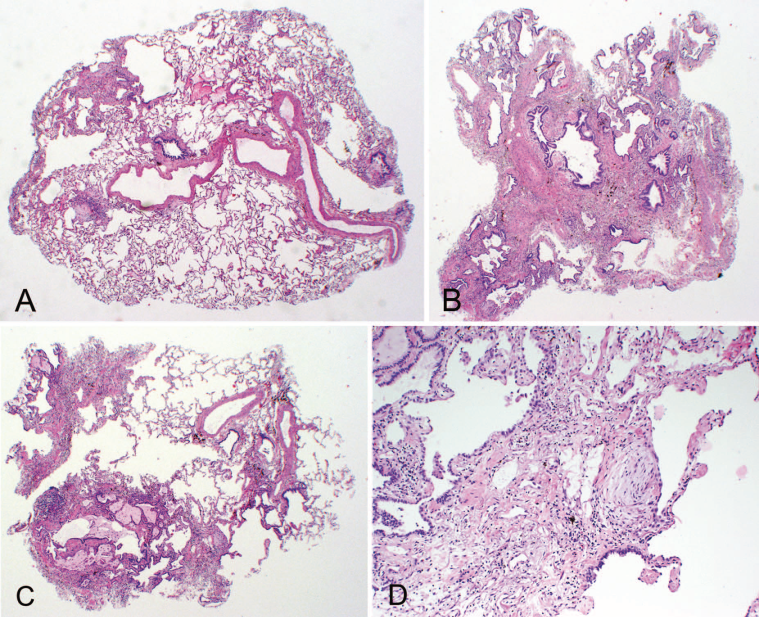 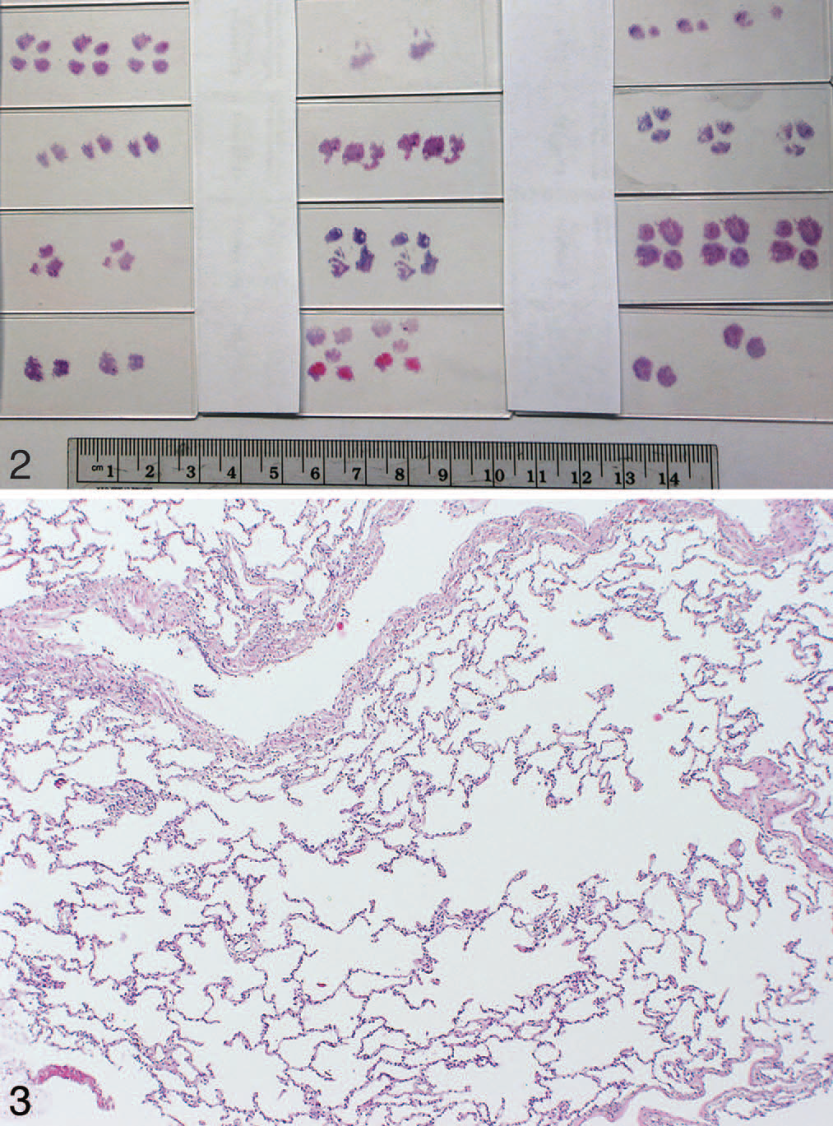 Am J Respir Crit Care Med Vol 183. pp 788–824, 2011
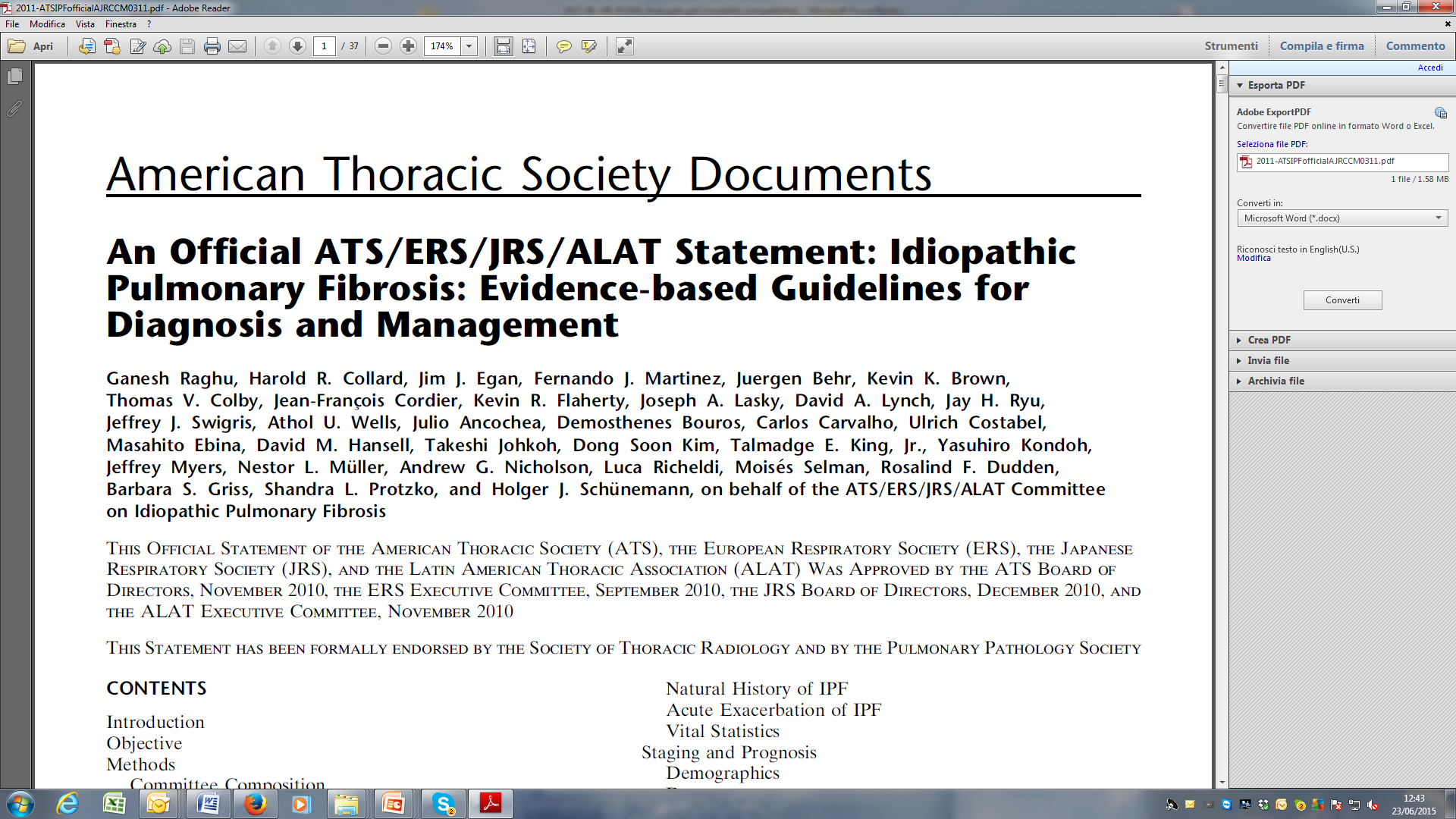 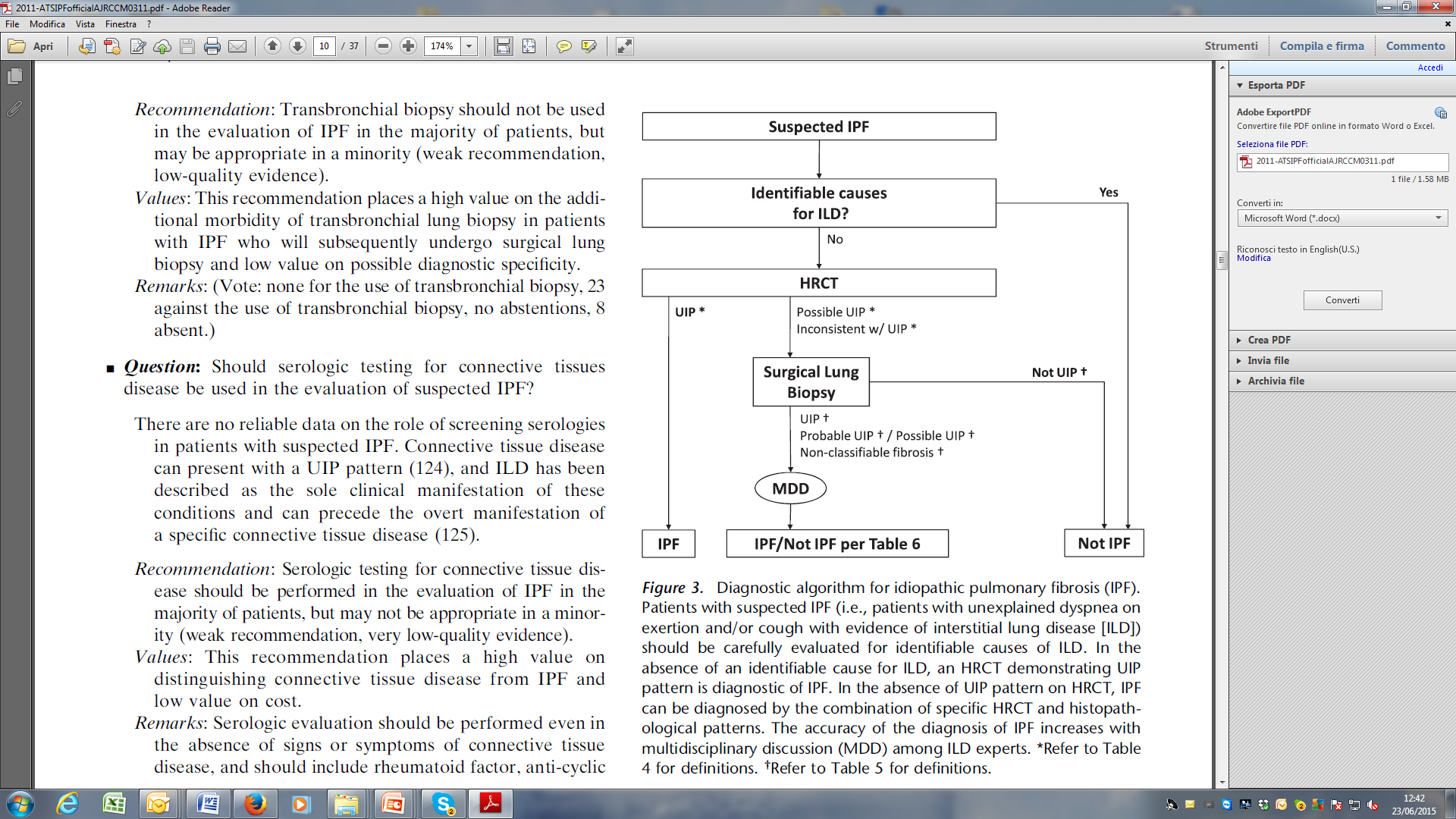 IPF 
Pathology & Molecular Pathology
1. Diagnosis
	2. Differential diagnosis
	3. Prognosis
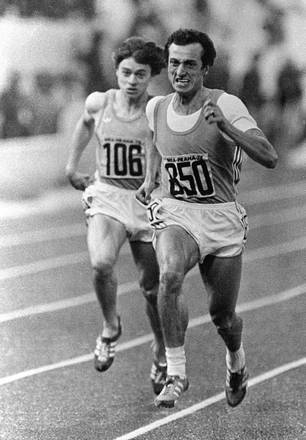 MORPHOLOGY vs  IMAGING
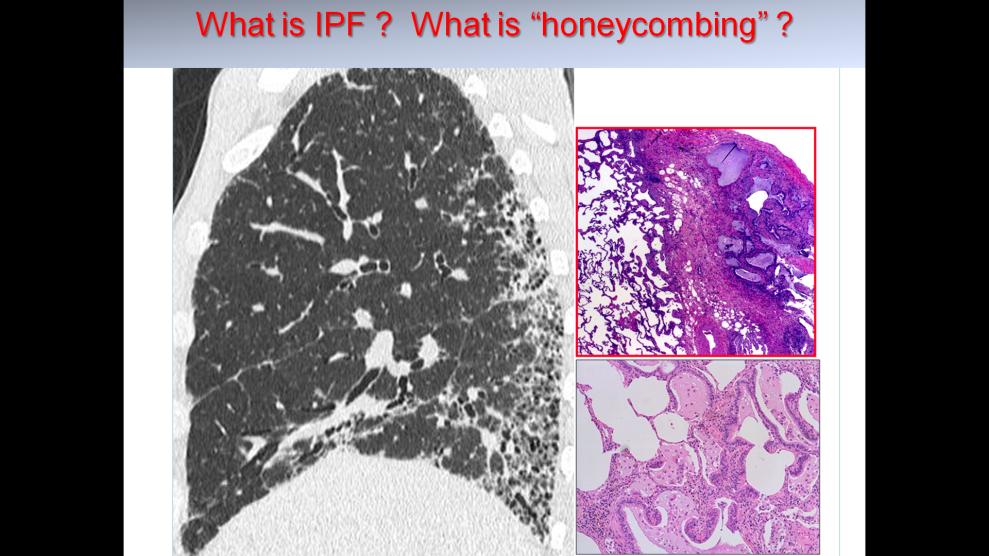 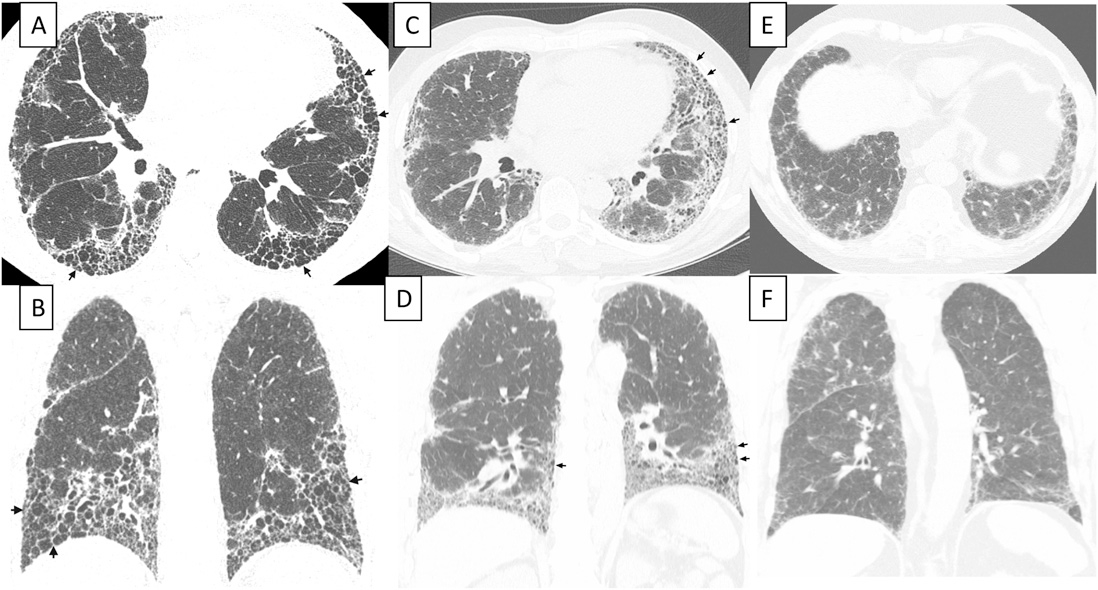 AJR 2013; 200:W458–W467
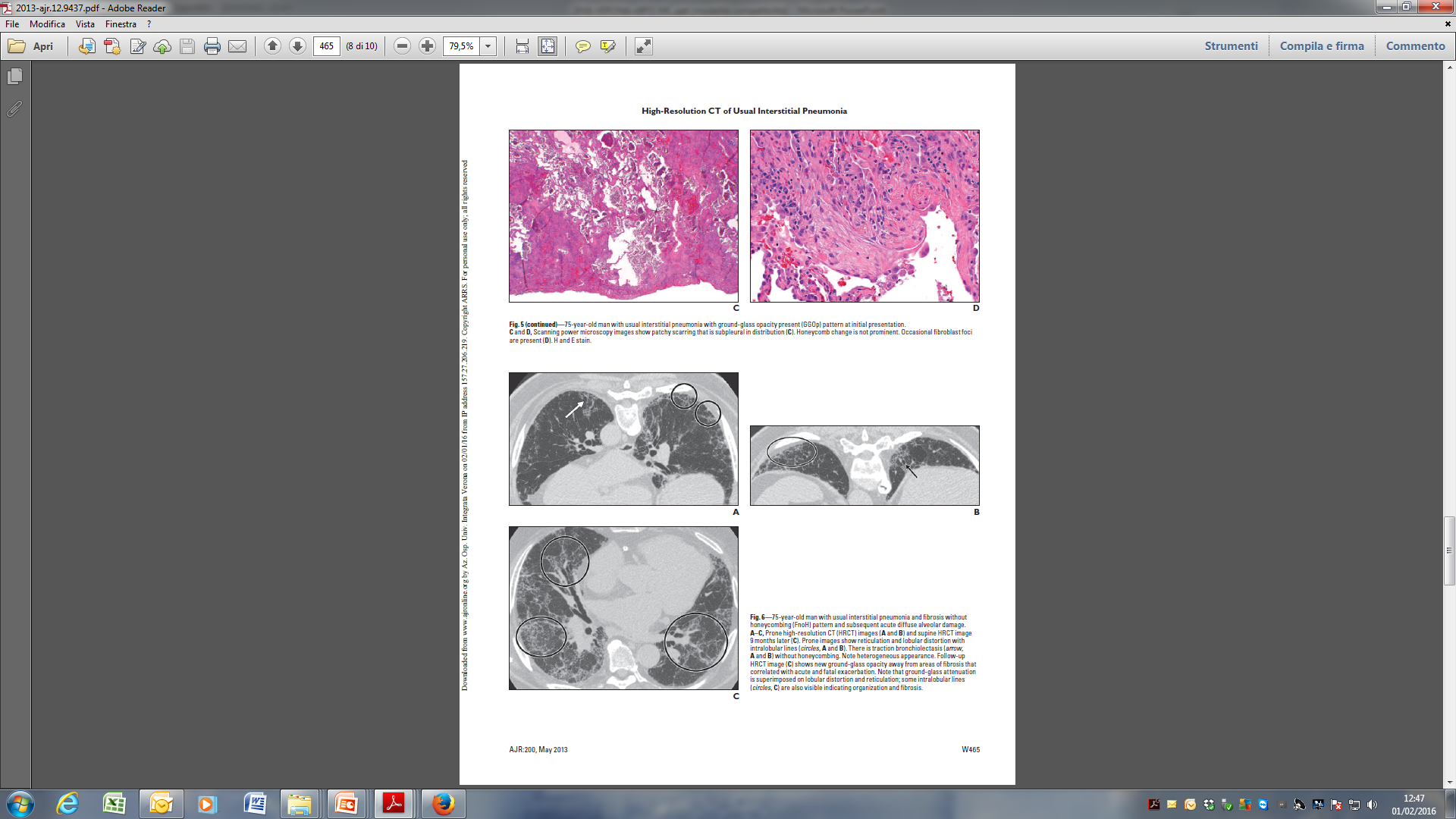 Fibrosis without Honeycombing 
FnoH
AJR:206, March 2016
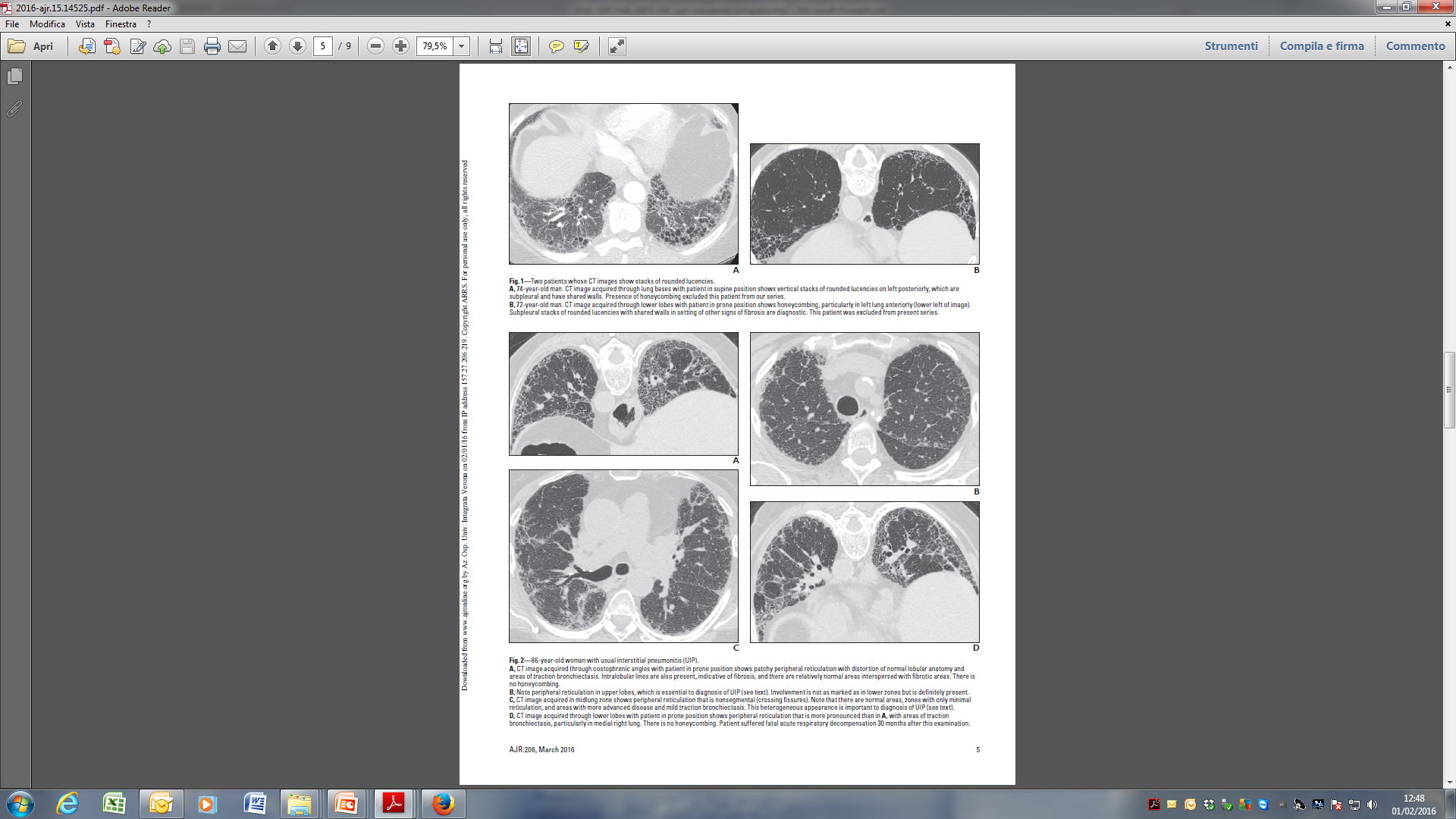 Walsh SLF, et al. Thorax 2015;0:1–7.
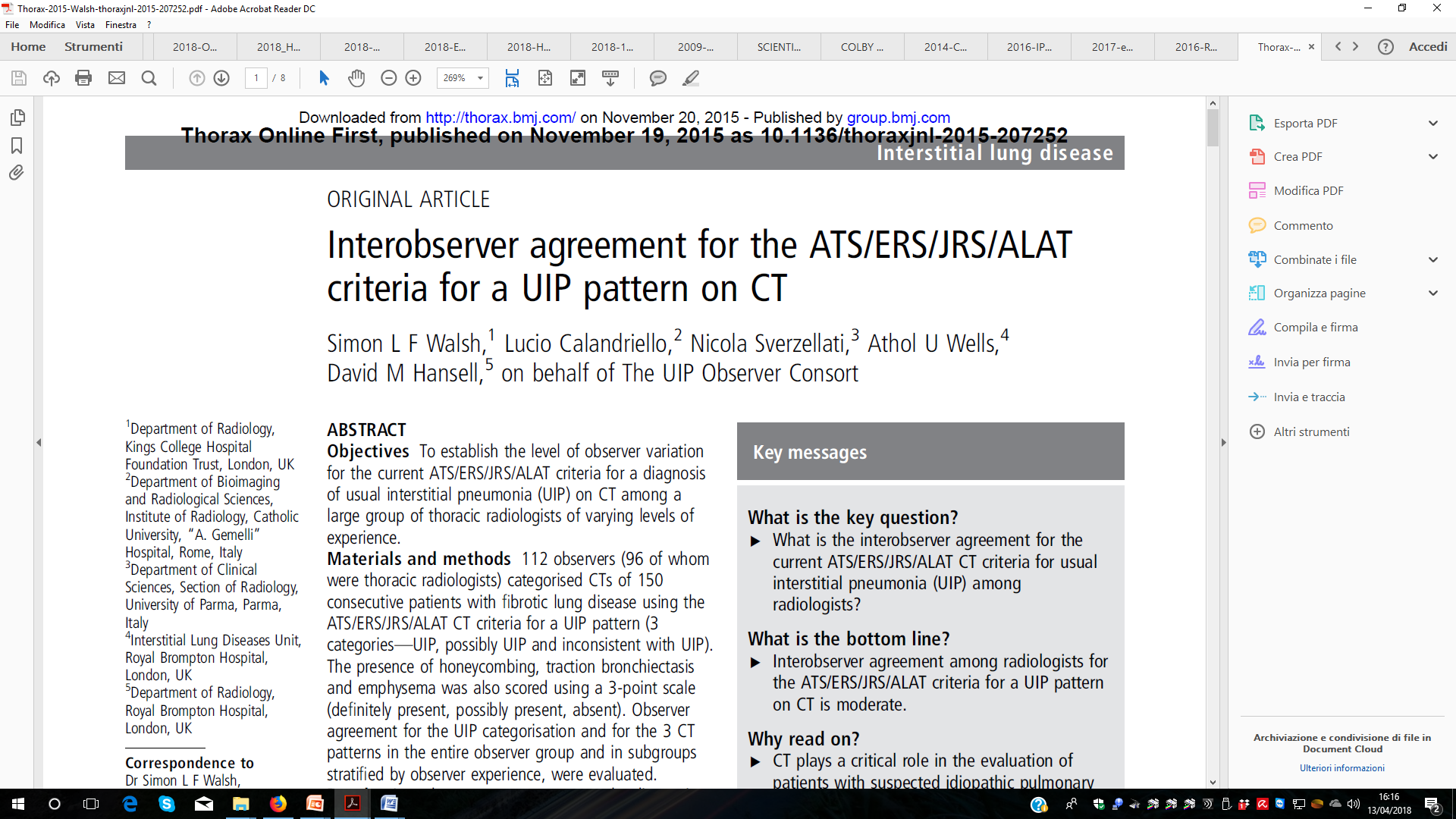 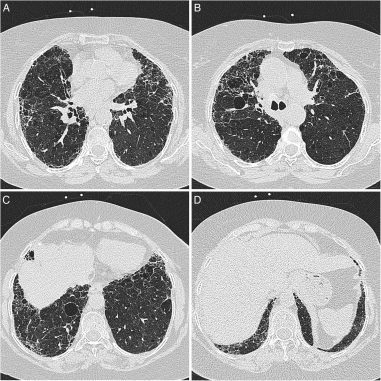 Interobserver agreement for the current ATS/ERS/JRS/ALAT CT criteria for UIP is only moderate among thoracic radiologists, irrespective of their
experience…..
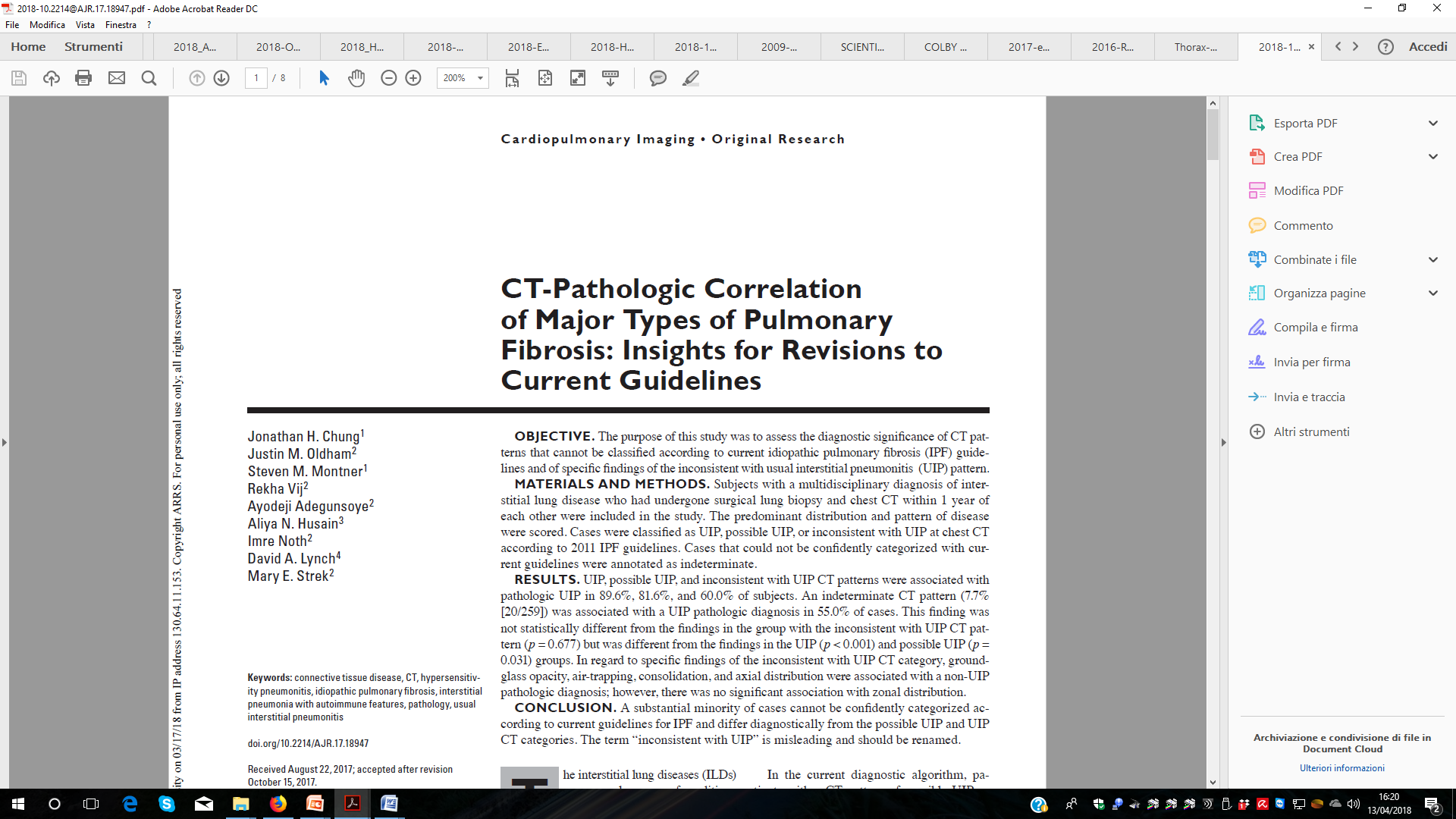 AJR 2018; 210:1–8
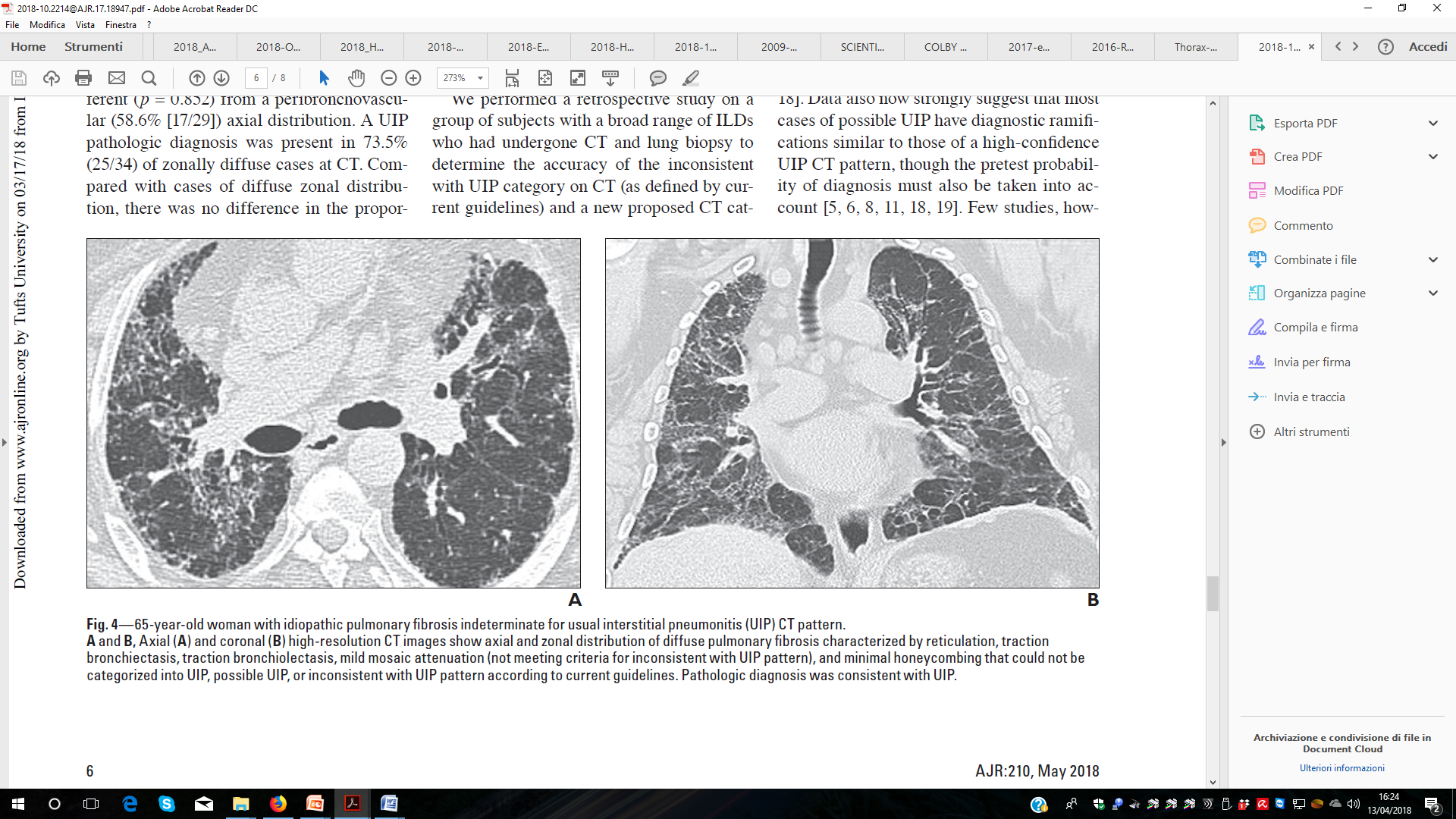 CONCLUSION. 
A substantial minority of cases cannot be confidently categorized according to current guidelines for IPF and differ diagnostically from the possible UIP and UIP CT categories. The term “inconsistent with UIP” is misleading and should be renamed.
Eur Respir J 2016; 47: 1189–1197
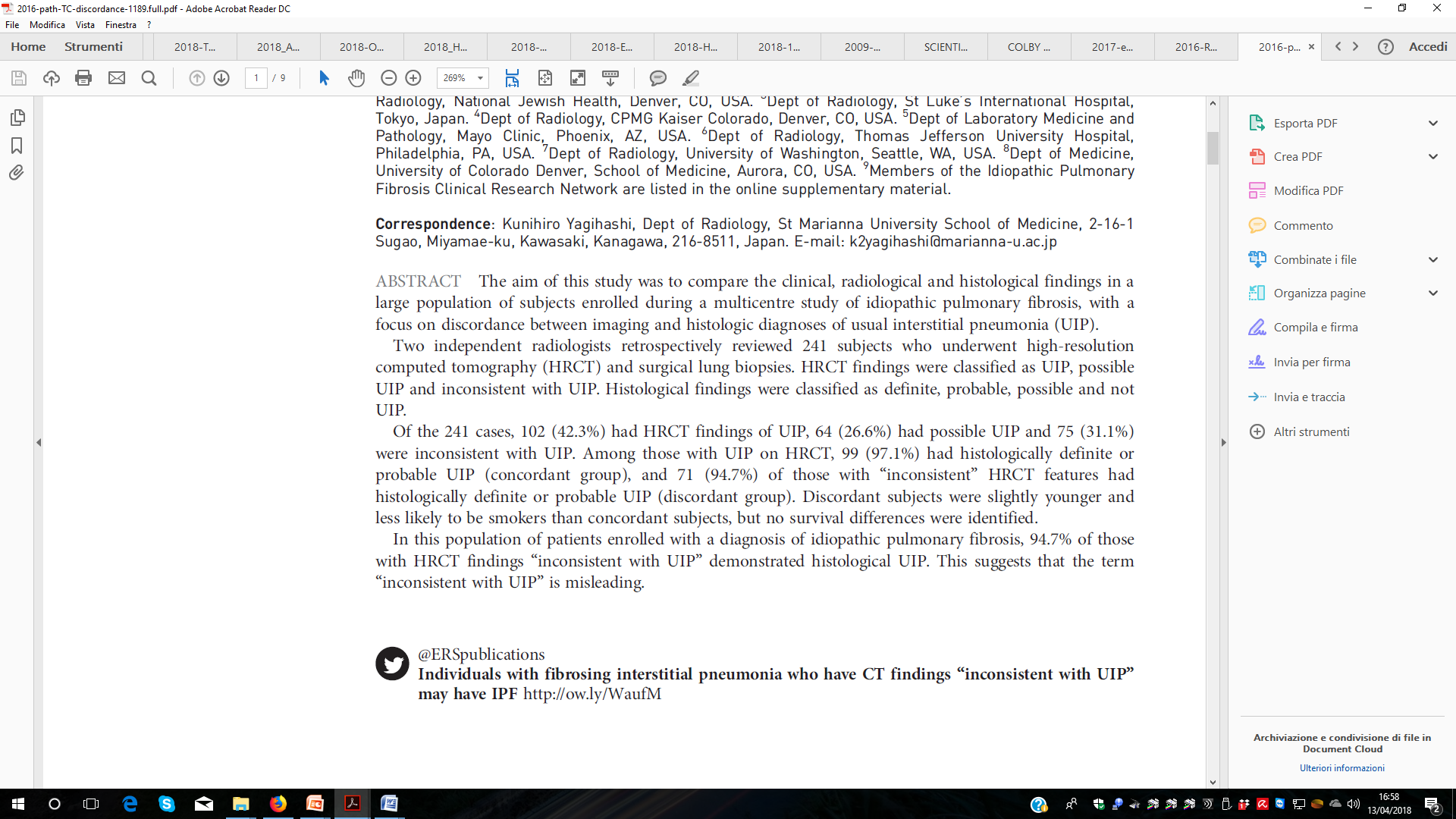 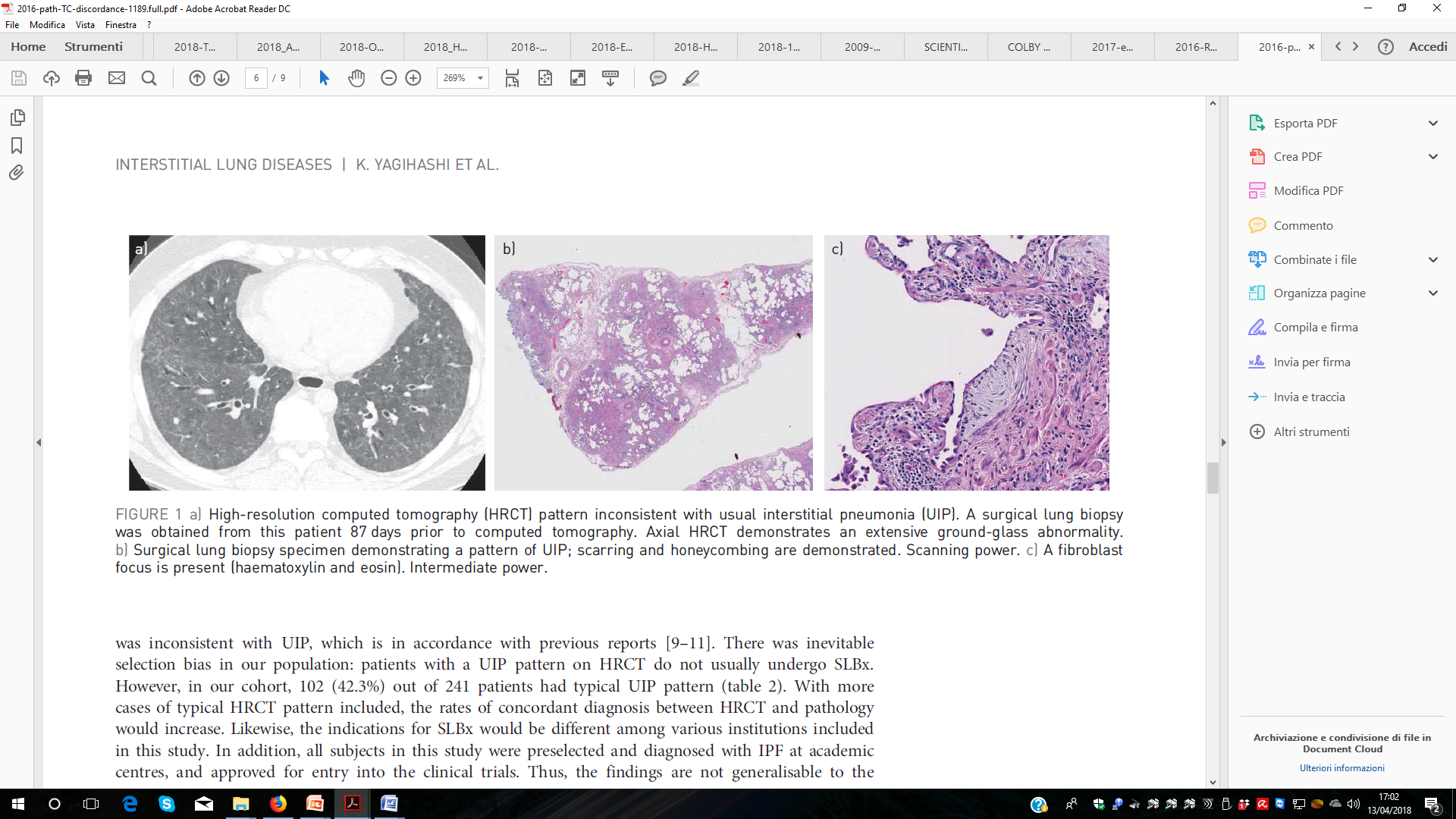 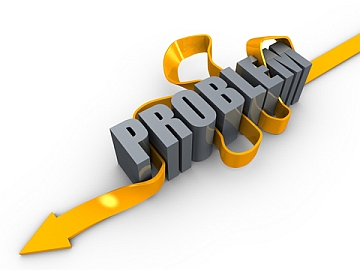 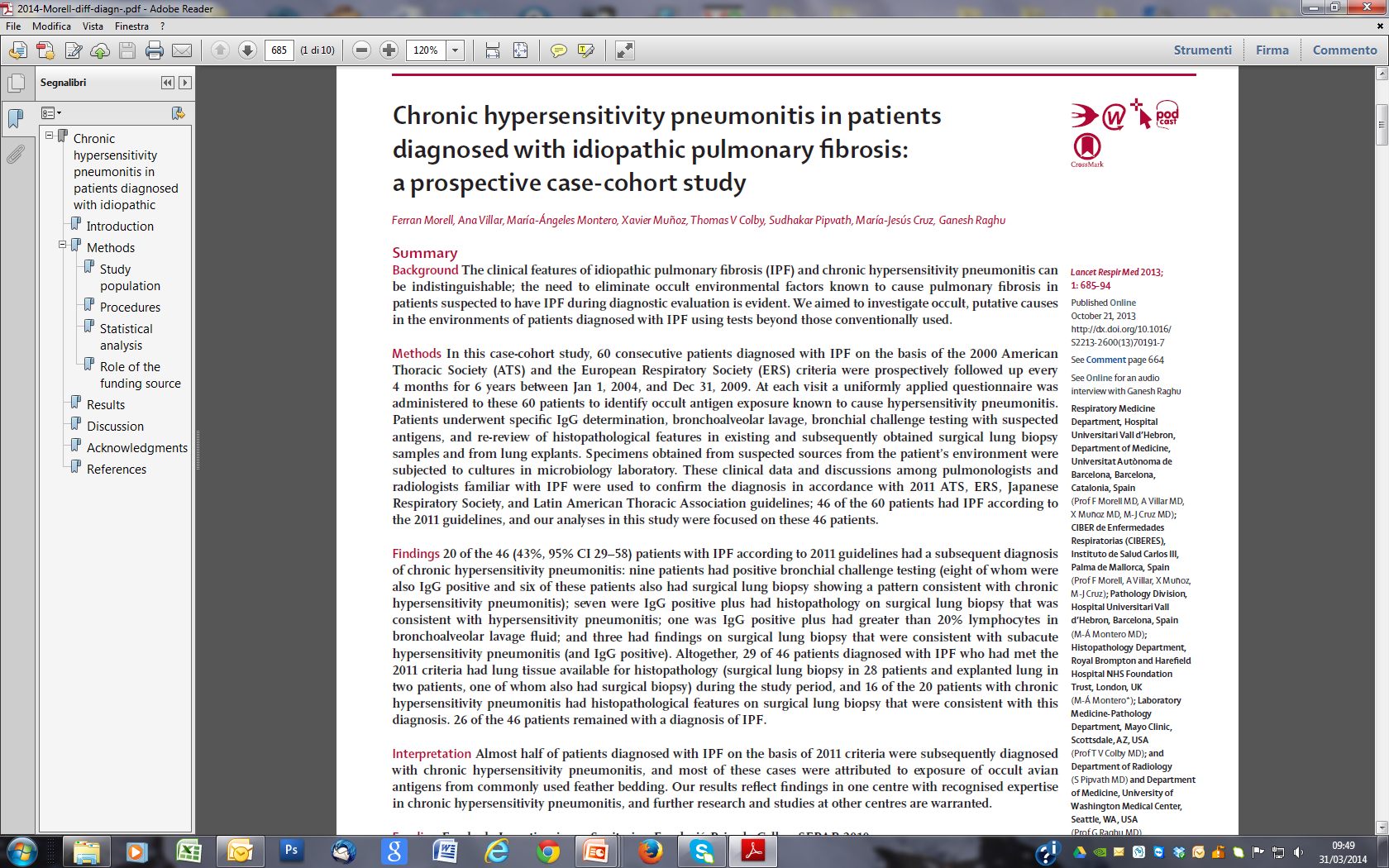 Improving histological diagnosis
New morphological criteria
New methods : Immunohistochemistry
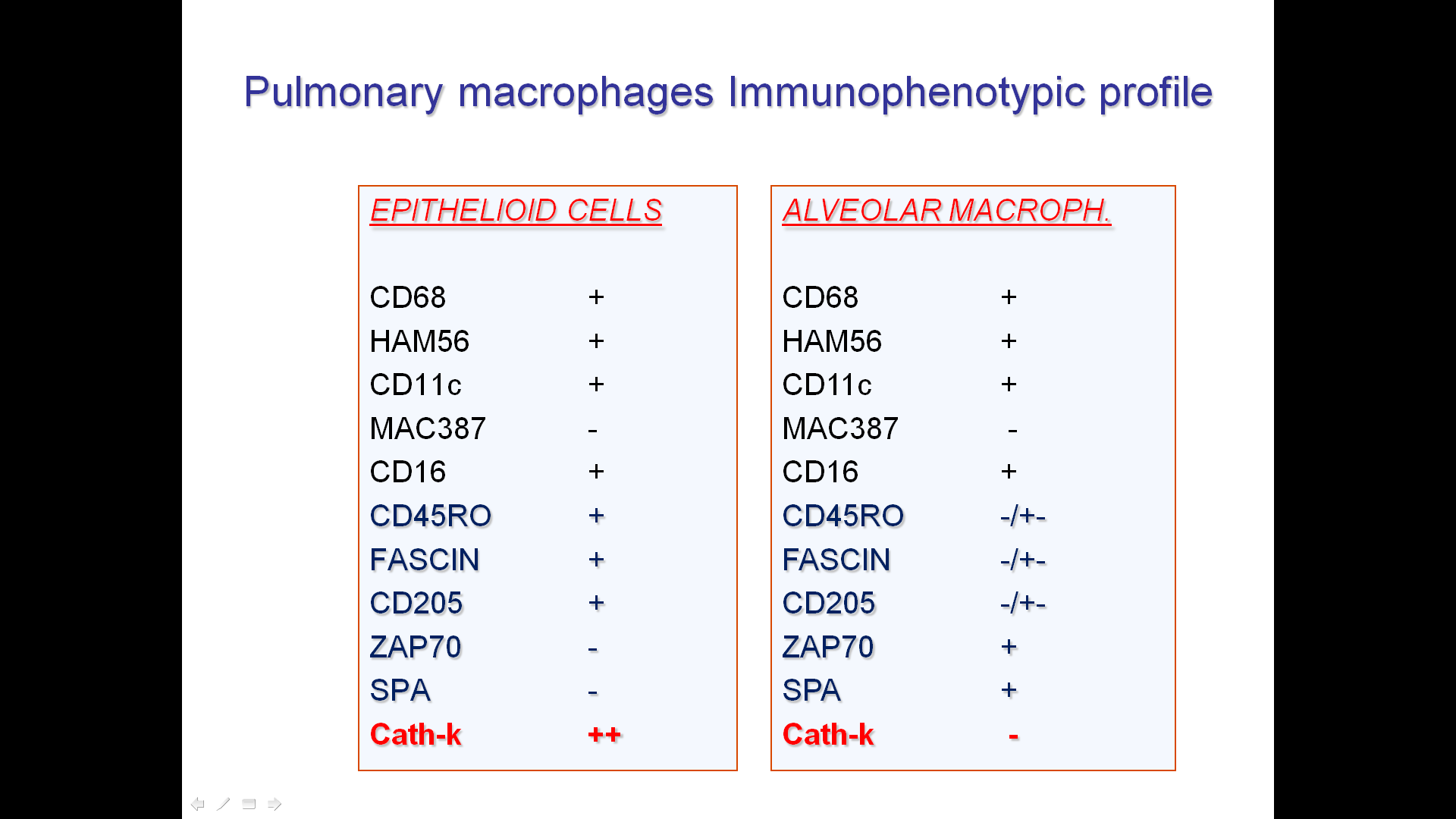 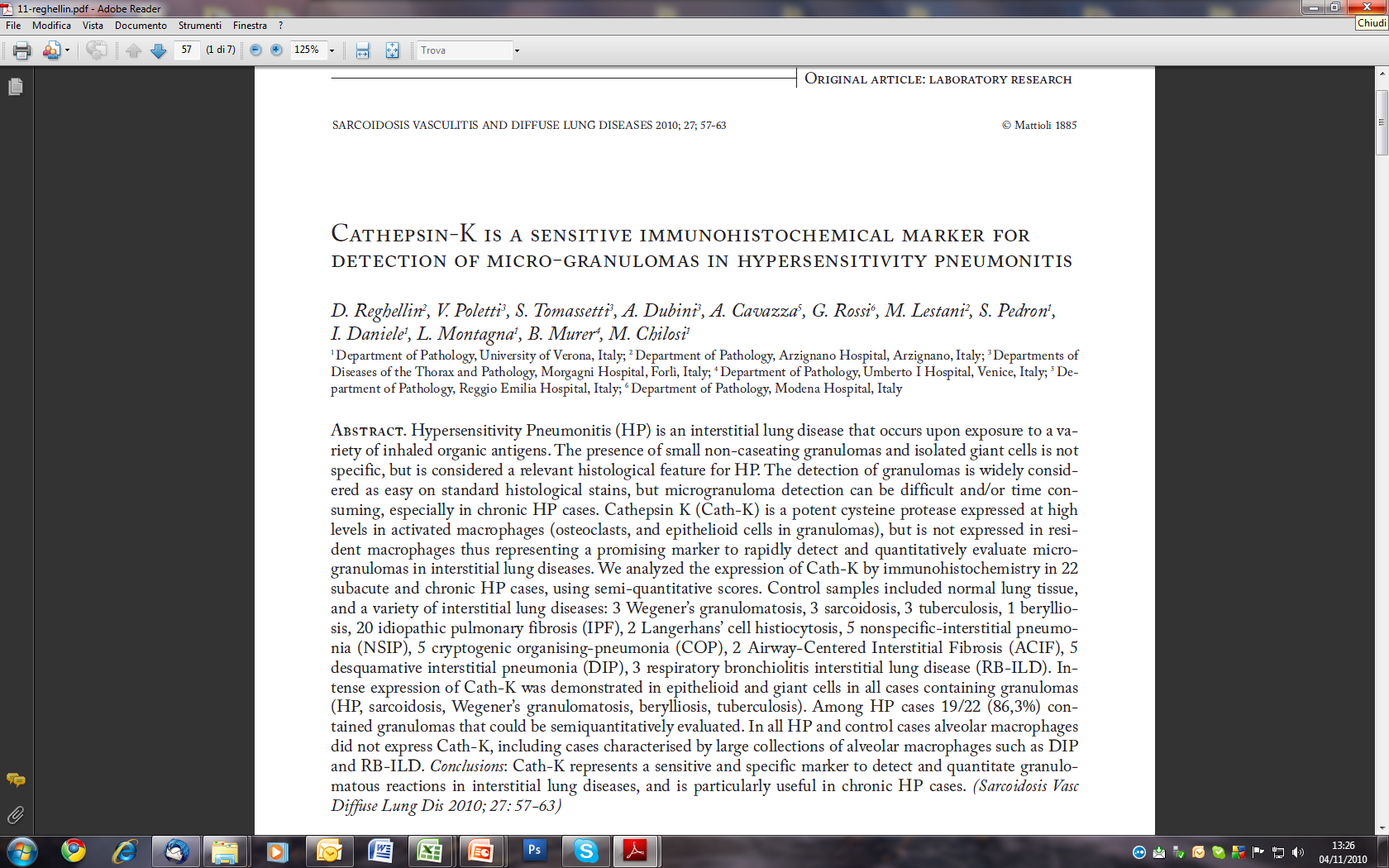 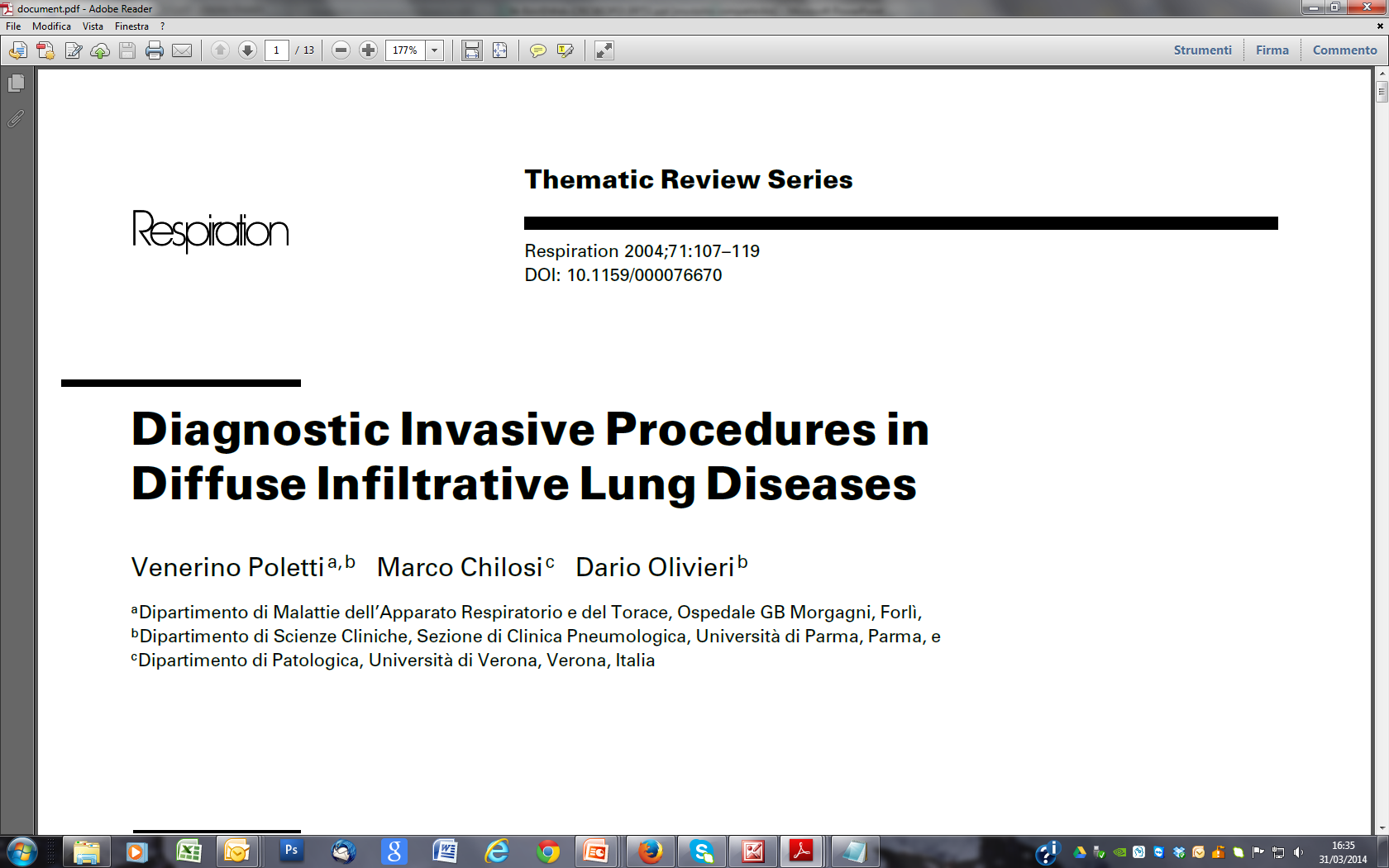 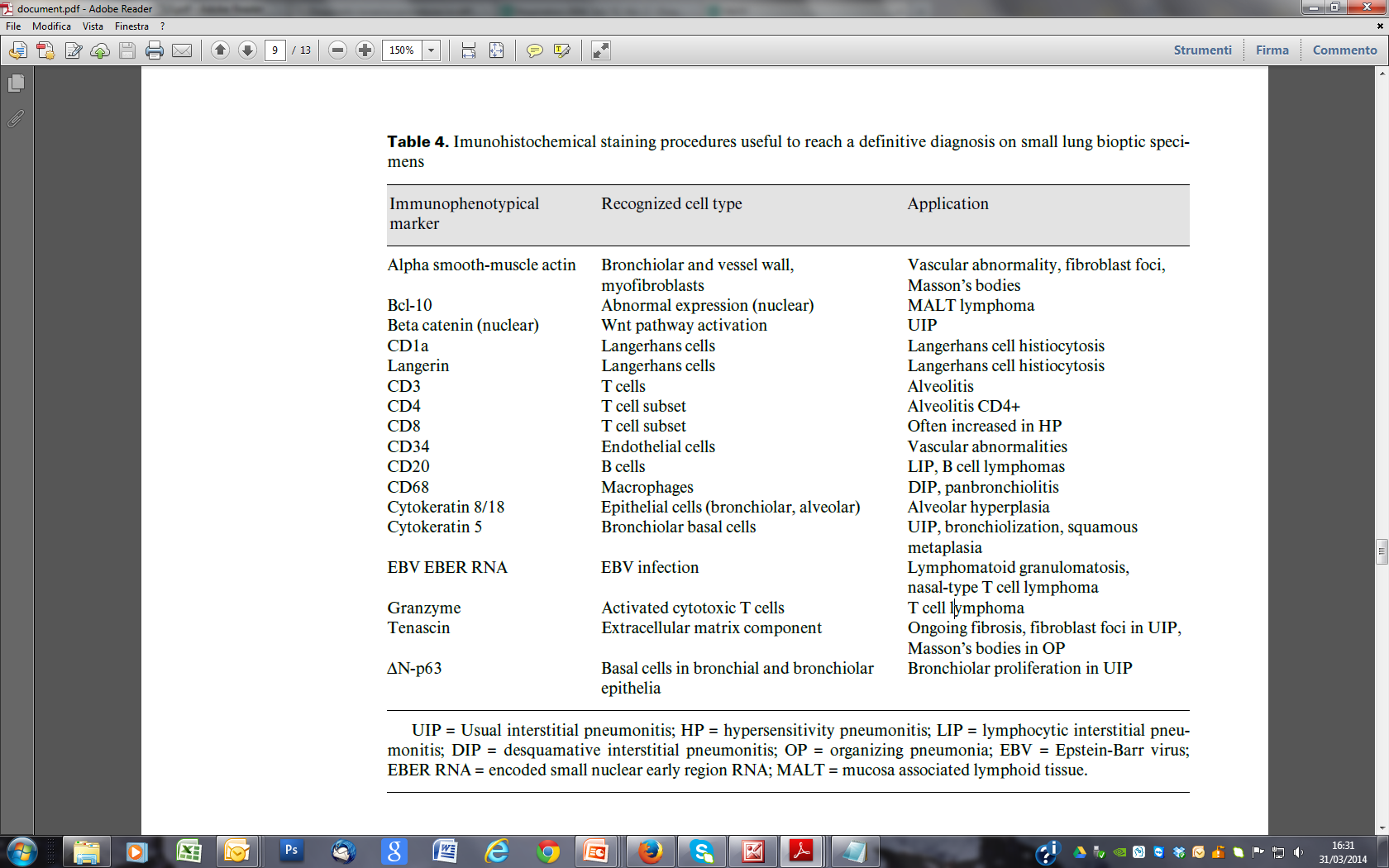 IPF 
Pathology & 
Molecular Pathology
1. Molecular Morphology
	2. Genetic analysis
	3. Gene Profiling4. miRNA analysis
	5. Proteomic analysis

	- Pathogenesis
	-  Diagnosis
	- Therapy
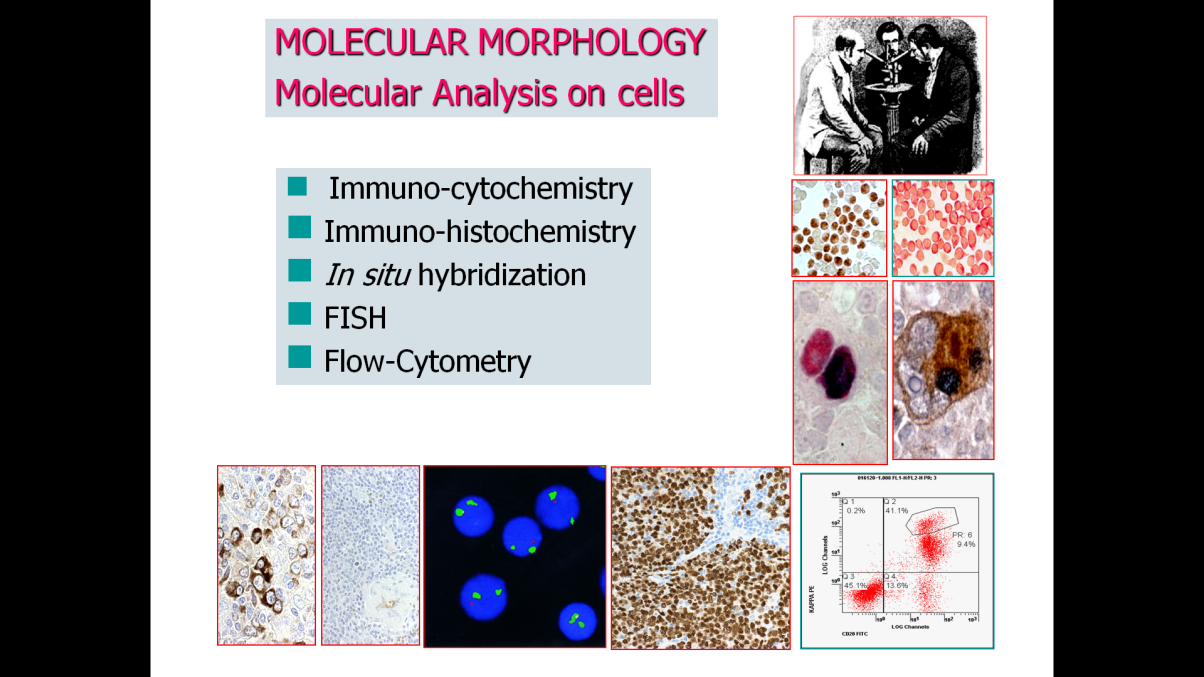 Immunohistochemistry In situ proteomic analysis
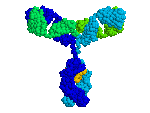 Epithelial cells
Alveolar: pneumocytes type I and II
Bronchiolar: basal cells, ciliated, neuroendocrine, Clara cells

CK 7
TTF1
Surfactant-Protein-A
Napsin-A
CD208

Cytokeratin 5/6
P40



MUC5AC
CC10
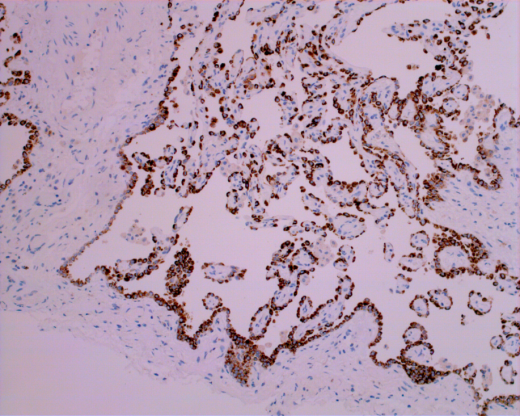 Pneumocytes
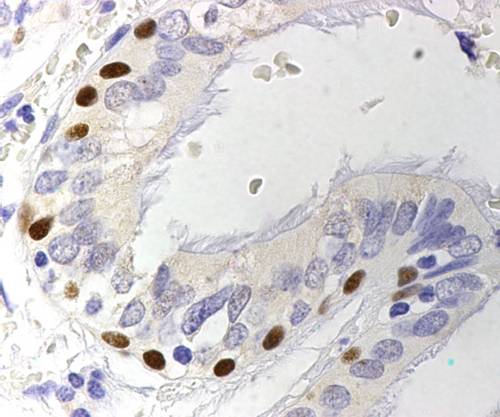 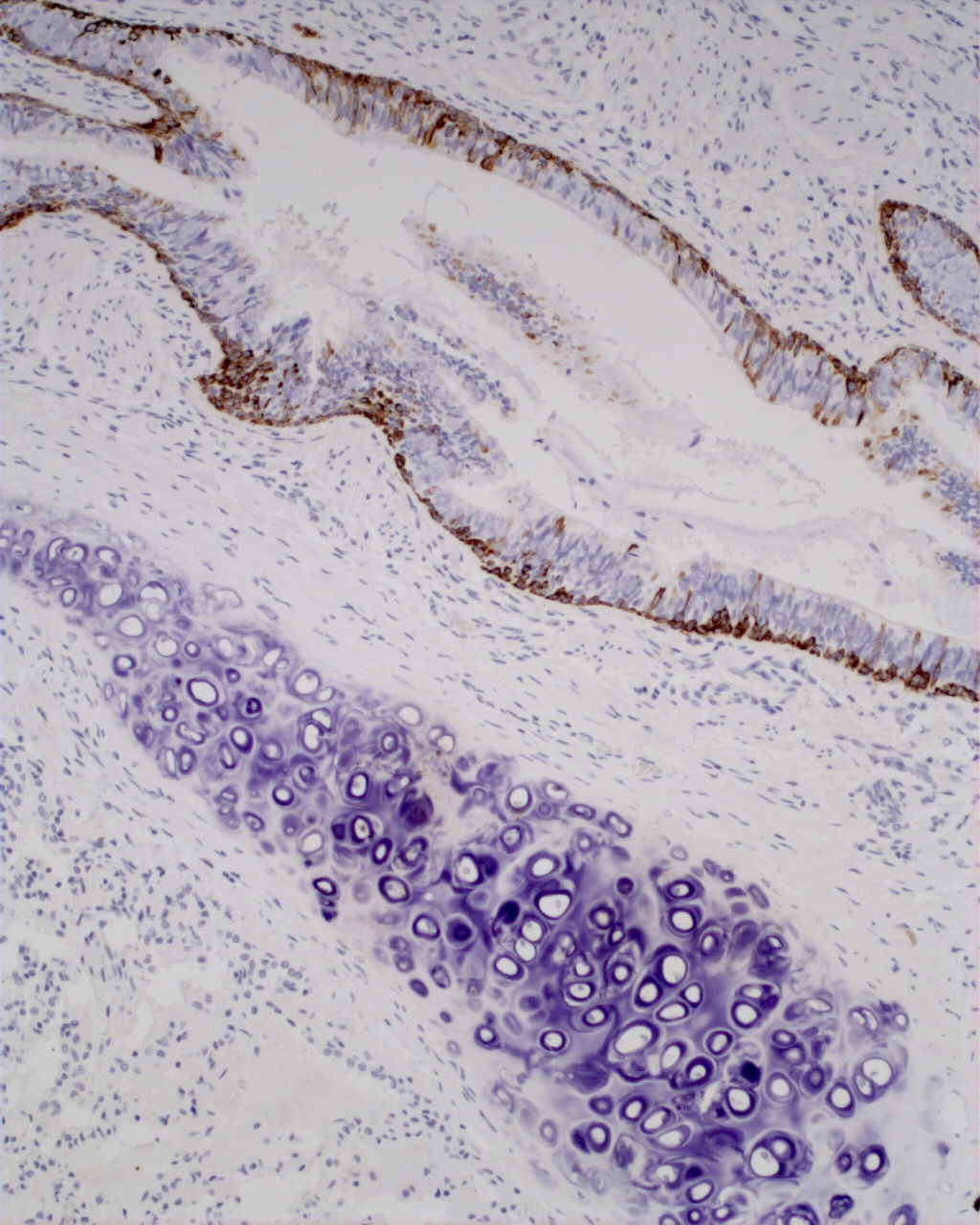 Basal cells
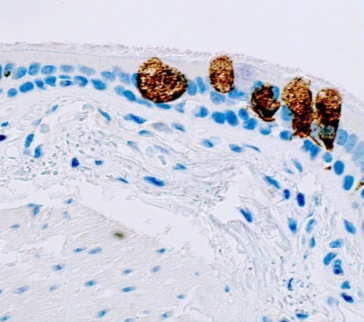 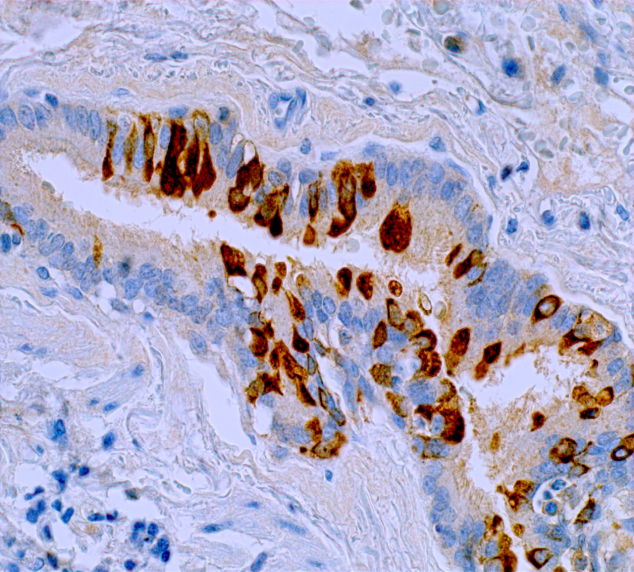 Goblet cells
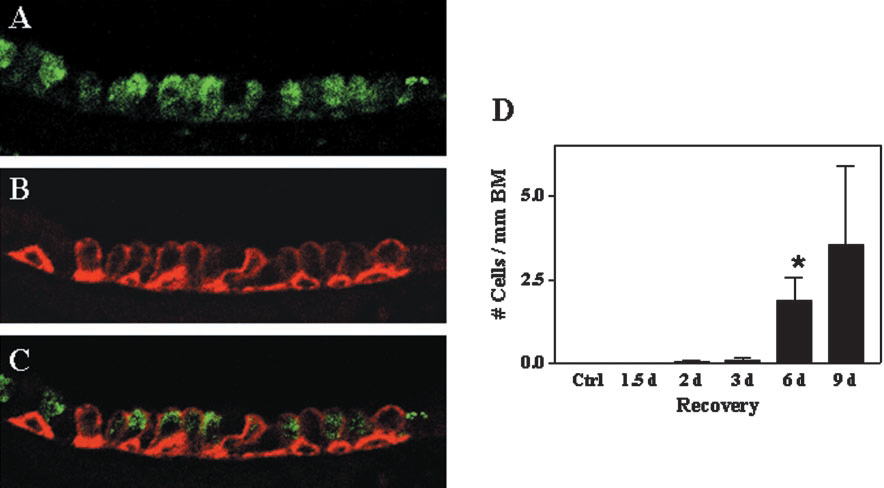 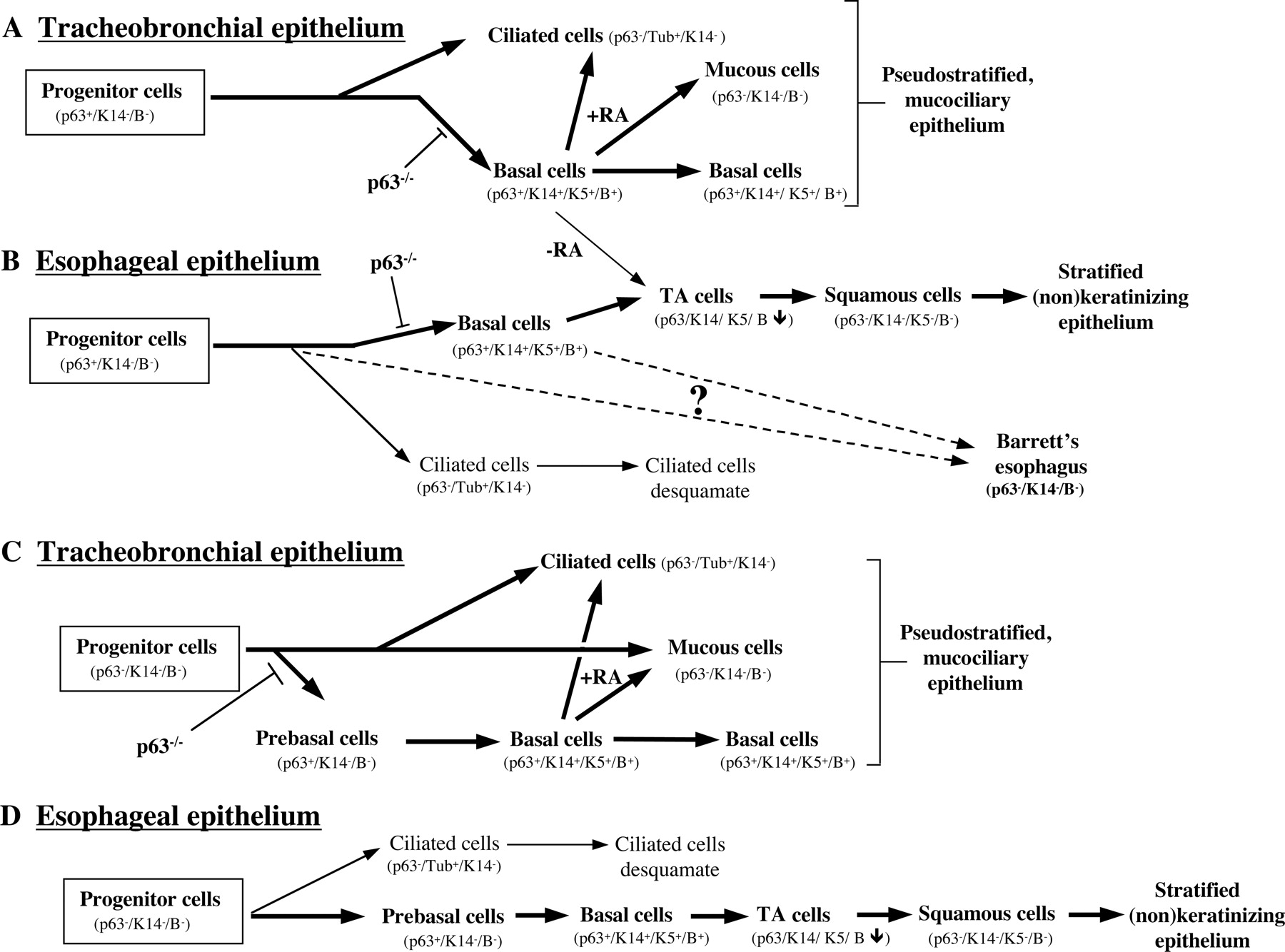 Fibroblast foci at abnormal bronchiolo-alveolar junctions
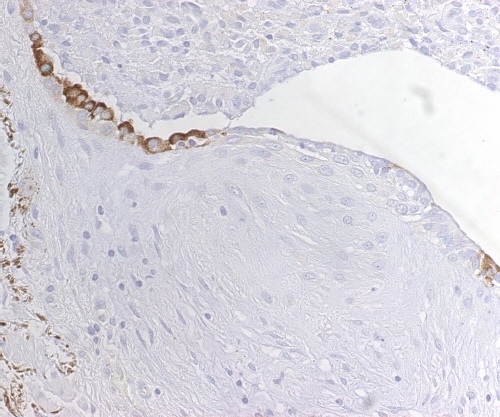 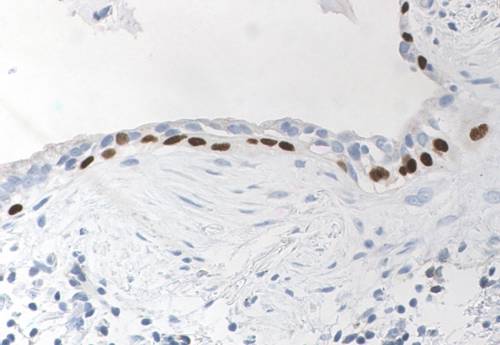 SP-A
ff
ff
DN-p63
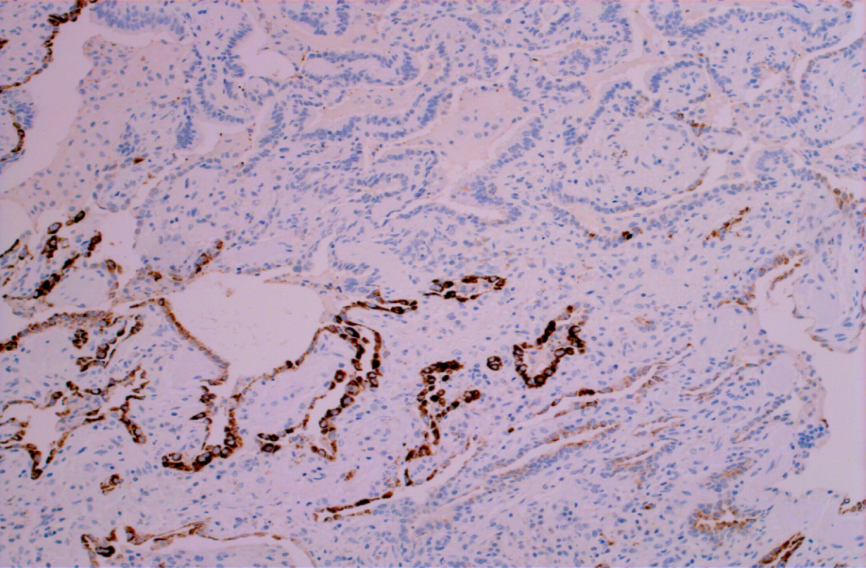 Bronchiolar epithelium is a major target of injury in IPF
CD208
Honeycombing: bronchiolar dysplasia ?
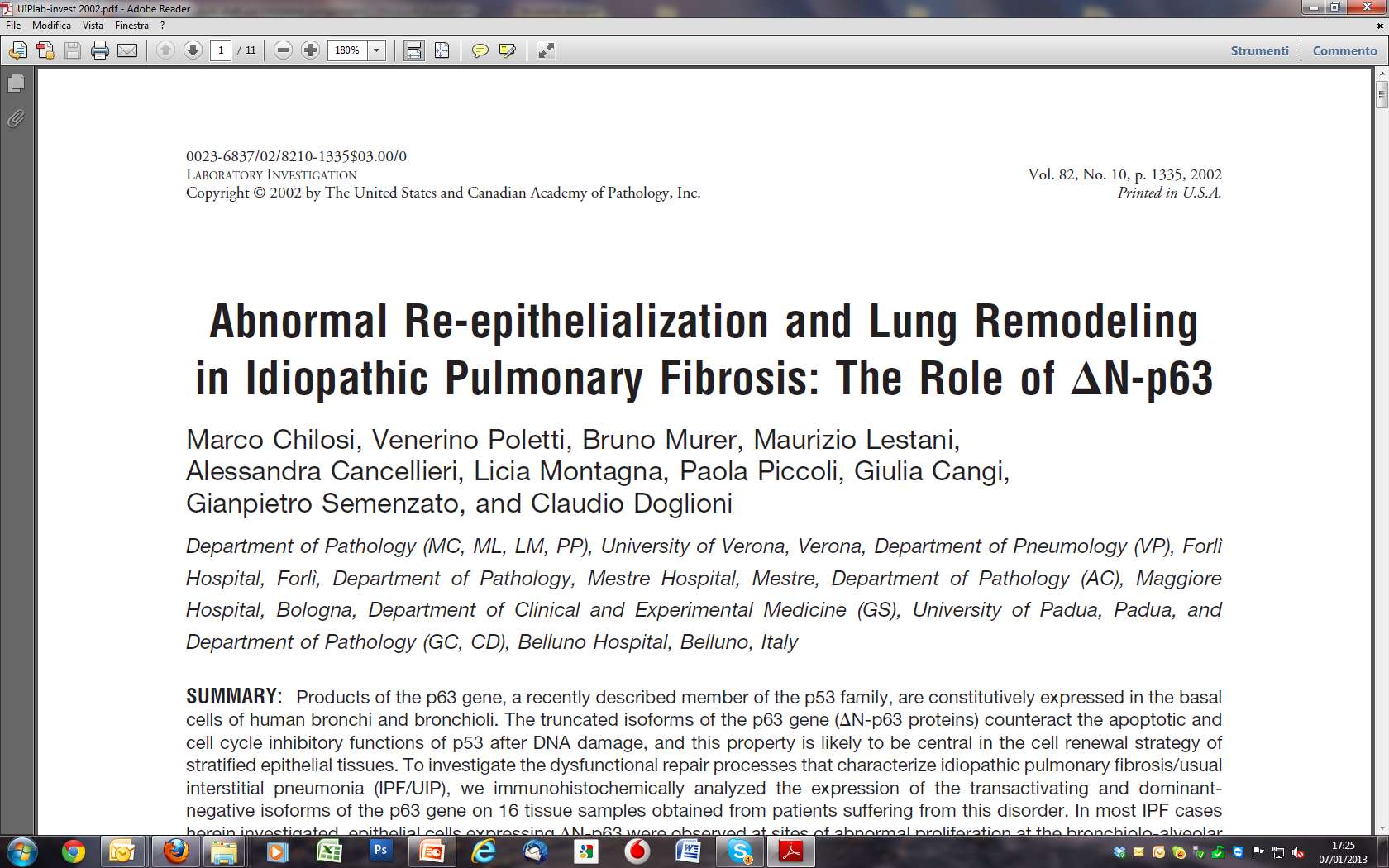 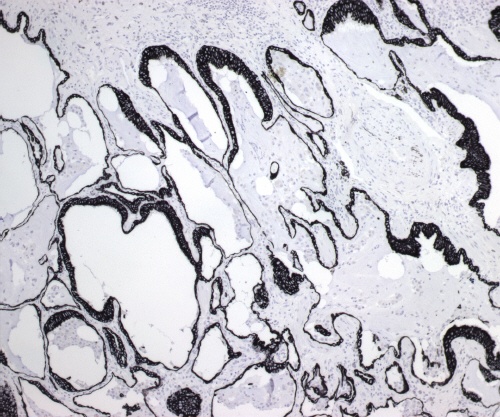 CK8
Basal cell hyperplasia and atypia
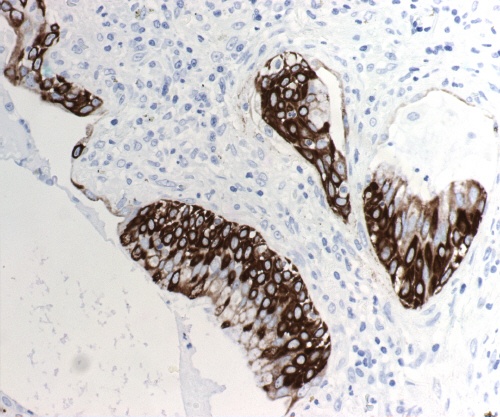 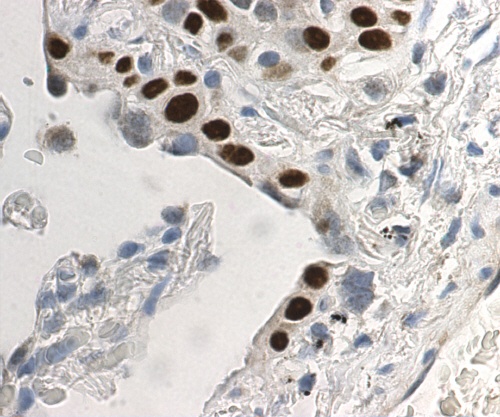 CK5
DN-p63
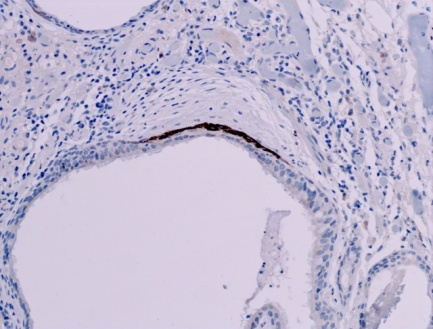 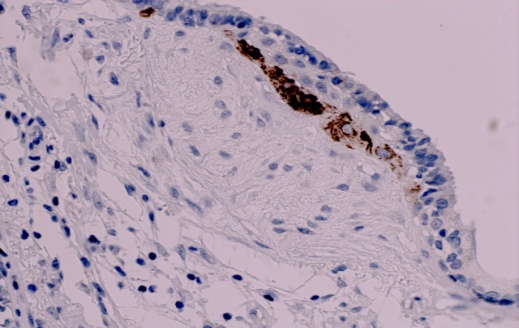 d
FF
FF
FF
a
b
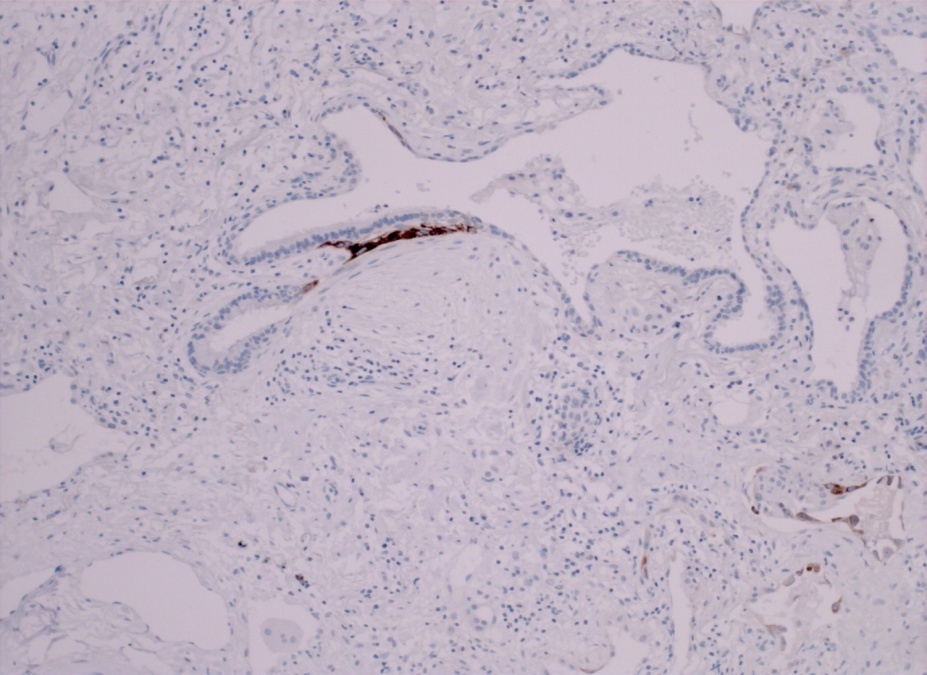 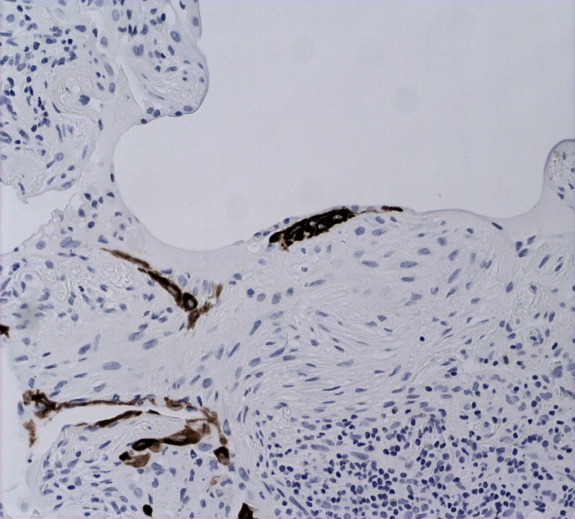 e
FF
FF
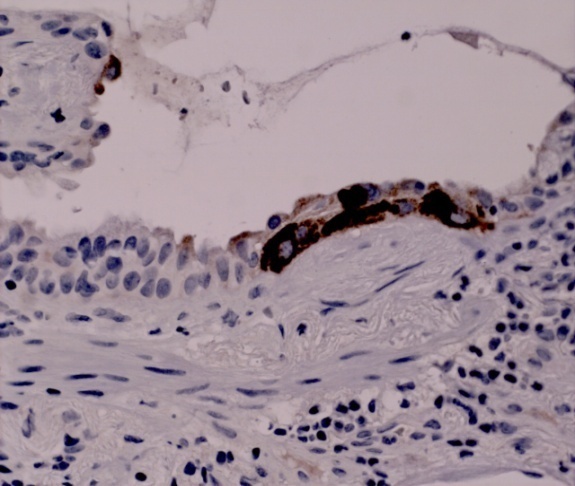 f
FF
c
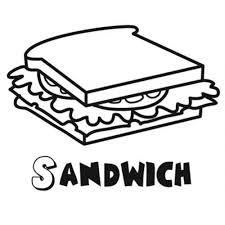 IPF

- nuclear expression of    beta-Catenin in proliferative bronchiolar lesions and honeycoming.

- abnormal expression of WNT-target proteins 
(MMP7, cyclin-D1)
in bronchiolar basal cells
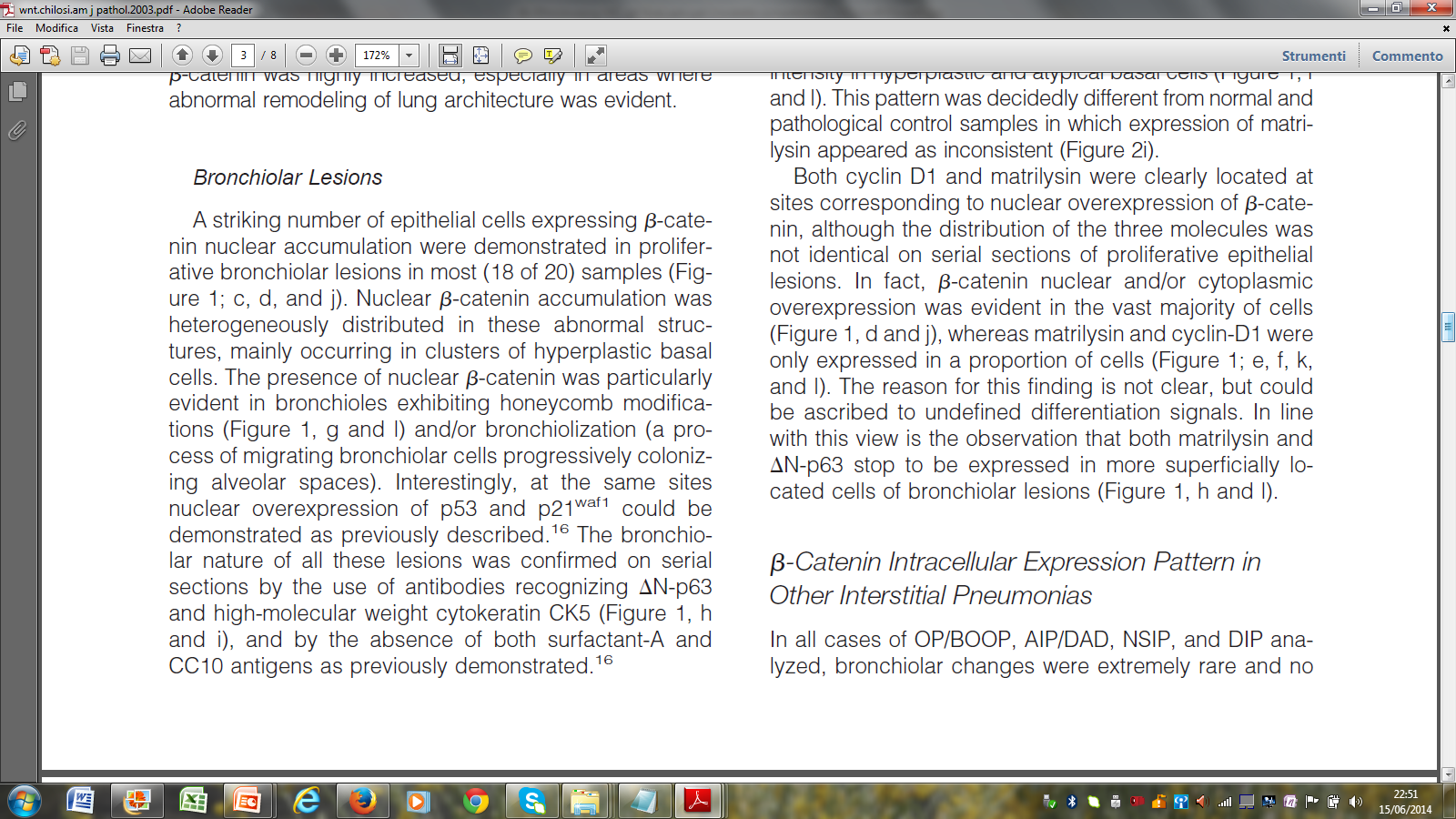 Chilosi et al. Am J Pathol ;162: May 2003
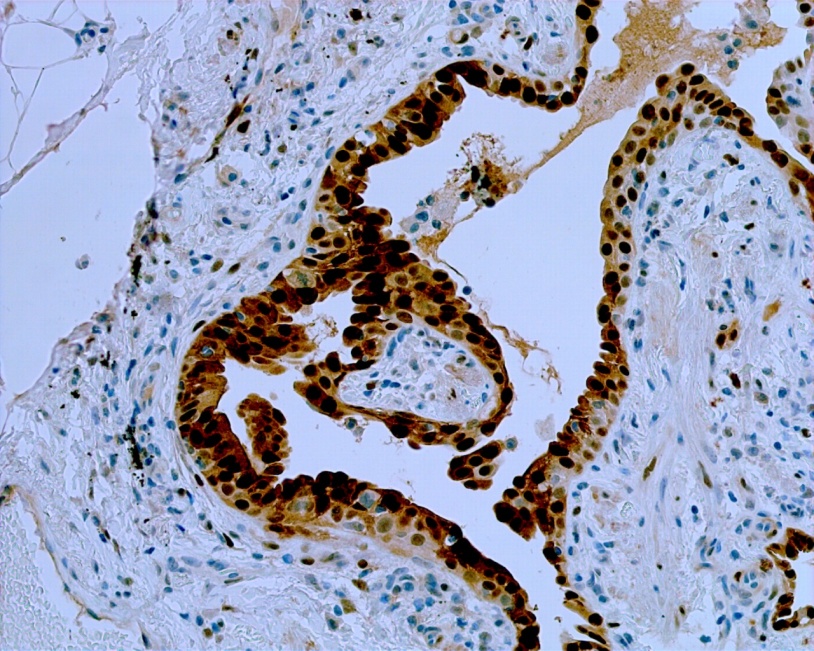 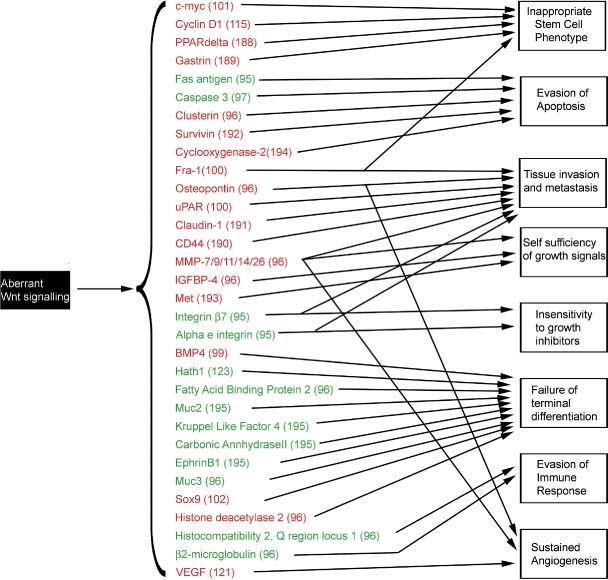 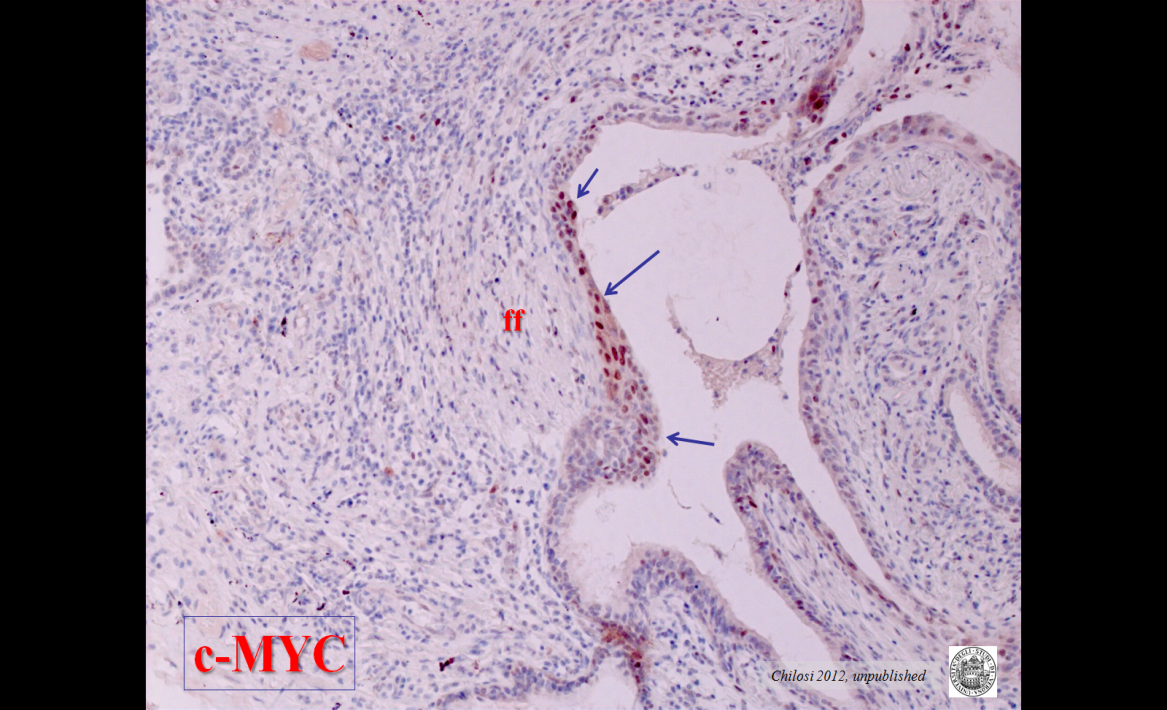 Cyclin-D1
C-MYC
Aberrant
WNT signaling
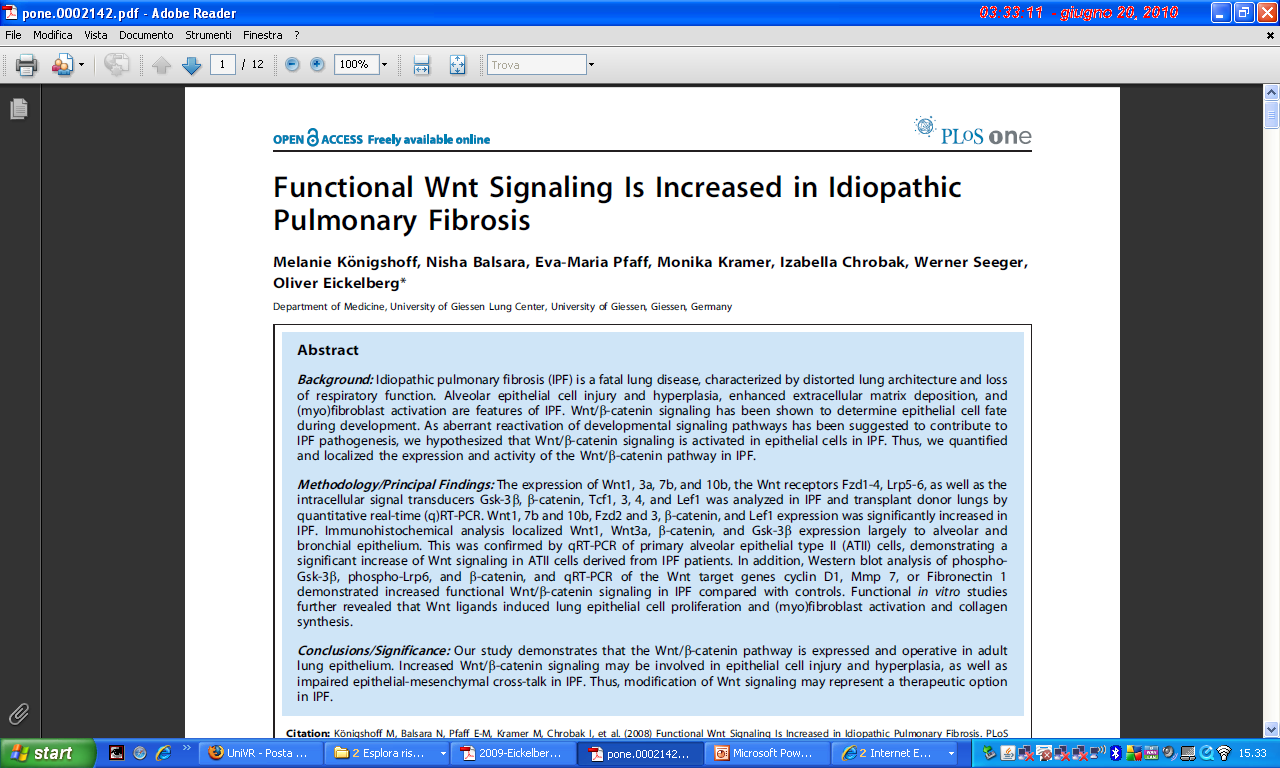 PLoS One. 2008 May 14;3(5):e2142
J Clin Invest 2009;119:772–787.
PNAS. 2010 ;107(32):14309-14
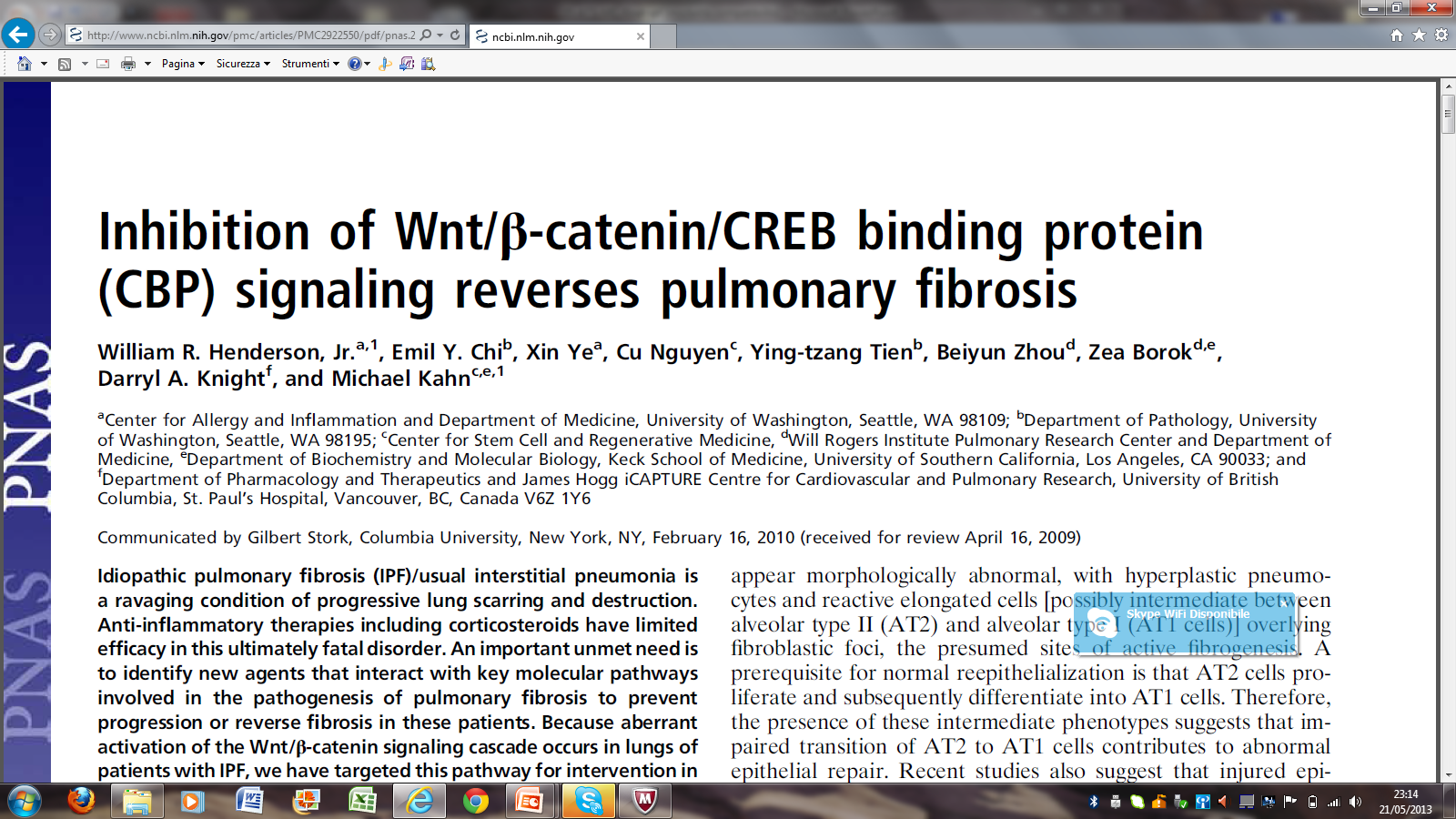 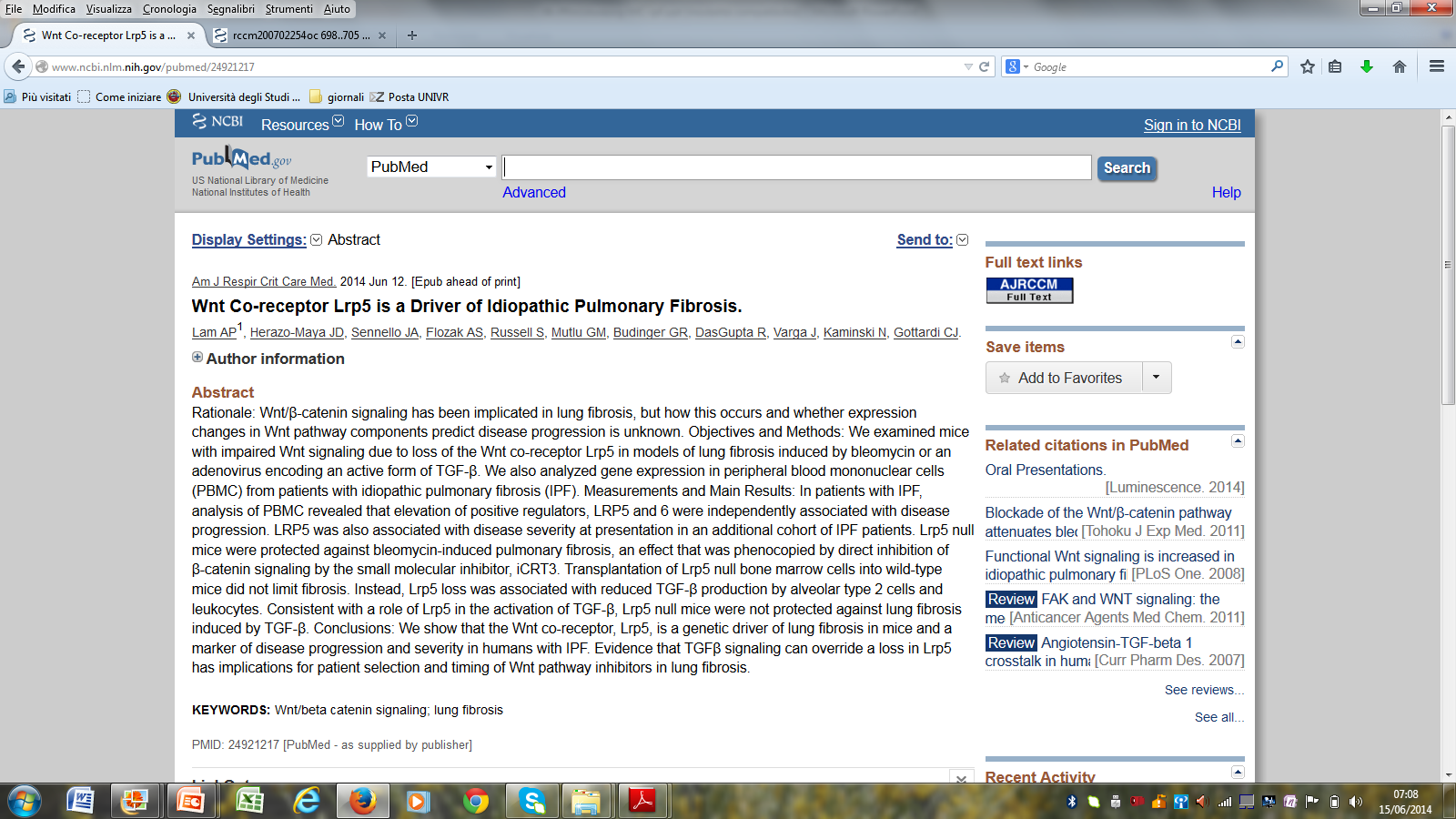 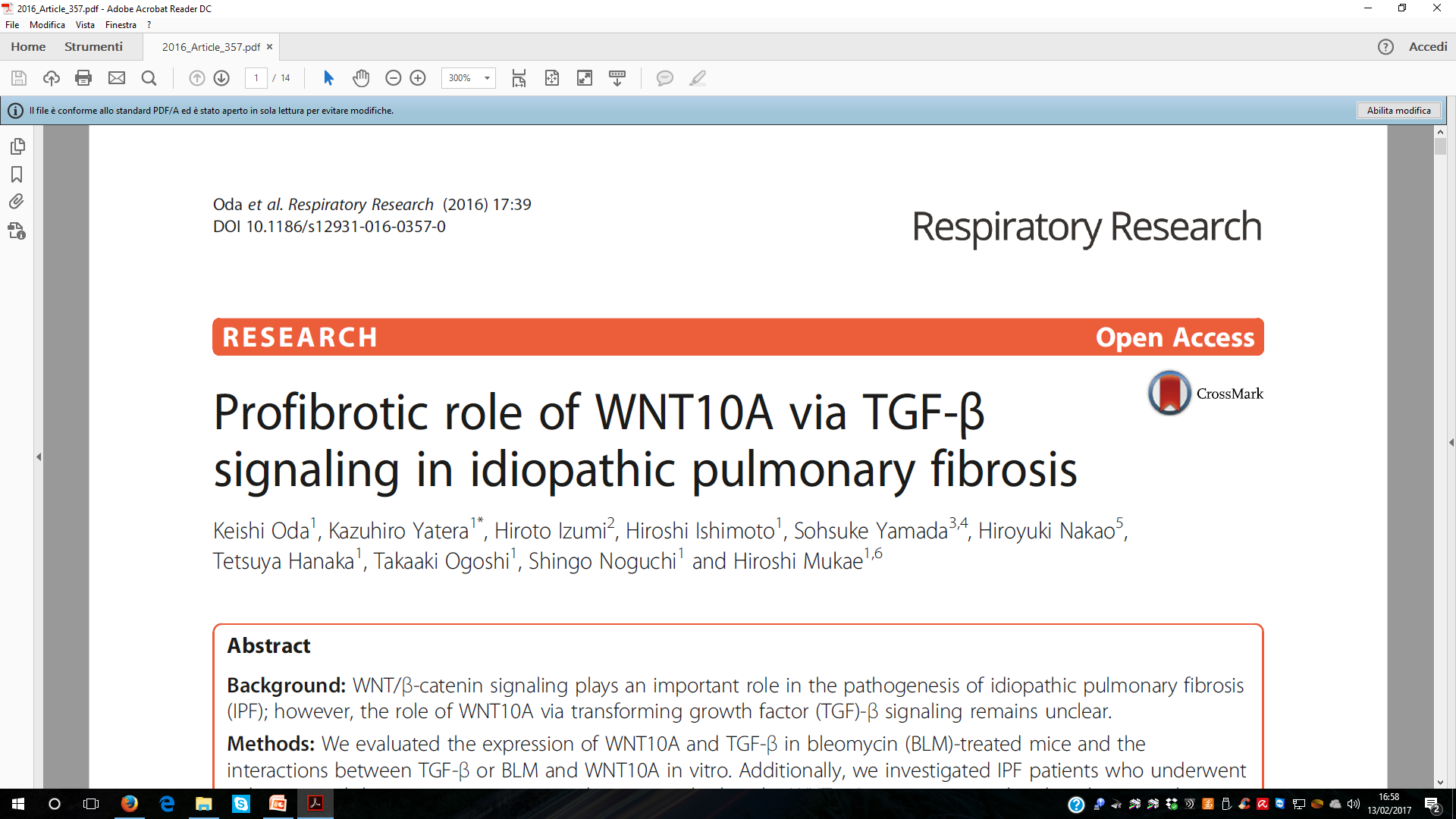 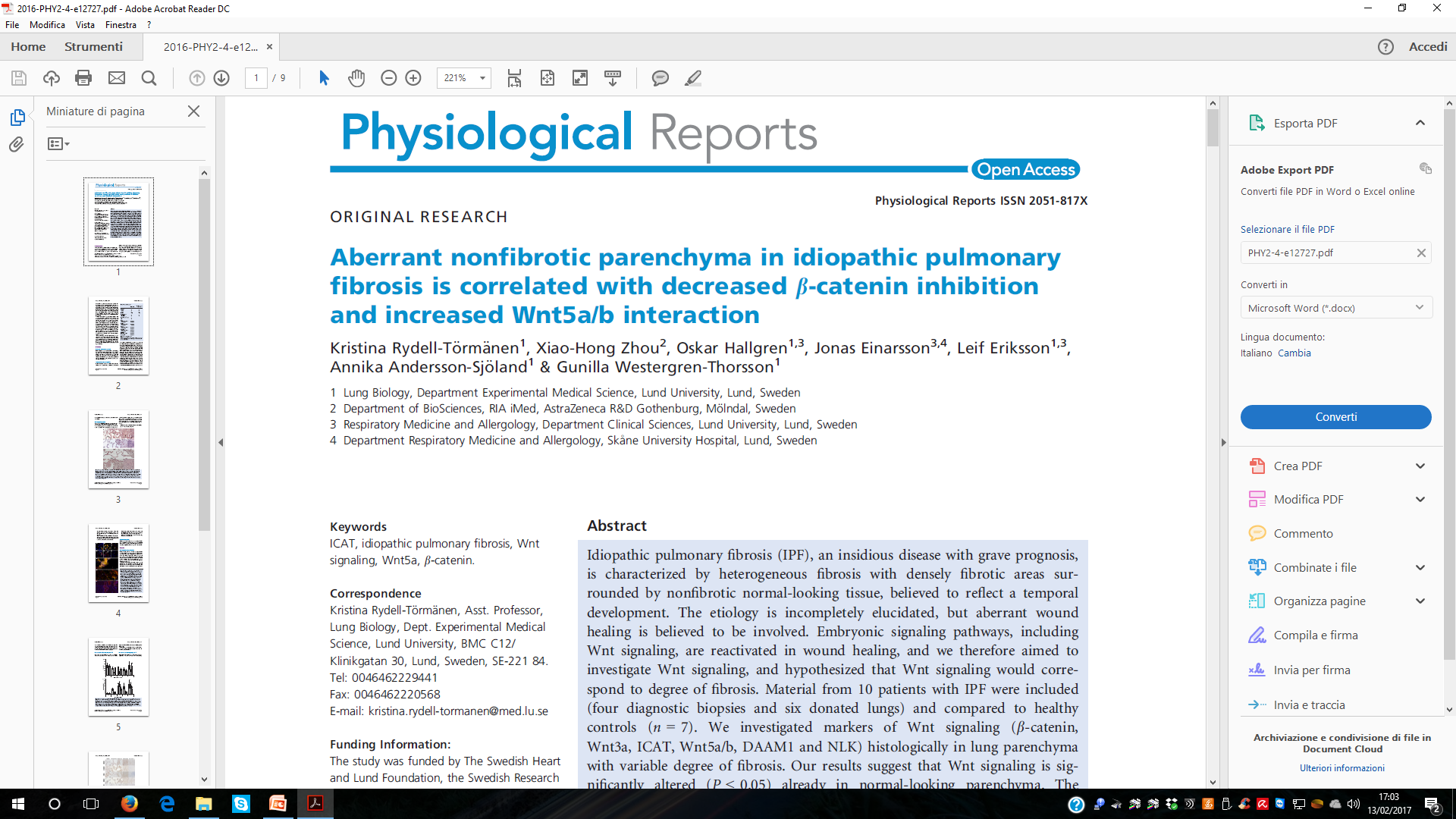 Respiratory Research (2016) 17:39
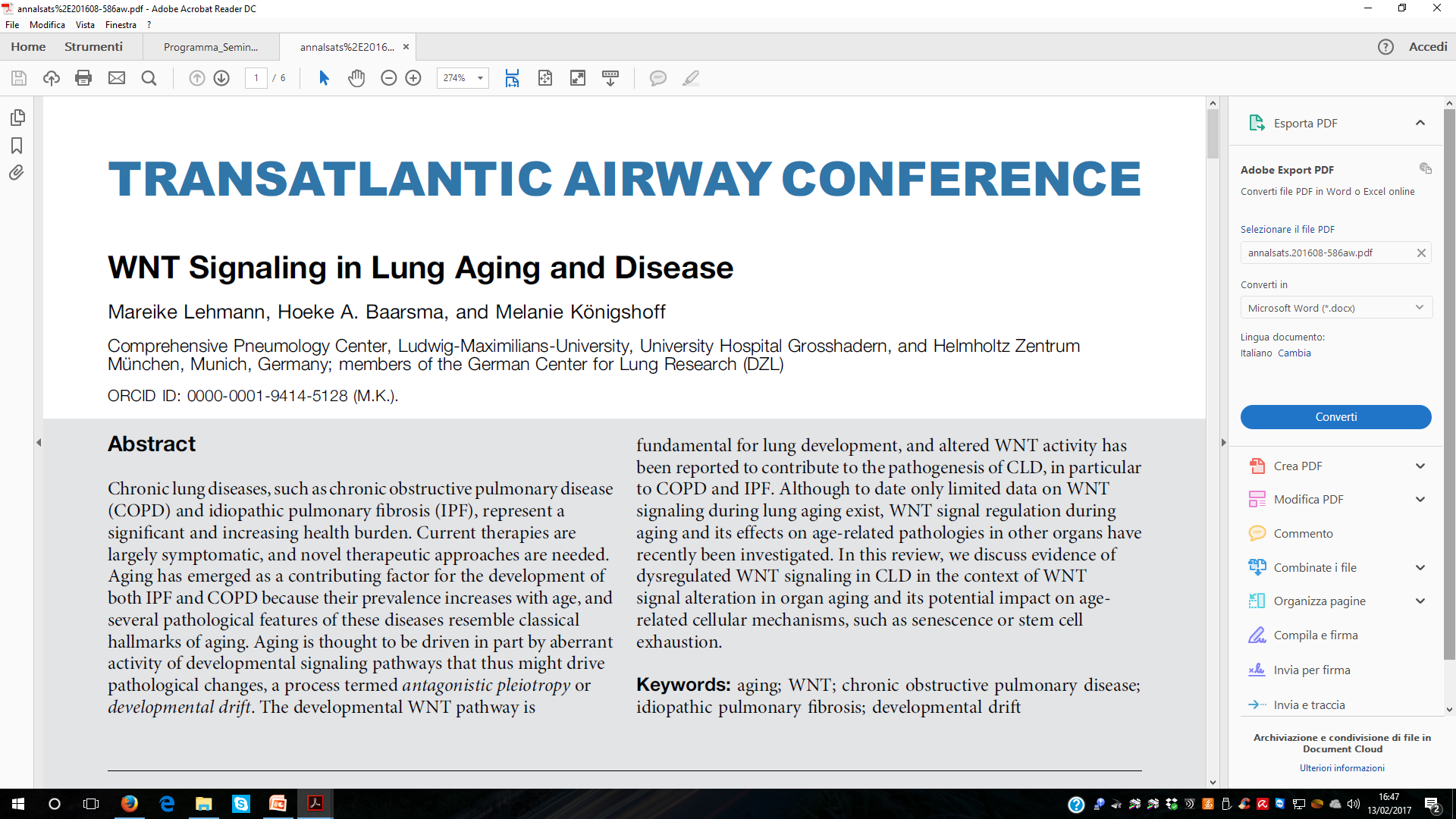 Ann Am Thorac Soc. 2016:S411-S416
Much evidence suggests that the study of the molecular pathways regulating lung development and morphogenesis may provide important information regarding the pathogenesis of pulmonary diseases. Early phases of lung development are dependent on complex molecular networks that include a series of stimulatory and inhibitory pathways including Fgf, Egf, TGF/Activin, Wnt, Hedgehog, Hox, SOX, sprouty, and others.17–22 It is reasonable to hypothesize that these molecular pathways can in part be recapitulated during postnatal life, because the complex lung architecture can reform precisely after extensive damage, as observed in various pulmonary diseases.
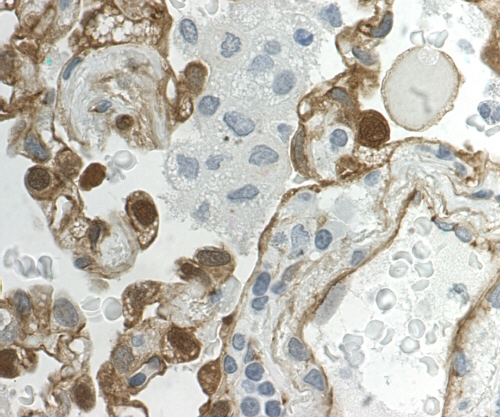 American Journal of Pathology, Vol. 162, No. 5, May 2003
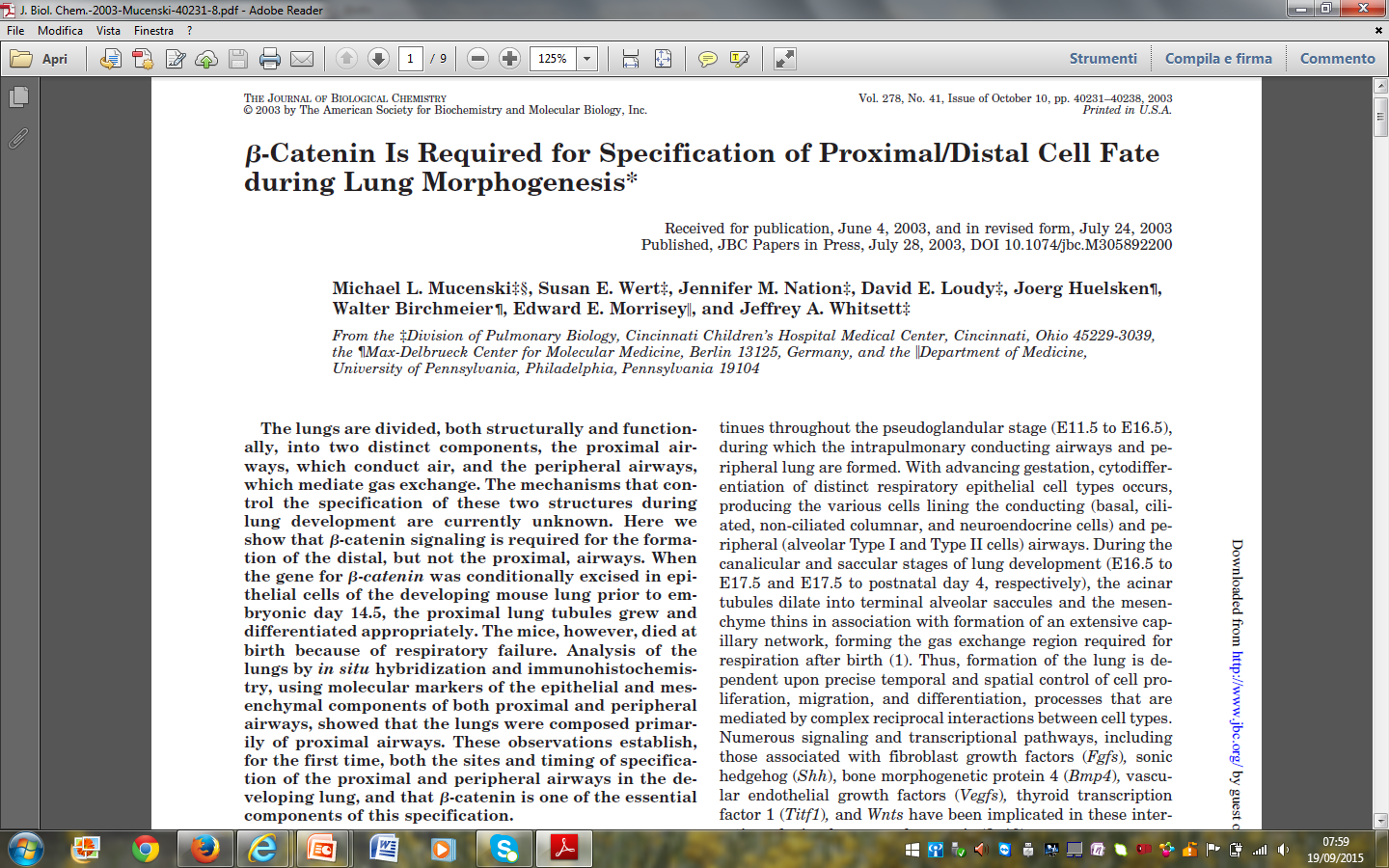 Here we show that beta-catenin signaling is required for the formation of the distal, but not the proximal, airways.
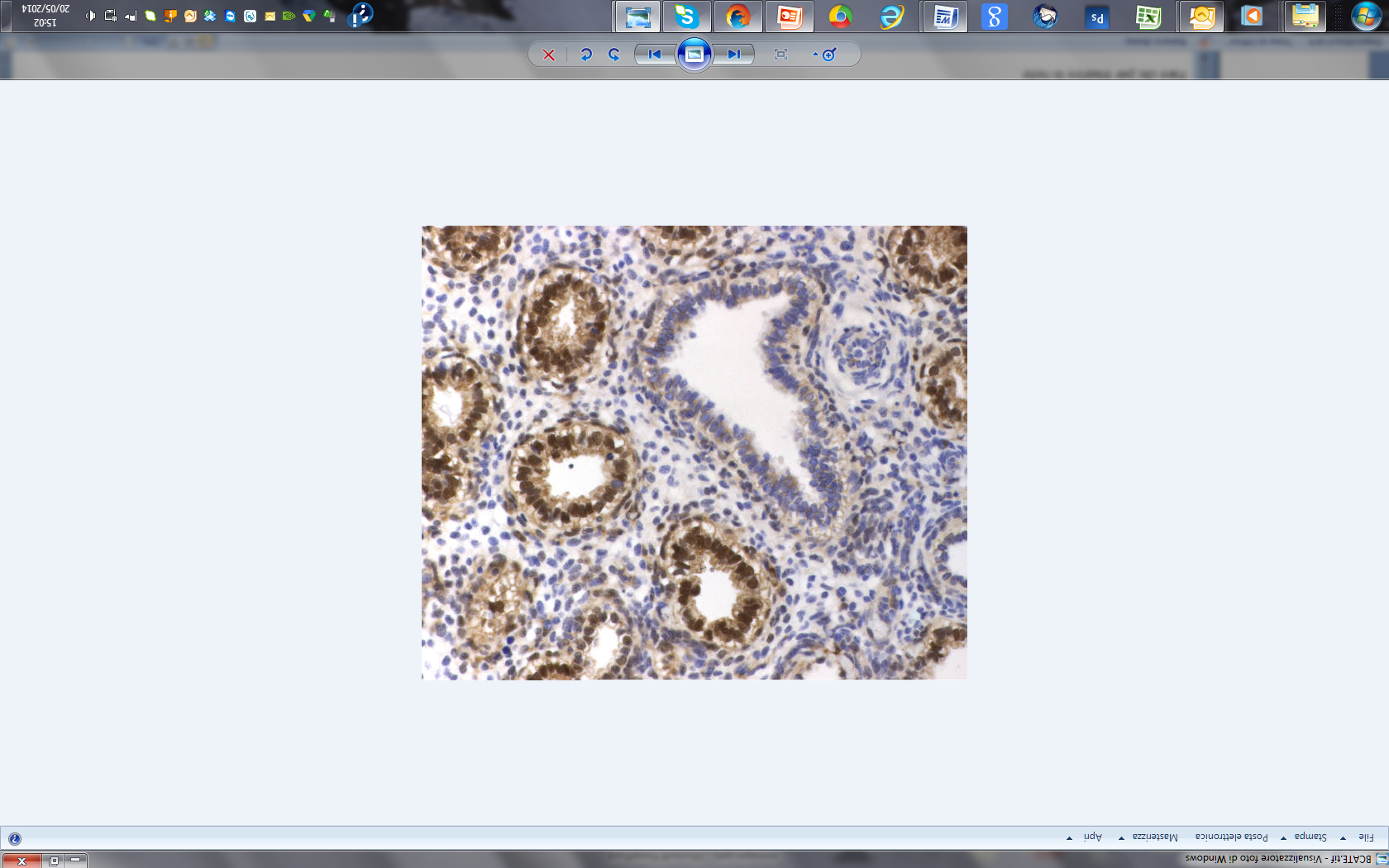 beta-Catenin
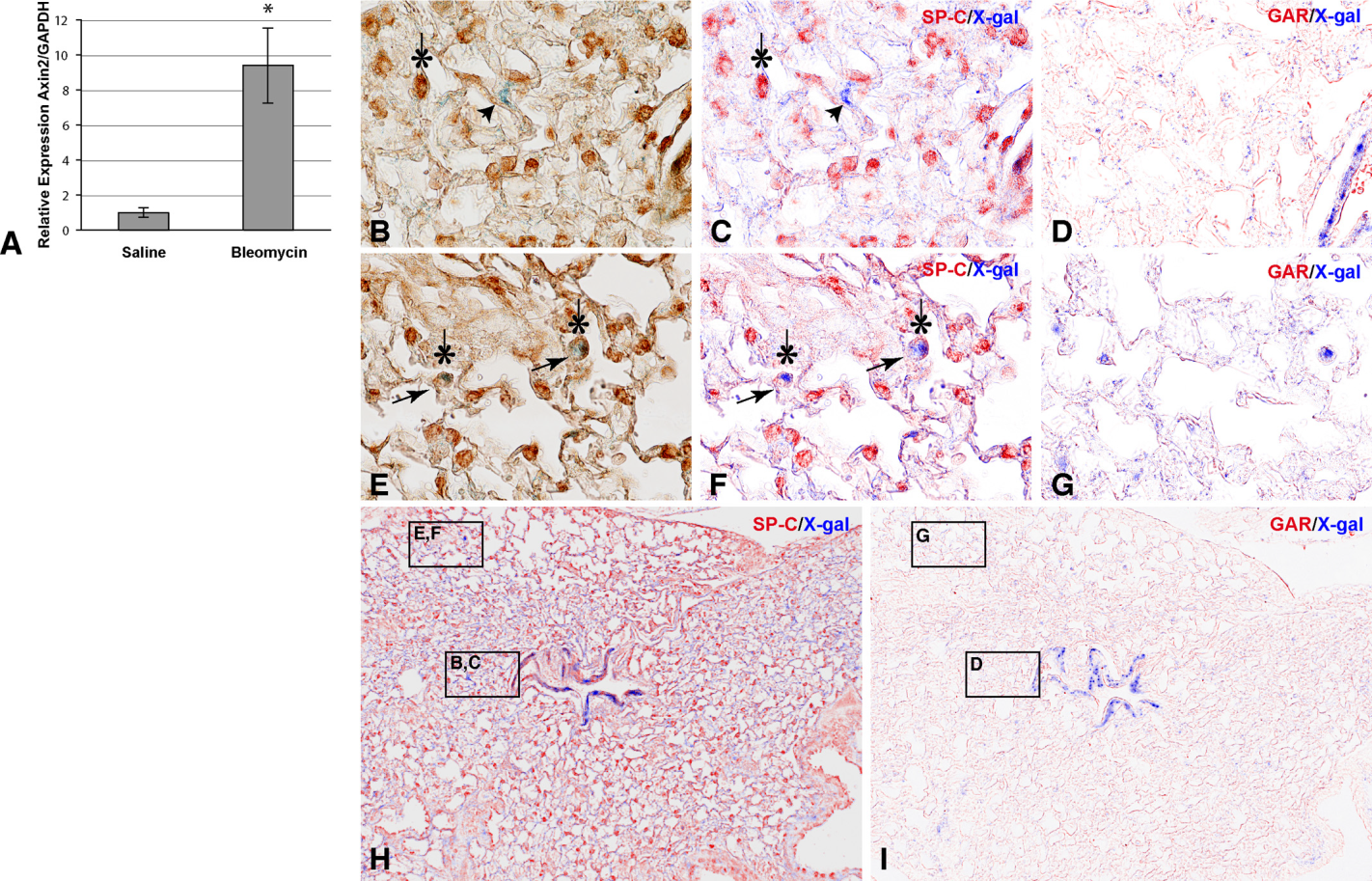 Markers of pneumocyte damage and regenerationTubb3, Lam5g2chain, ph-mTOR
Tubb3
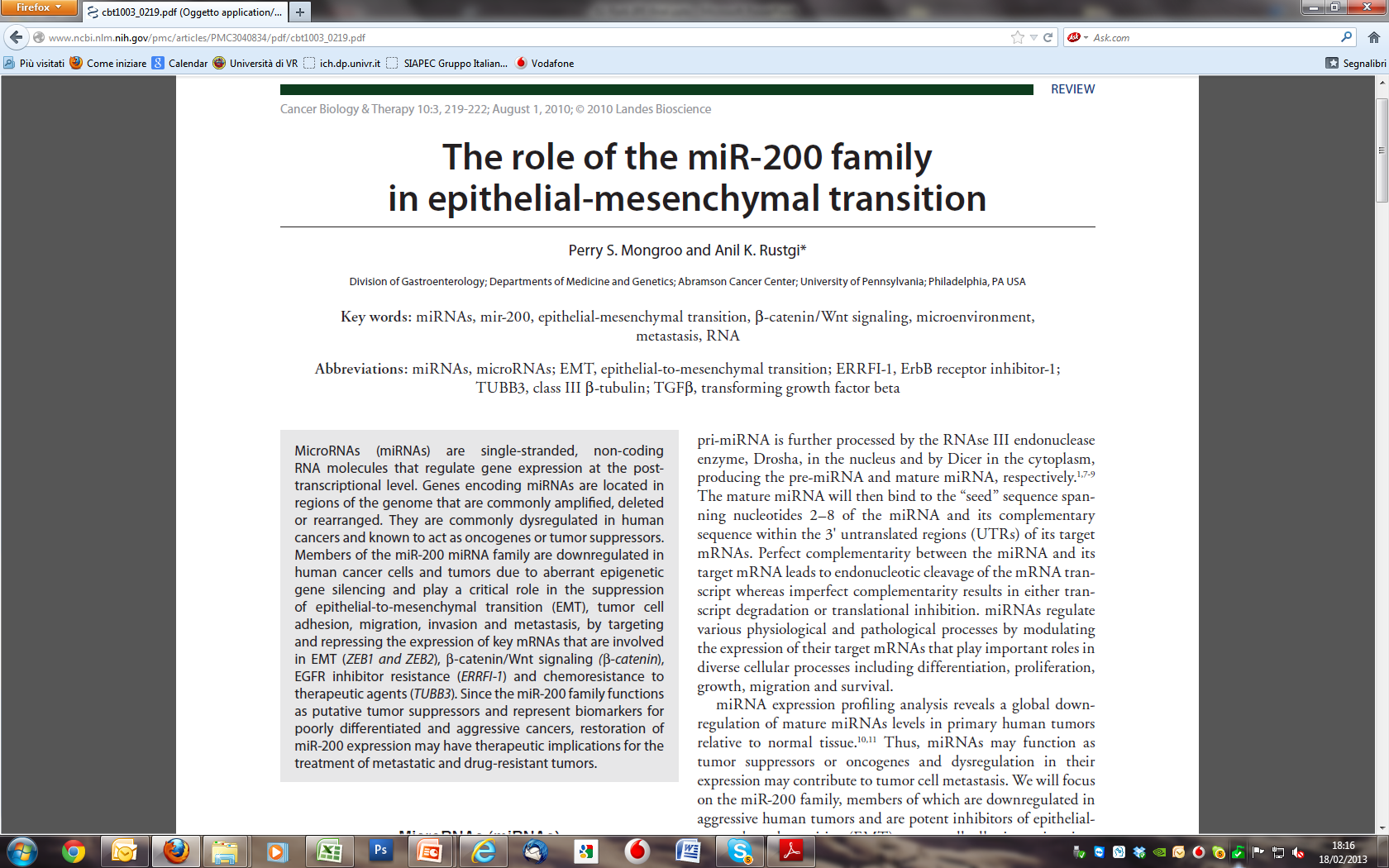 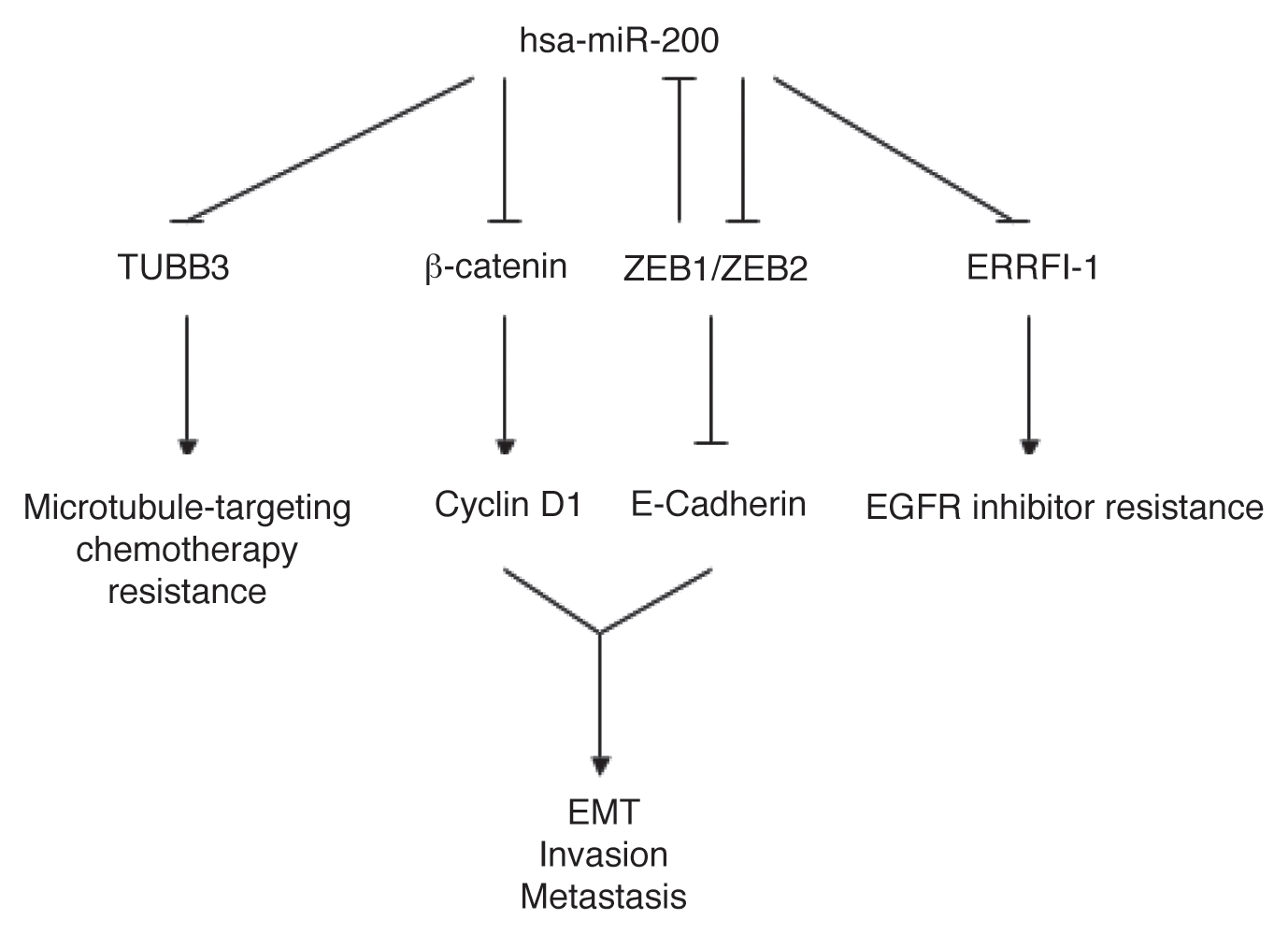 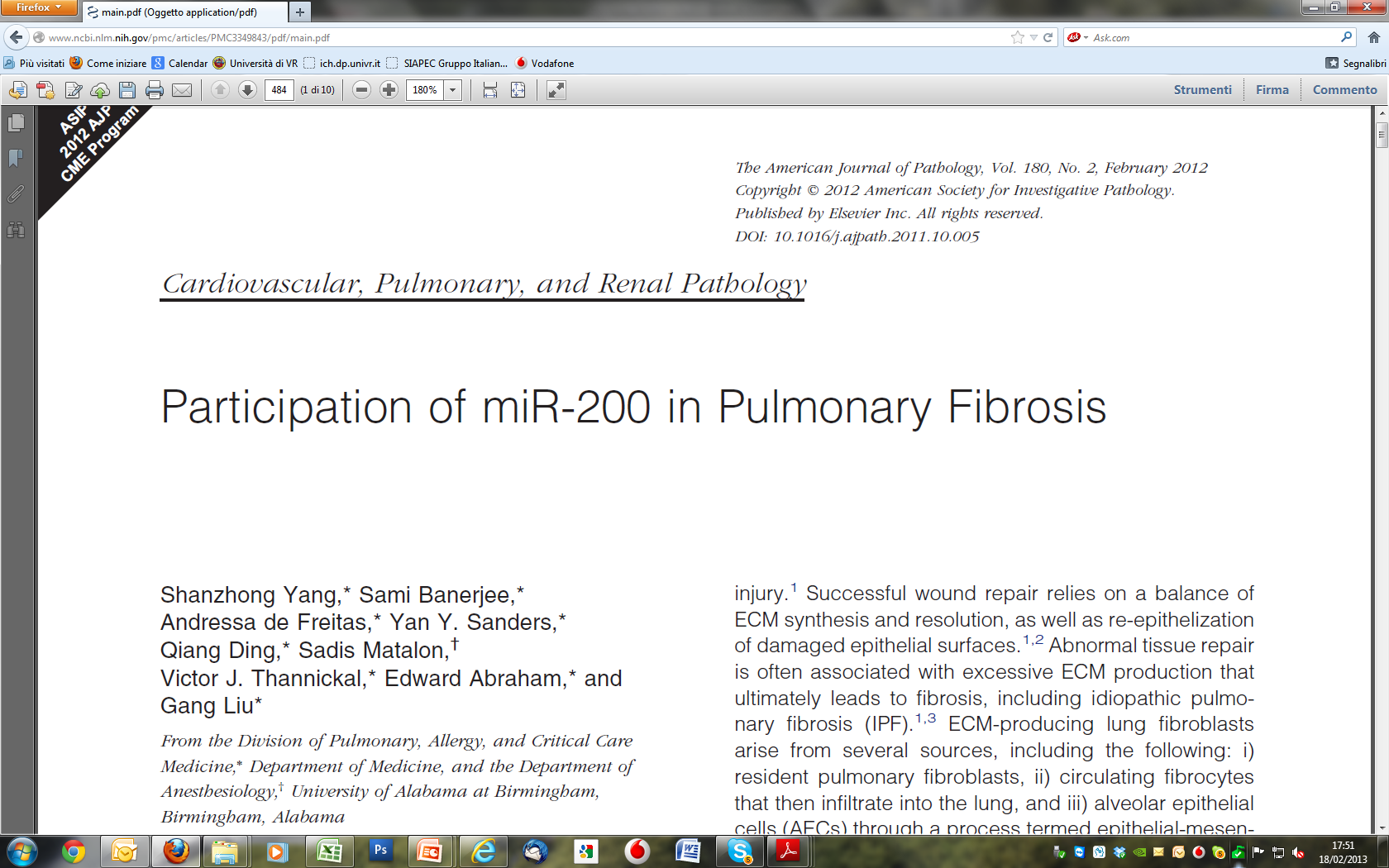 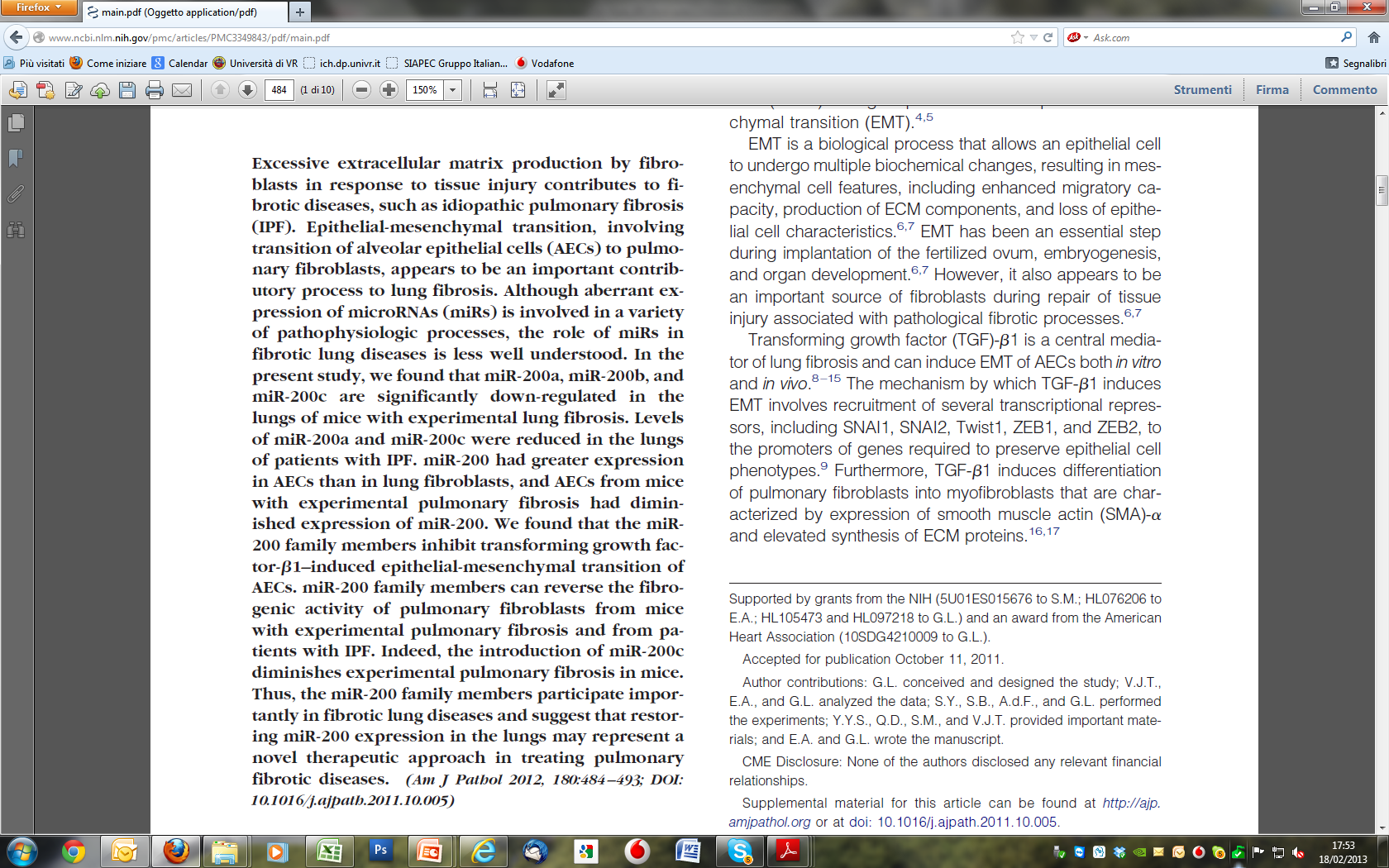 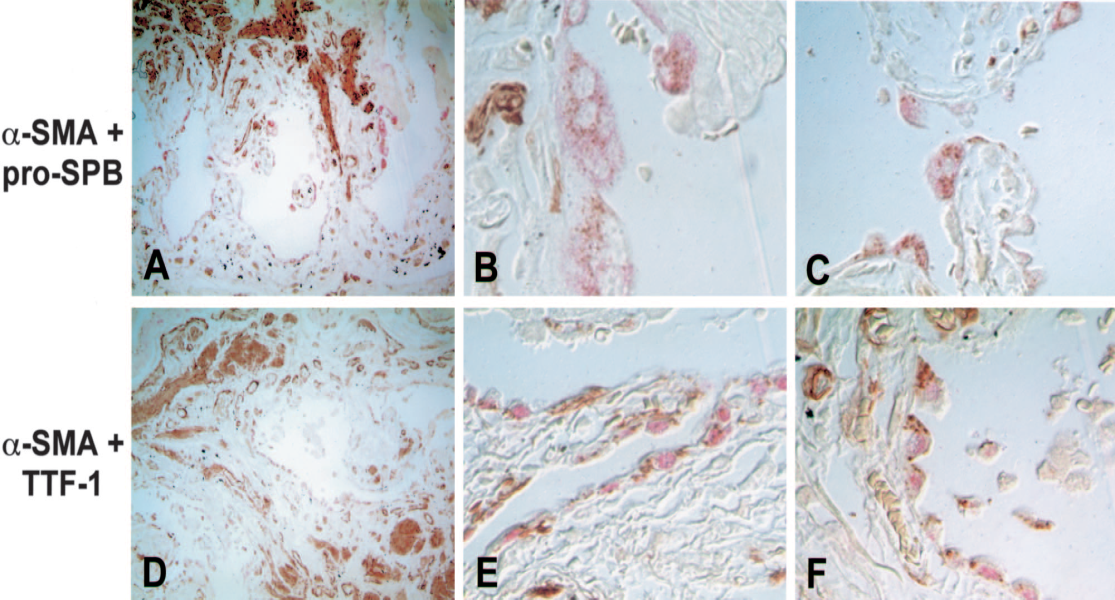 EMT in Pneumocytes-II in UIP/IPF
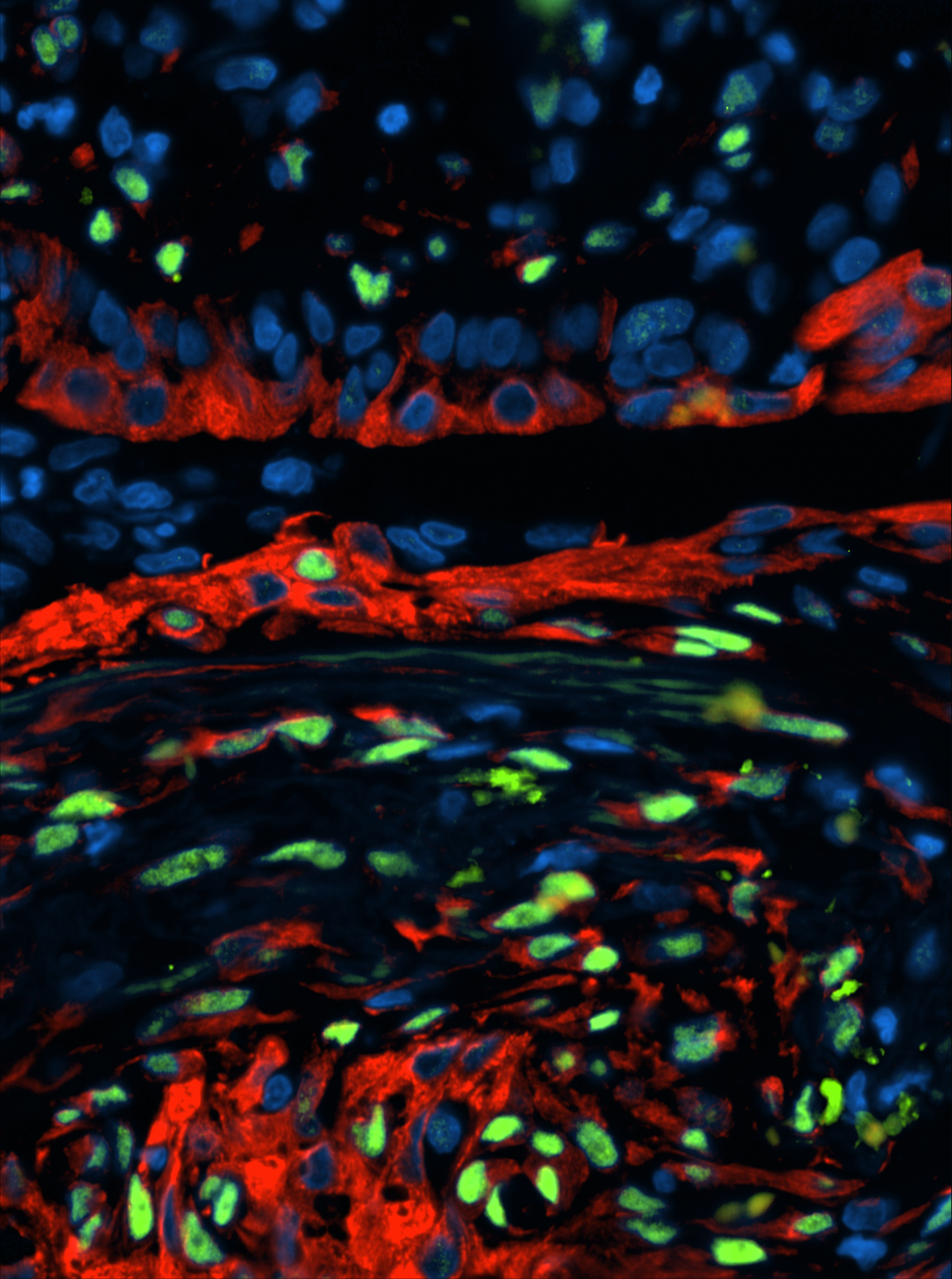 CK8/18
ZEB1
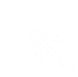 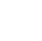 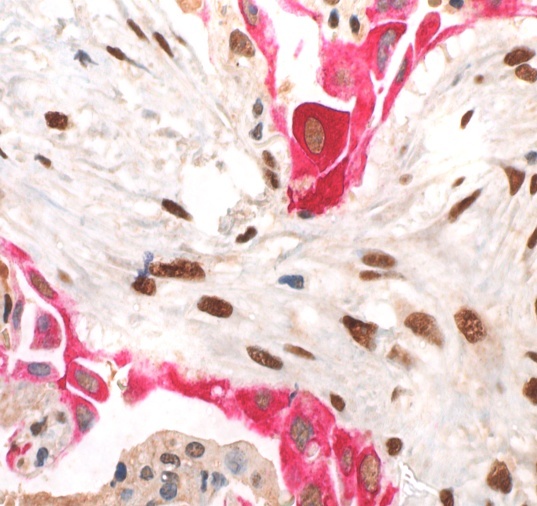 Nuclear ZEB1 immunofluorescence expression is evidenced in both myofibroblasts and regenerating pneumocytes, as confirmed by double immunostaining (ZEB1-green, cytokeratin 8-orange) (arrows, 40x).
Chilosi et. al. 2016 Mod. Pathol
Science. 2007 Aug 10;317(5839):803-6.
Cell senescence
is a permanent state of cell cycle arrest unresponsive to growth factors that can be triggered by different mechanisms including:

replicative telomere erosion 
cellular stresses, 
DNA damage, 
oncogene activation,
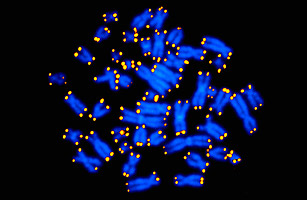 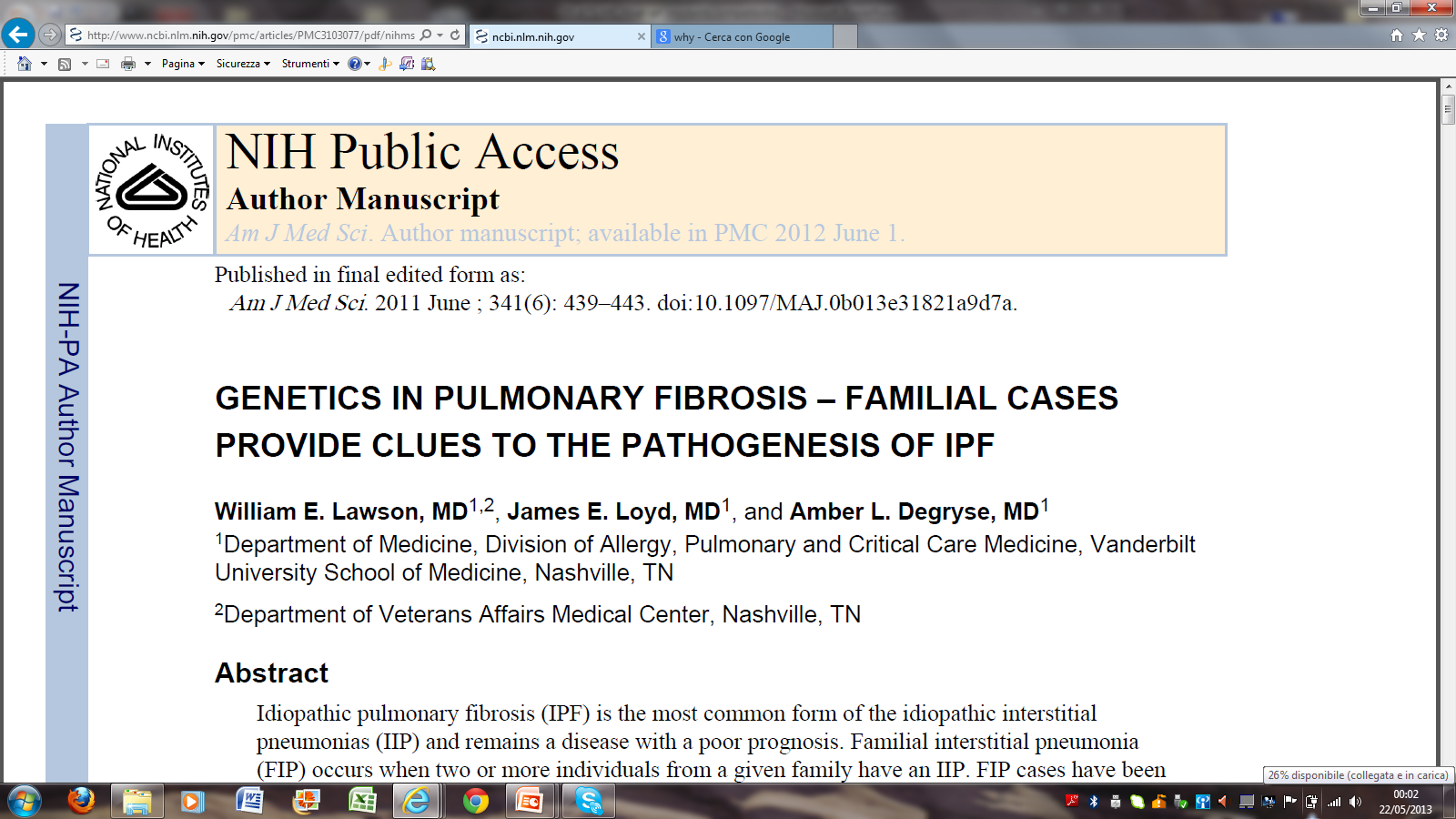 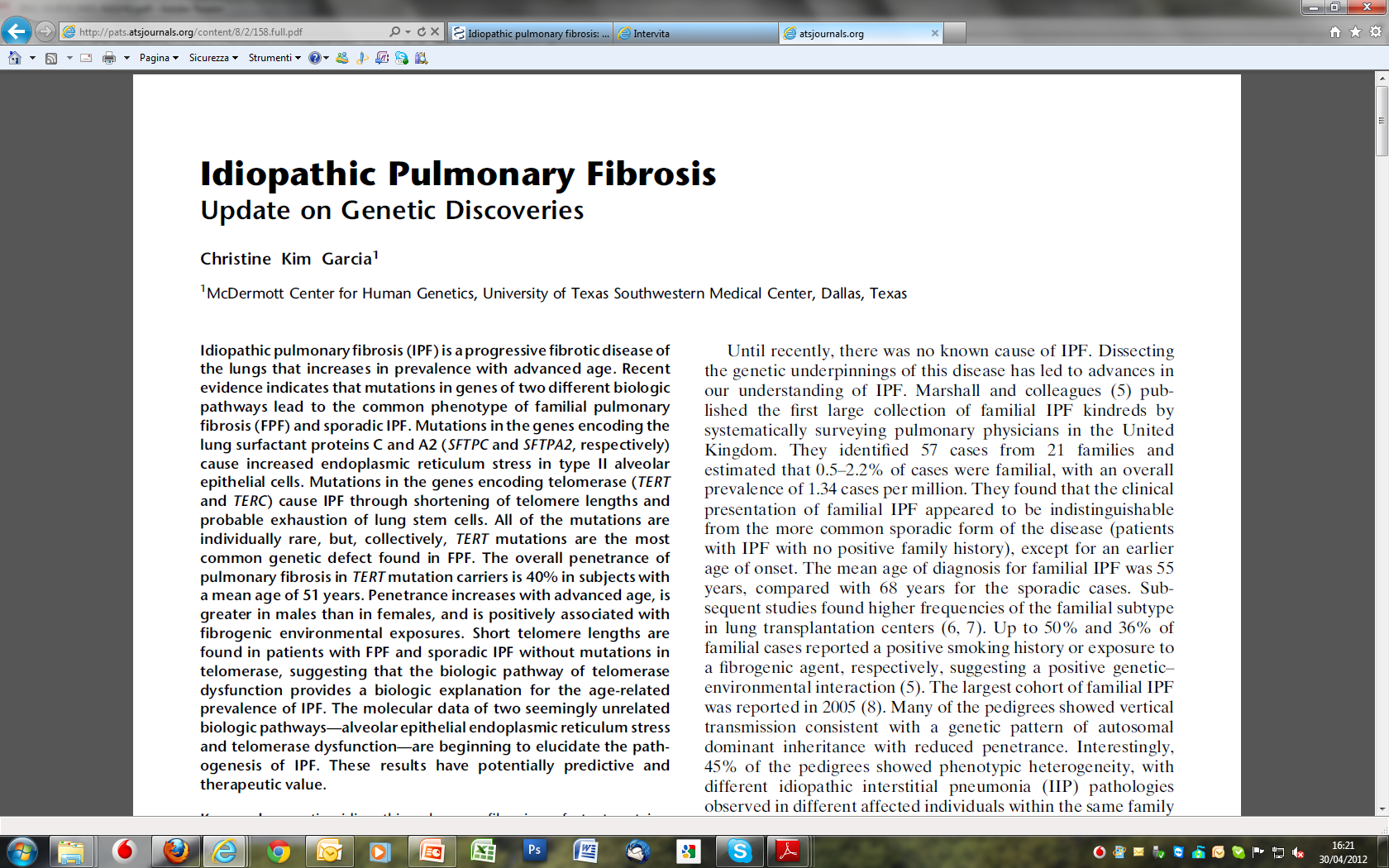 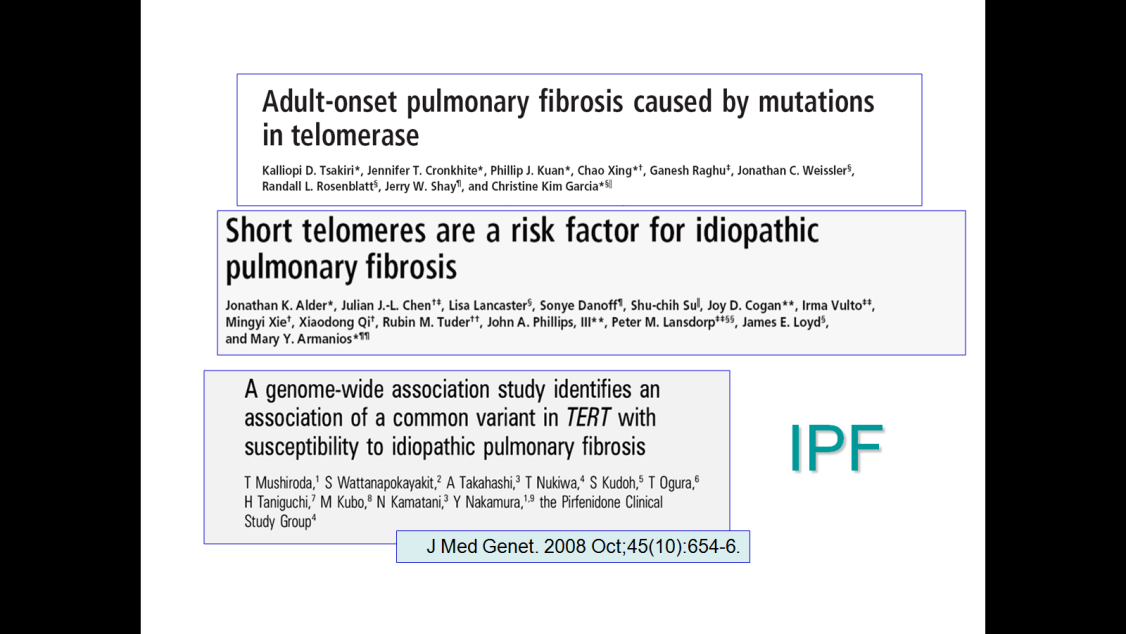 Proc Am Thorac Soc Vol 8. pp 158–162, 2011
Epithelial stem cell exhaustion
Endoplasmic reticulum stress (unfolded proteins)
Telomere dysfunction
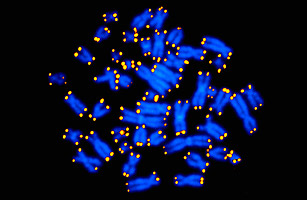 Mitogenic stimuli
Markers of senescence
IPF
 the first stage
Cell senescence marker expression in AECII
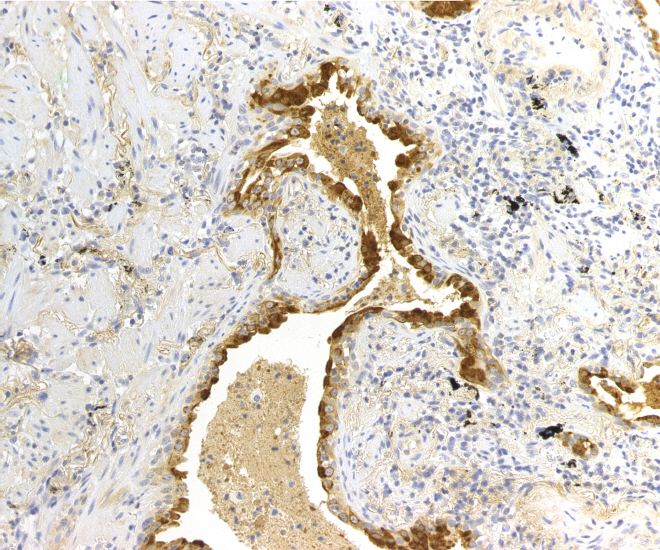 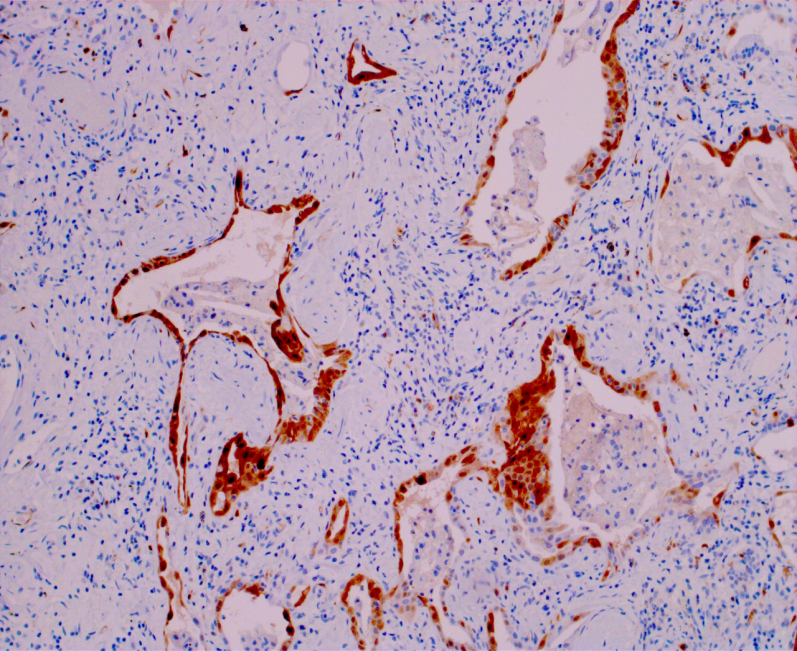 Surf-Prot-A1
p16INK4B
IPF pathogenesis
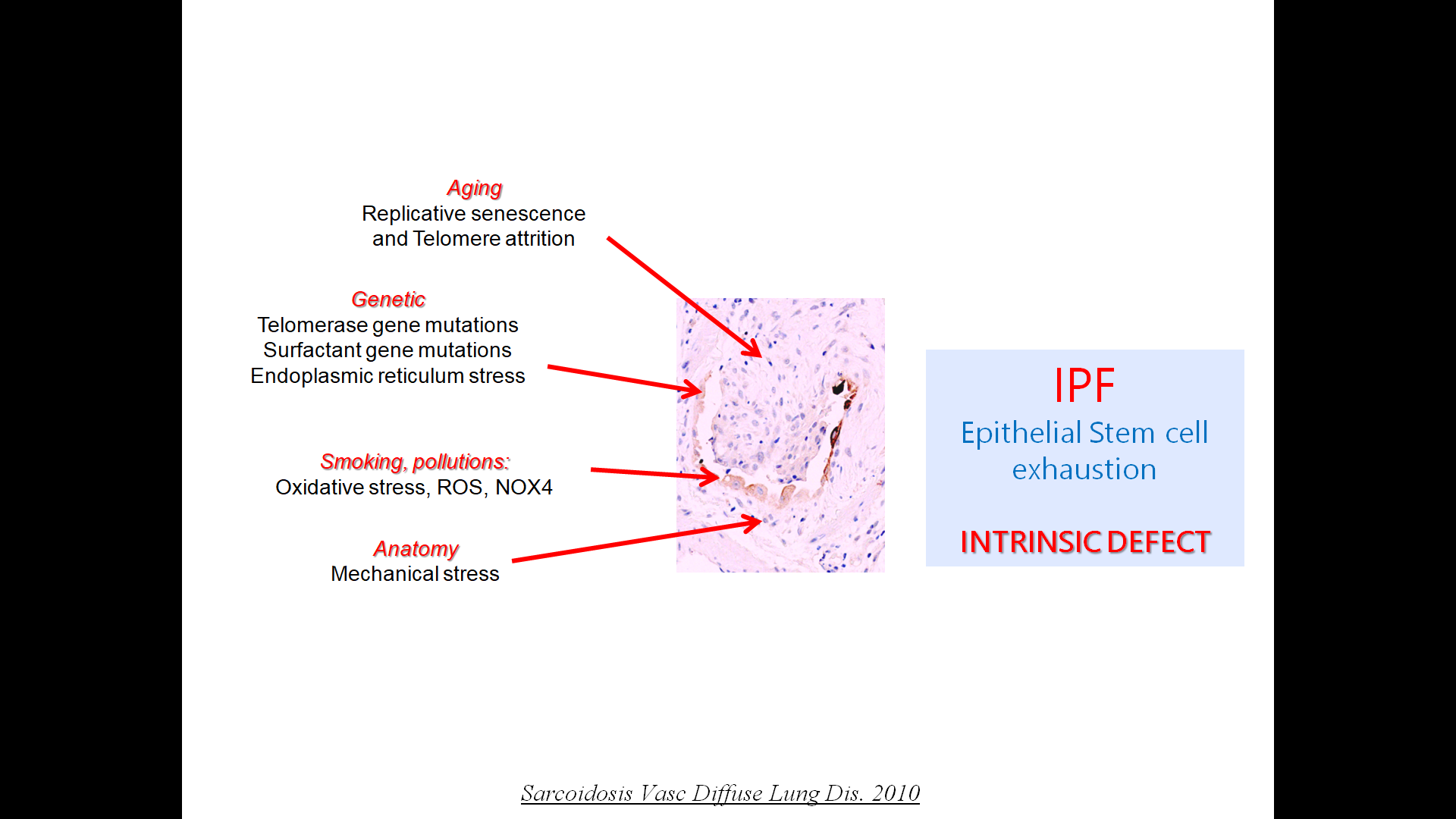 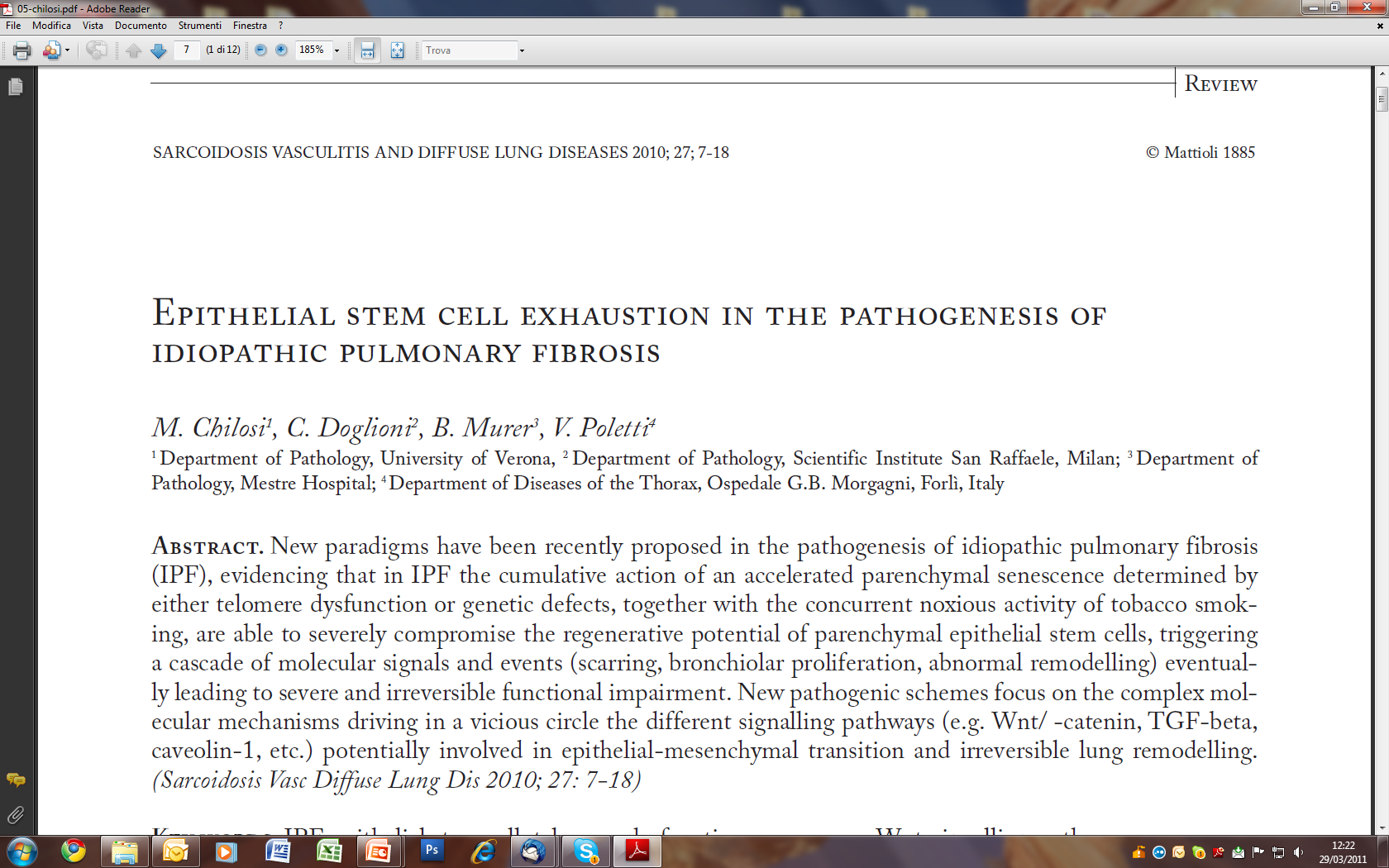 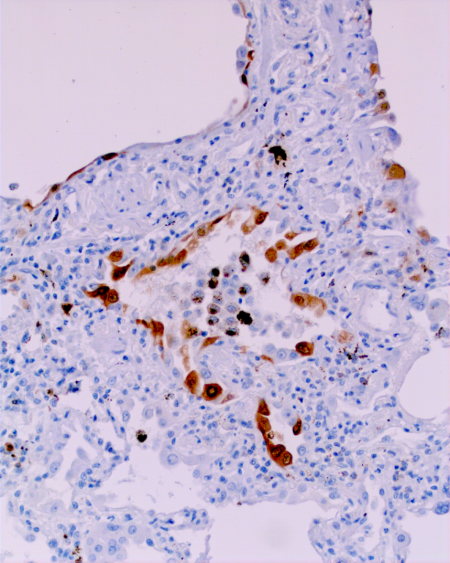 EMT
Accelerated lung senescence 

WNT
EMT
OIS
SASP
INDUCTION
HONEYCOMB
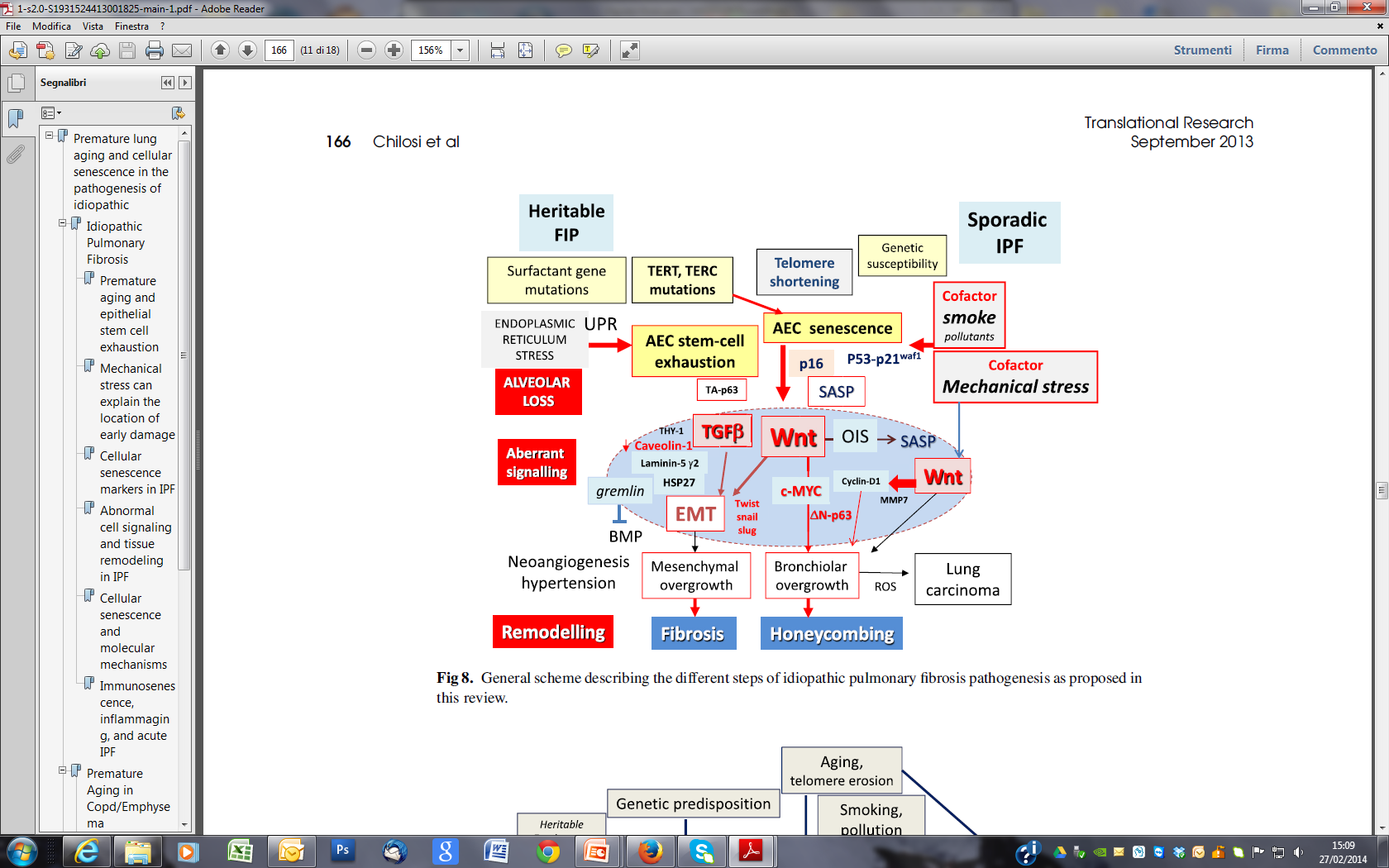 Beta-Catenin
OIS  SASP
Bronchiolar dysplasia
Honeycombing
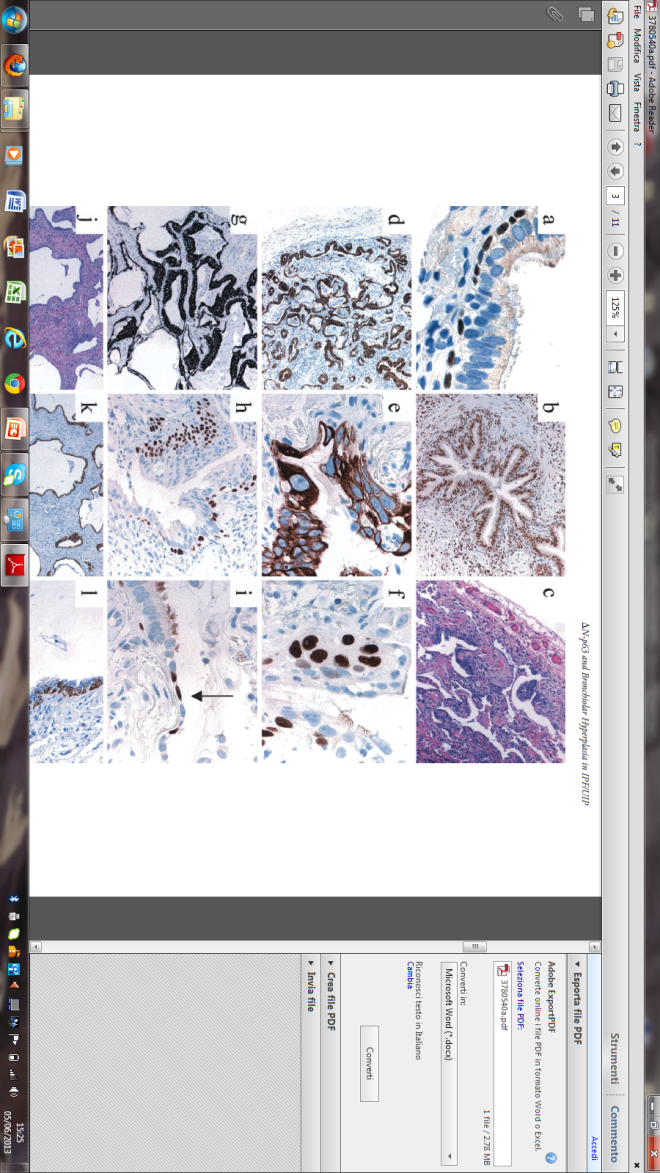 Myofibroblasts – 
Fibrosis
WNT
Abnormal activation
Osteoblasts – 
ossification
Pericytes – 
neo-angiogenesis
SASP
MSC
Smooth muscle 
hyperplasia
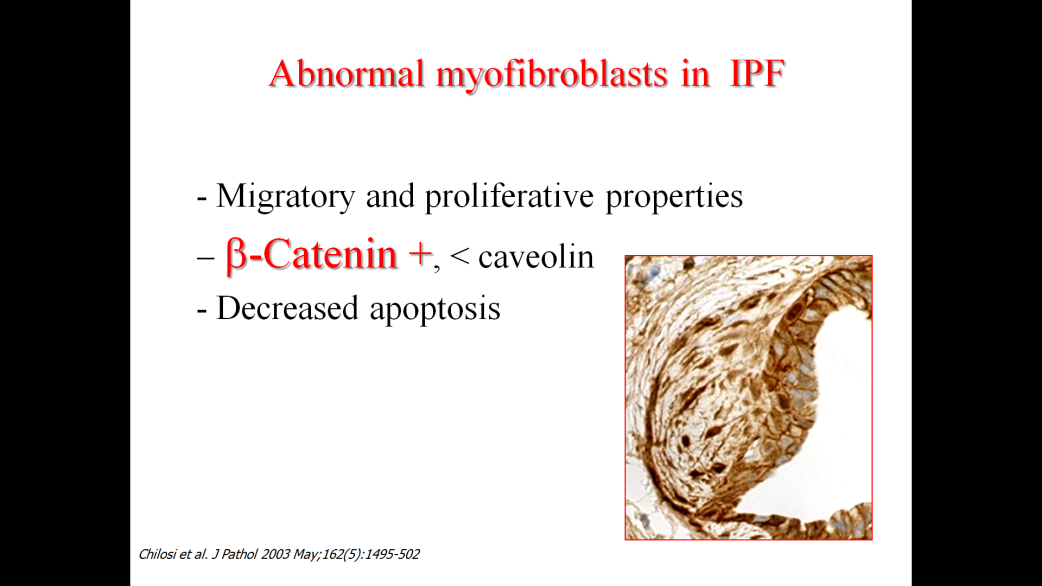 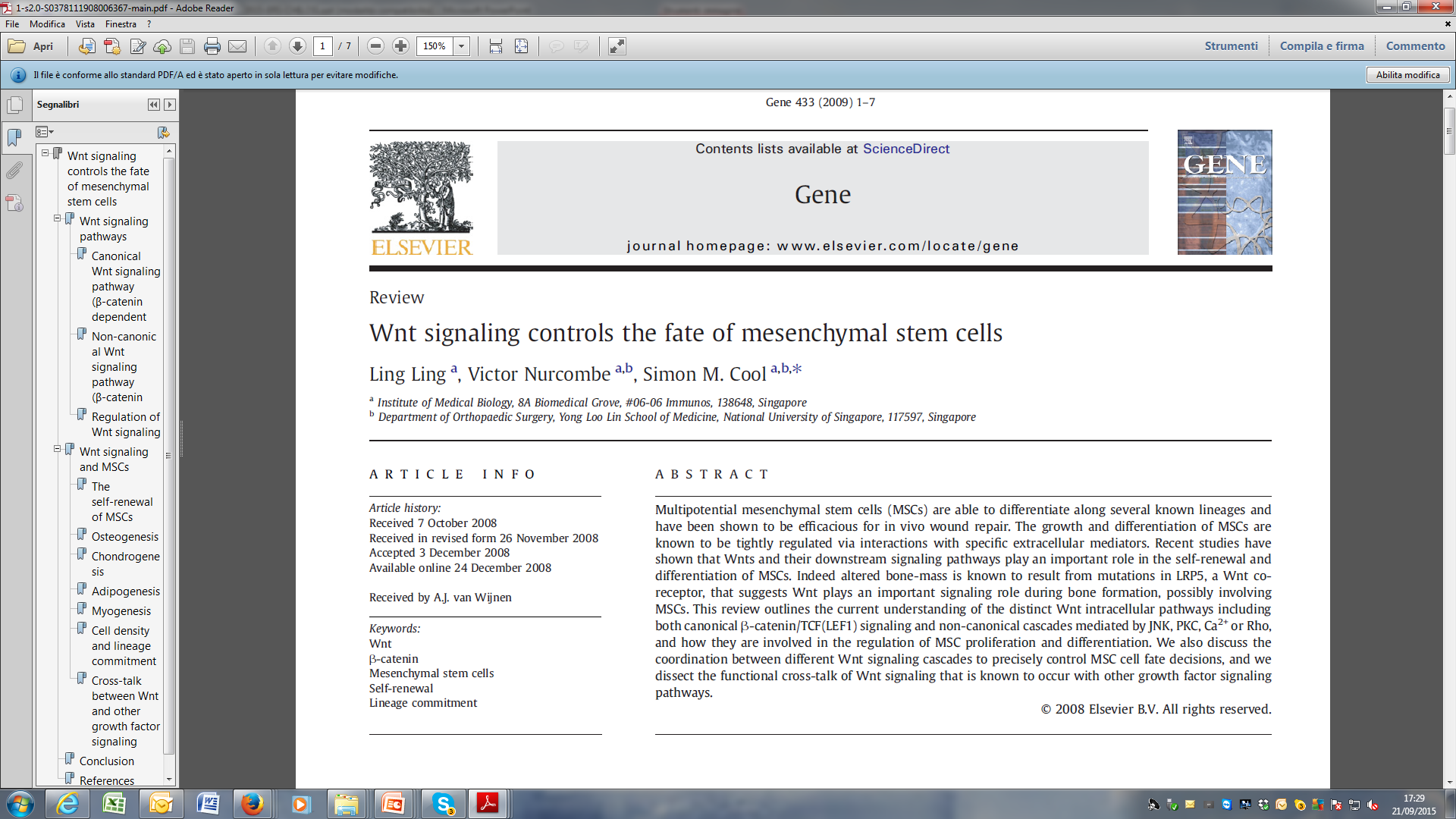 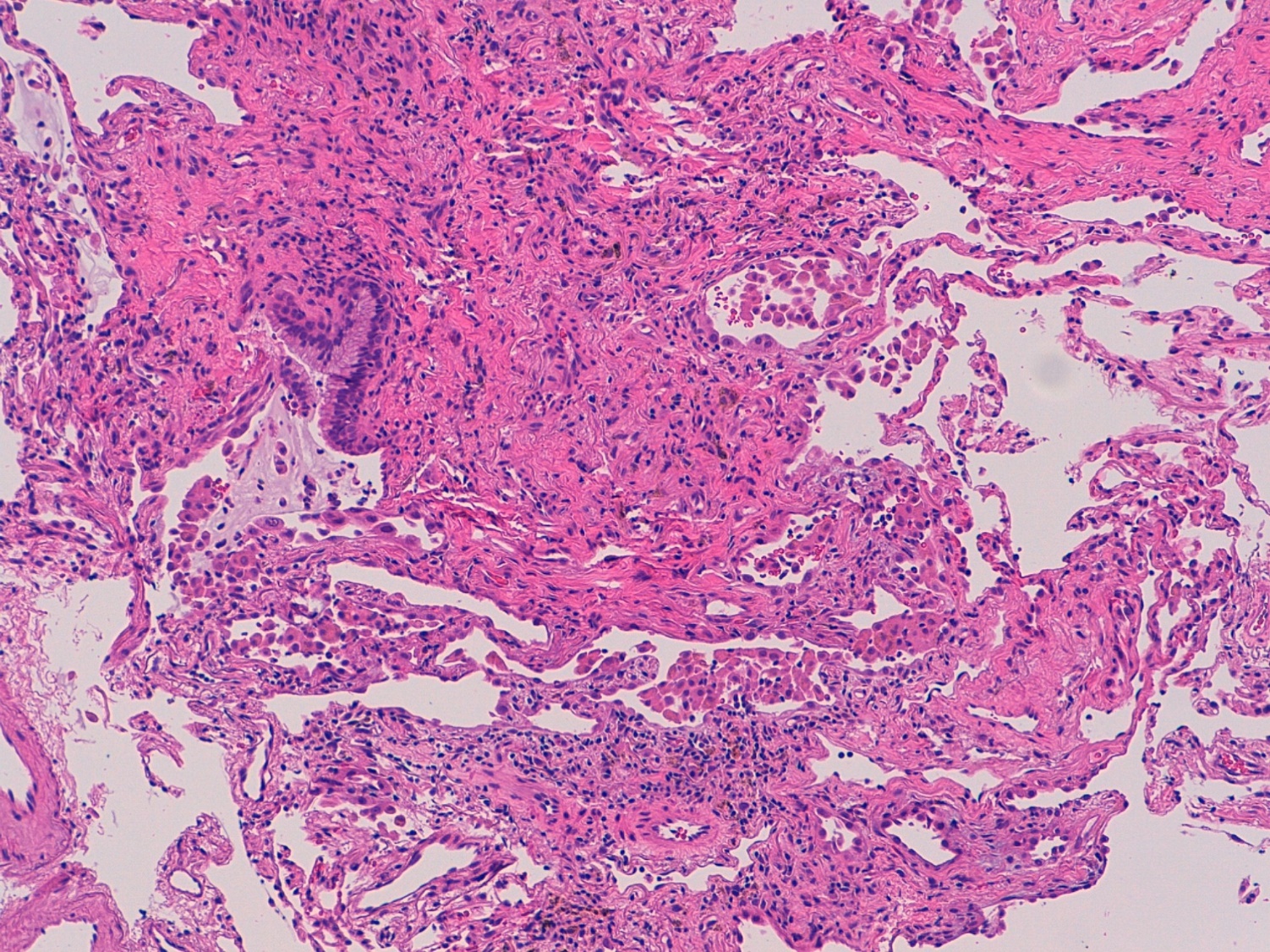 3. Gene Profiling4. miRNA analysis
	5. Proteomic analysis
BMC Pulm Med. 2017 Jan 12;17(1):15
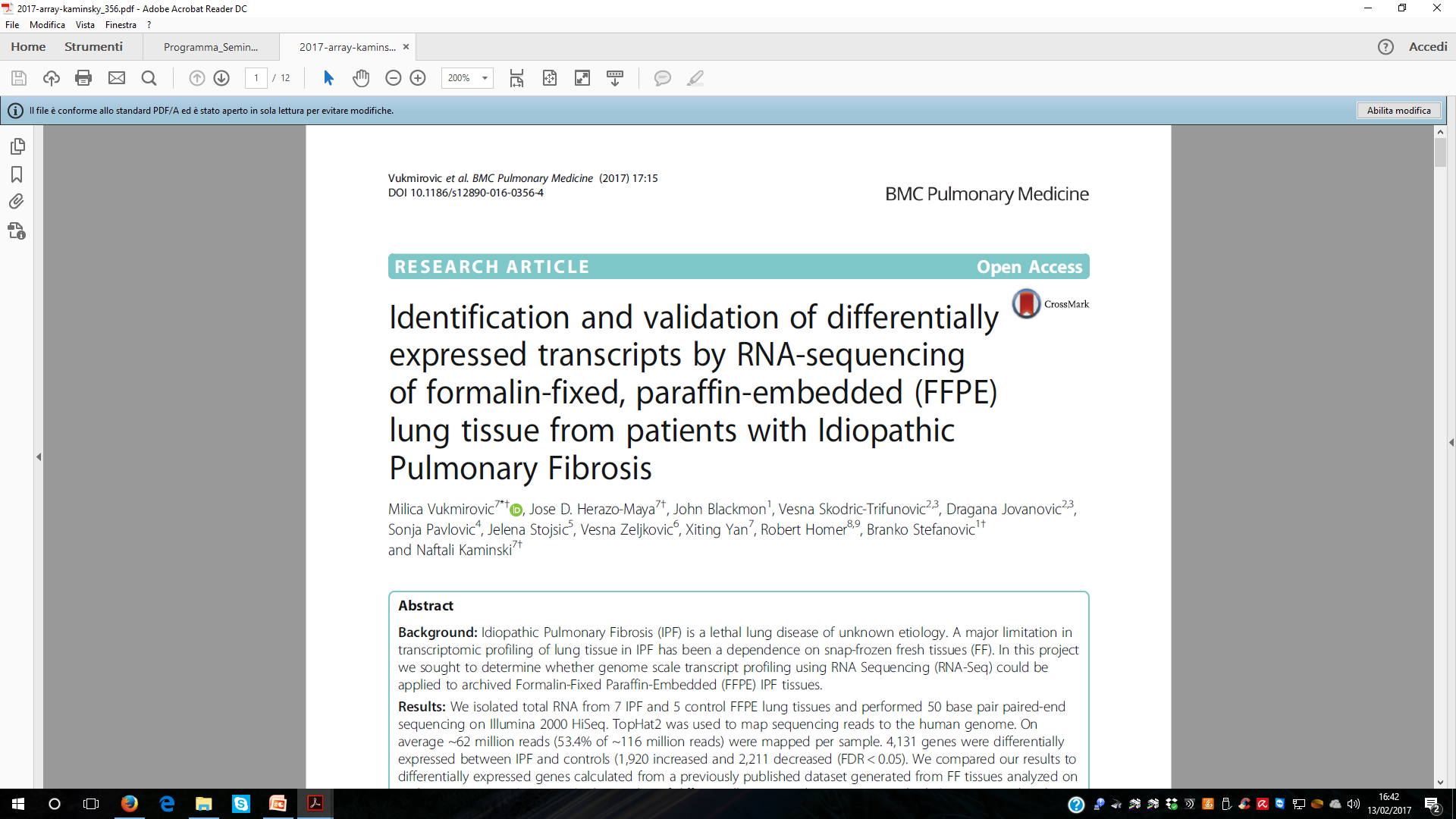 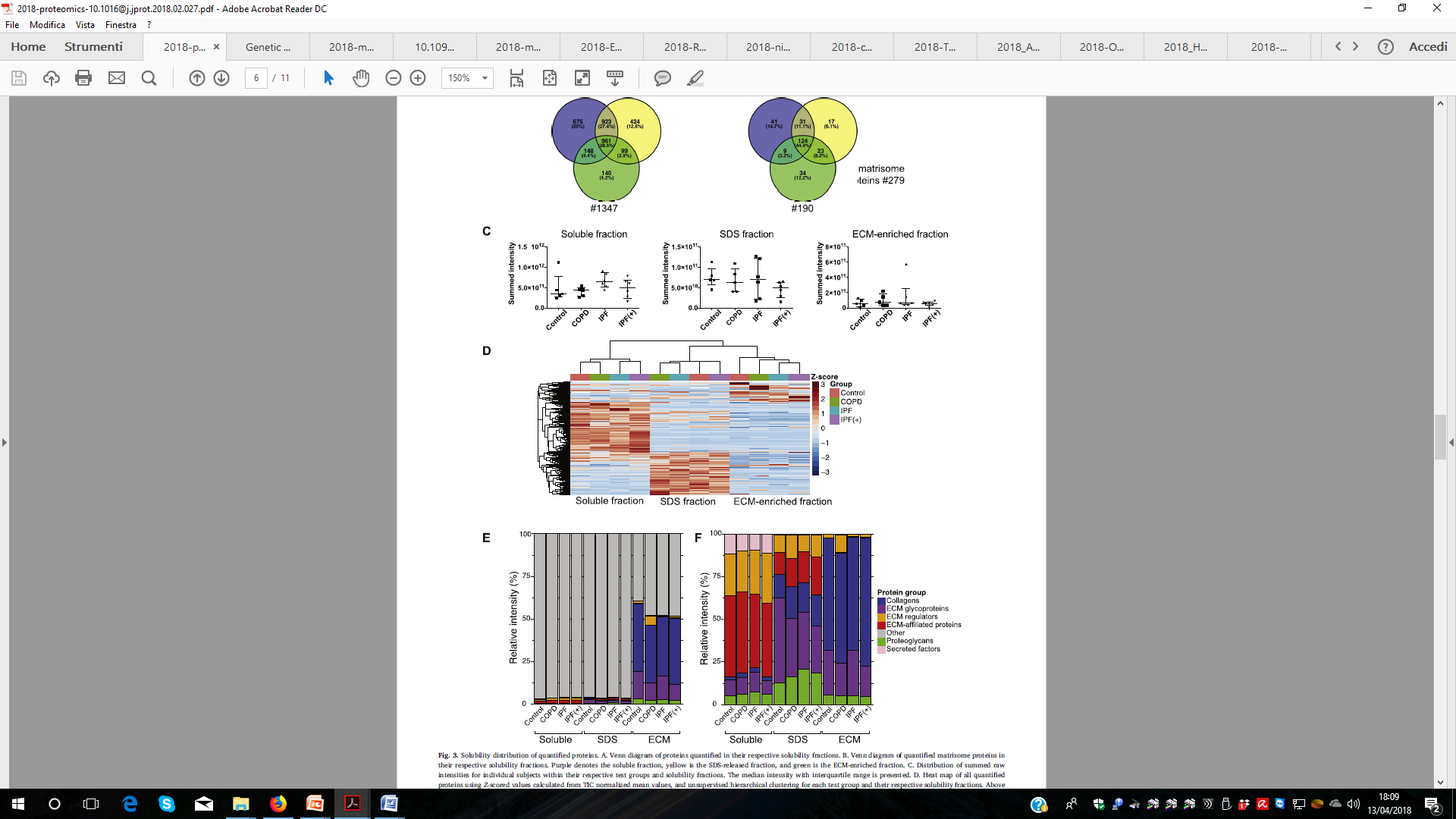 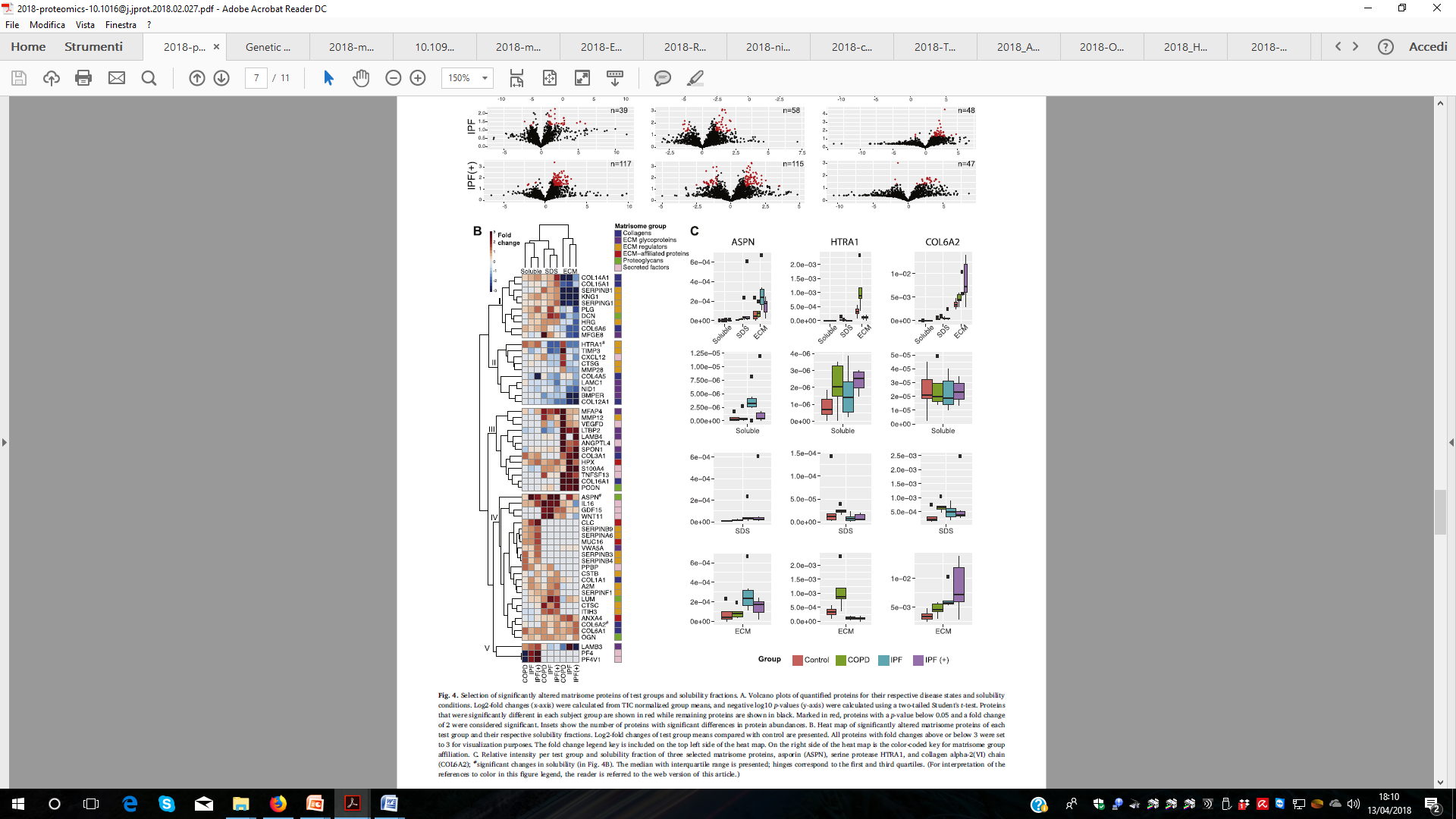 To further investigate tissue distribution and localization of significantly altered matrisome proteins, we used anti-asporin antibodies to stain tissue sections for asporin (ASPN). ASPN is an extracellular proteoglycan of the small leucine rich repeat protein family (SLLRP) that are regulators of collagen fibril assembly [60]. Previous reports have shown that ASPN regulates TGF-beta signaling by inhibiting SMAD2 phosphorylation and epithelial-mesenchymal transition in breast cancer [61]. There is additional evidence that ASPN is a downstream target of canonical TGF-beta signaling, suggesting a regulatory feedback loop [62]. Staining for ASPN in the control tissue sections revealed a primary localization of ASPN in peribronchiolar regions and occasionally in the adventitia of blood vessels, but was absent in alveoli (Fig. 5c). In COPD patient samples, strong ASPN staining was found in the tunica media of pulmonary arterioles but not in other compartments. In IPF patient samples, ASPN staining was stronger and more abundant; moreover, strong extracellular staining was found in scattered areas with low cell density within honeycombing structures, as well as in fibroblast foci. These data suggest that ASPN increases in tissues that are subjected to remodeling. This is the case for IPF, where altered ASPN abundance reflects the heterogenic compartments of the diseased tissue. These disease-specific staining patterns may explain the difference in solubility of ASPN between COPD and IPF as shown in Fig. 4b.
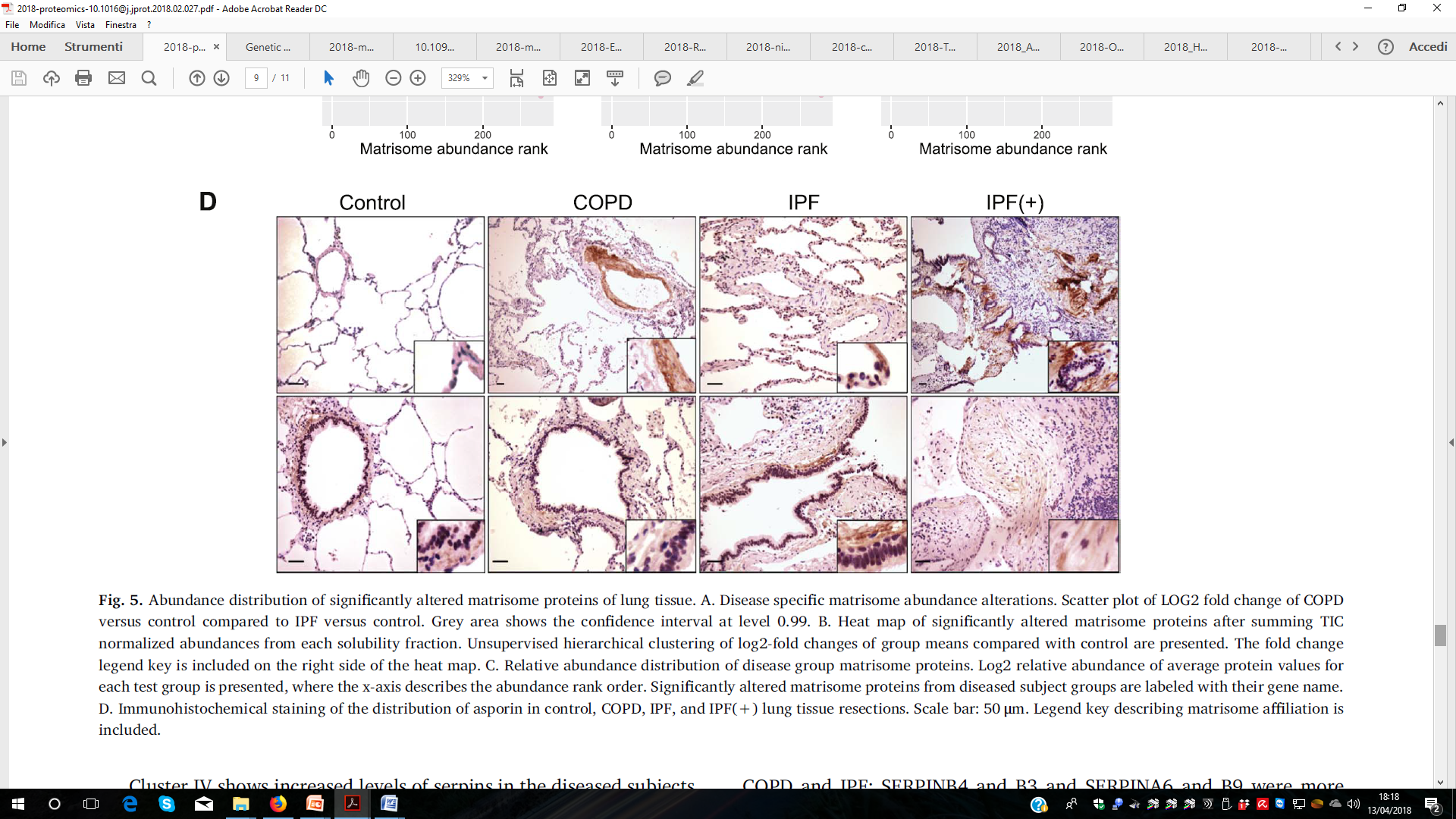 asporin (ASPN).
JCI Insight. 2018;3(6):e98738.
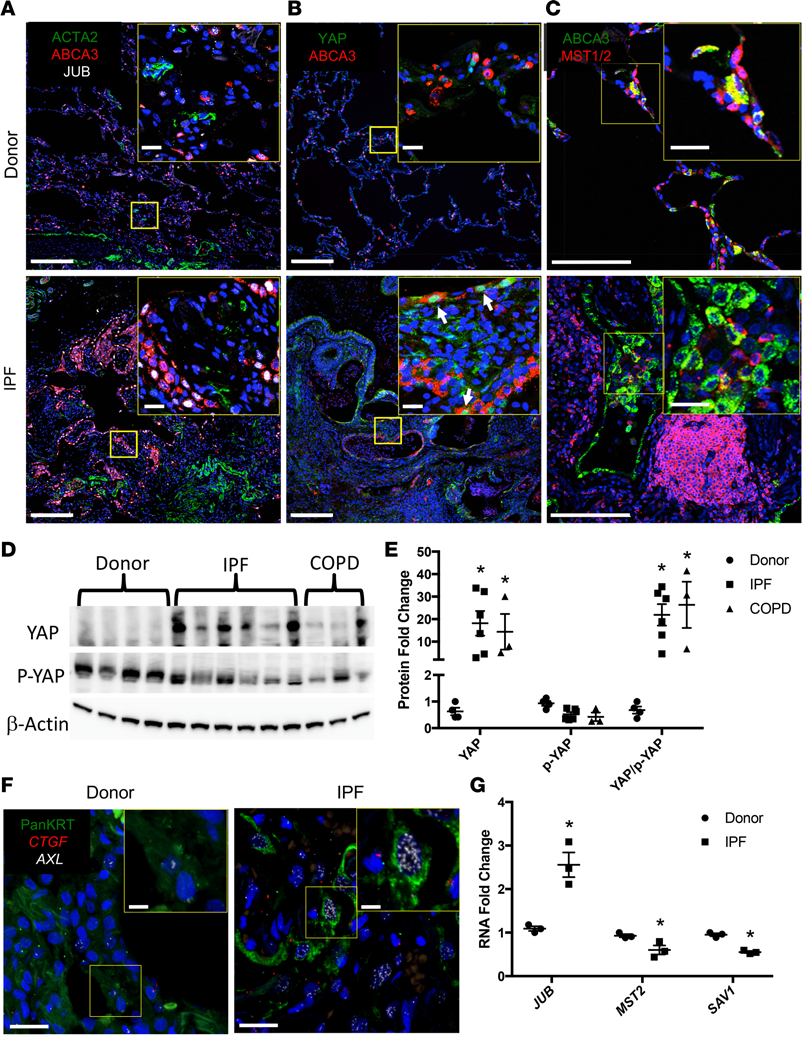 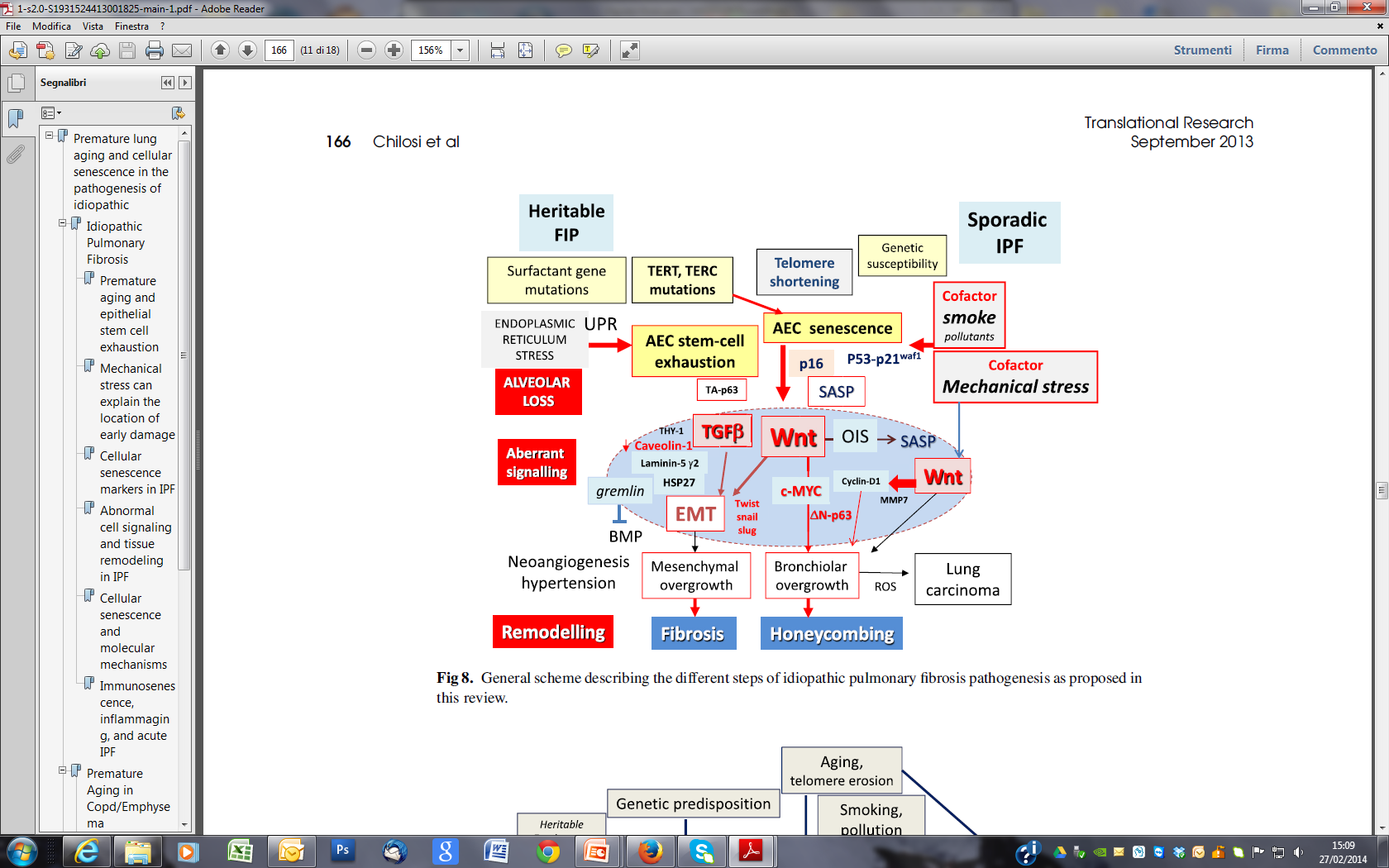 Senescence
WNT - TGF-b - HHG
EMT
OIS
SASP
INDUCTION
HONEYCOMB
PLOS 2012:e41394
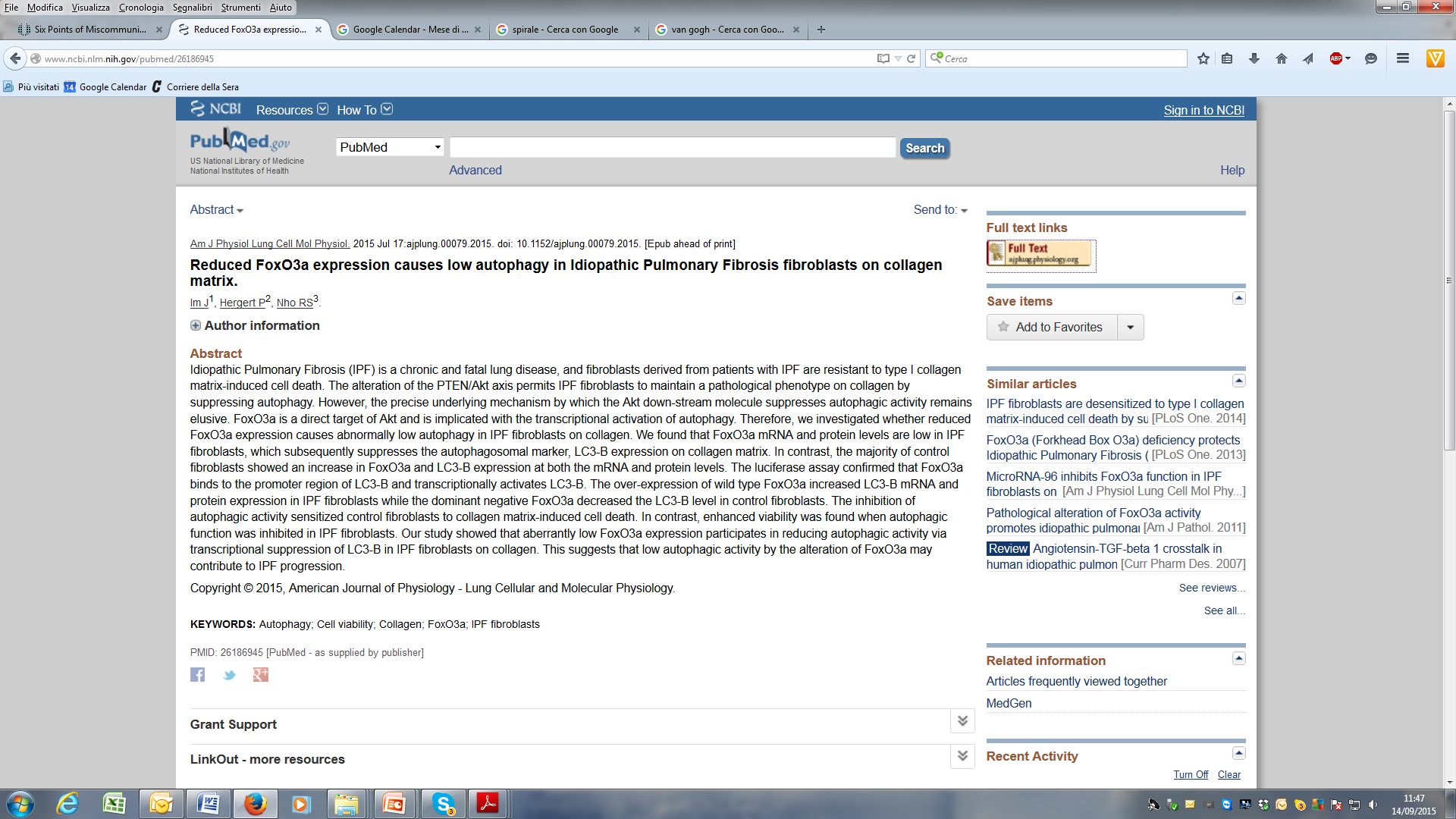 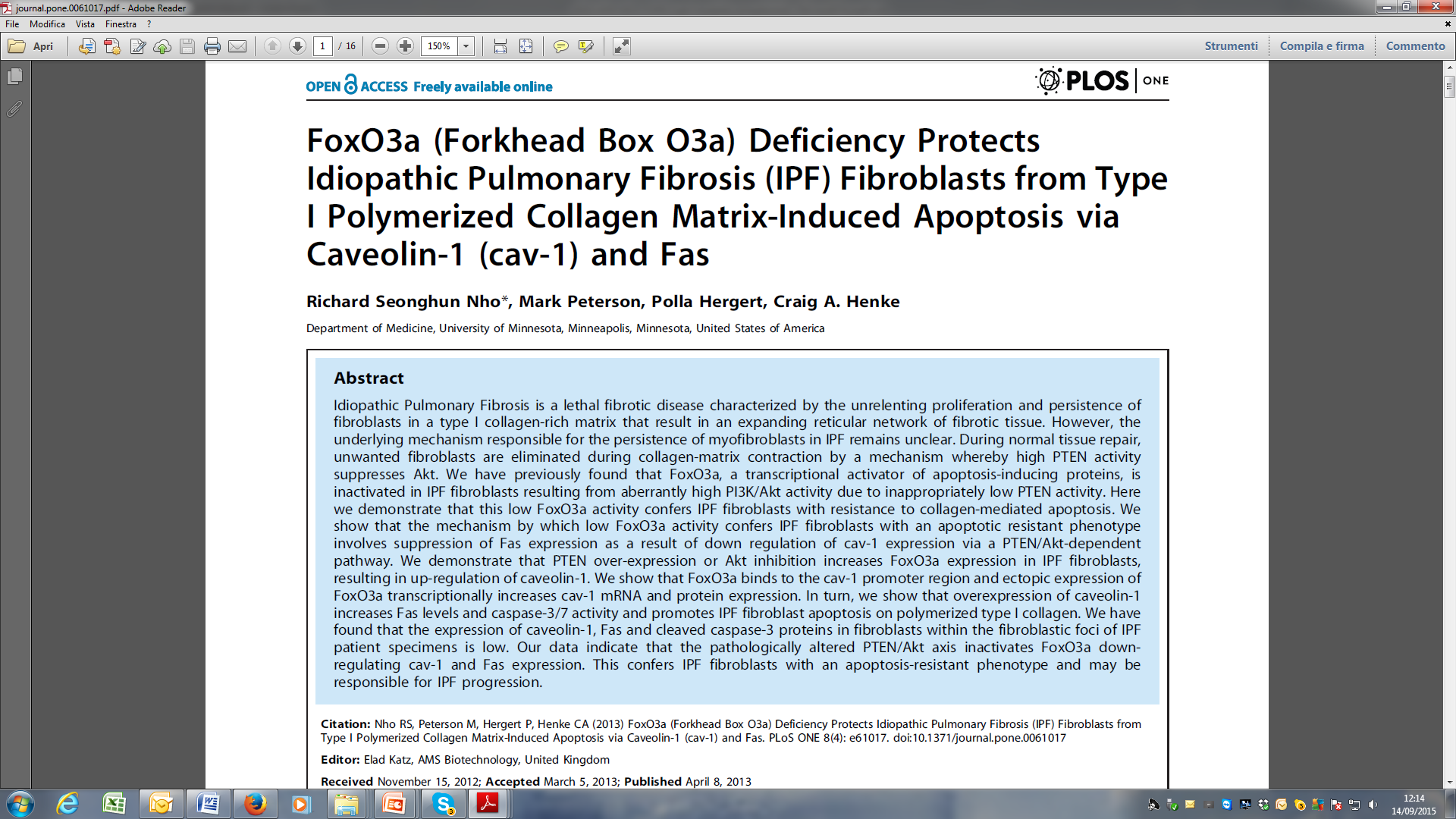 PLOS 2013:e61017
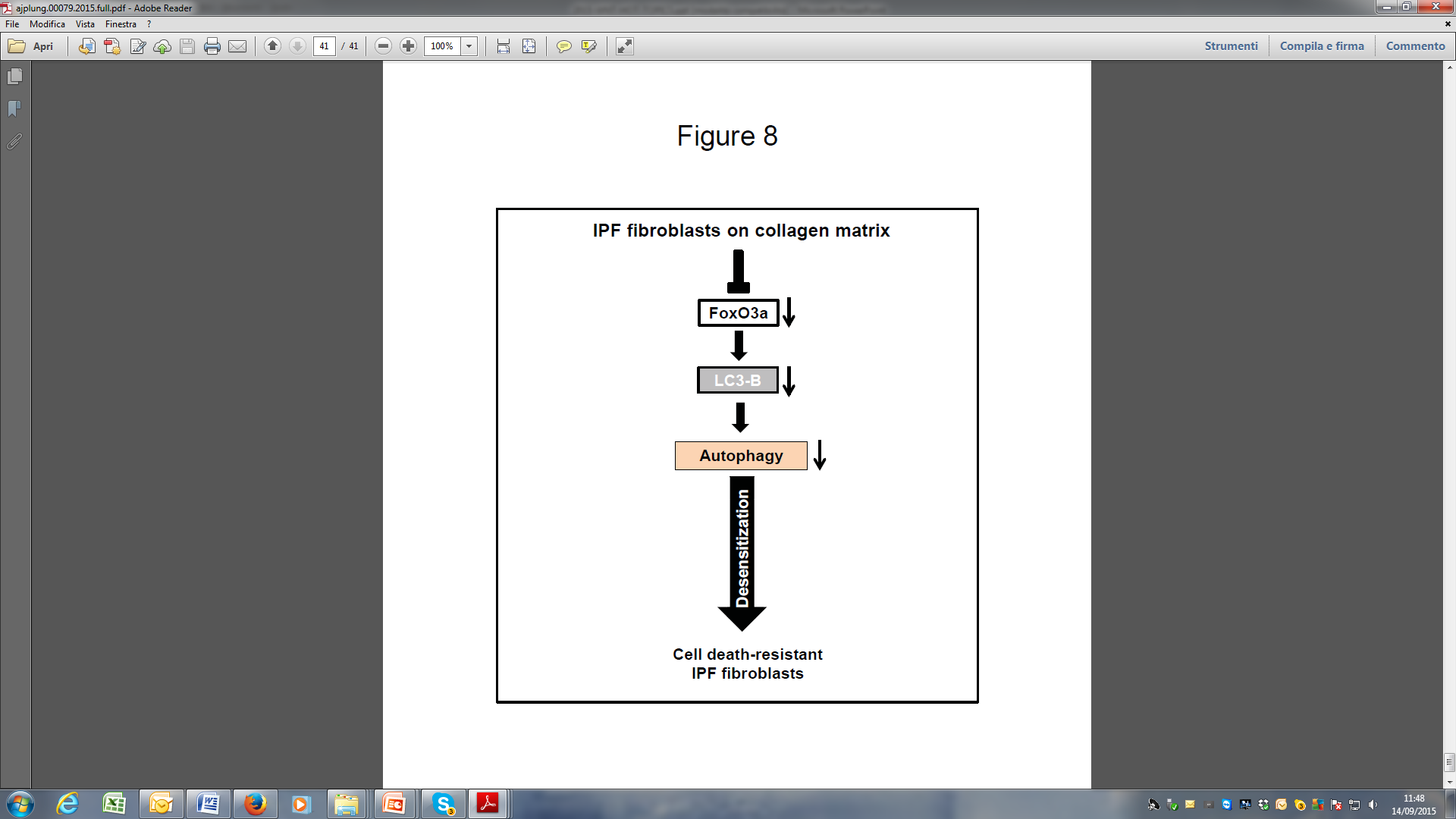 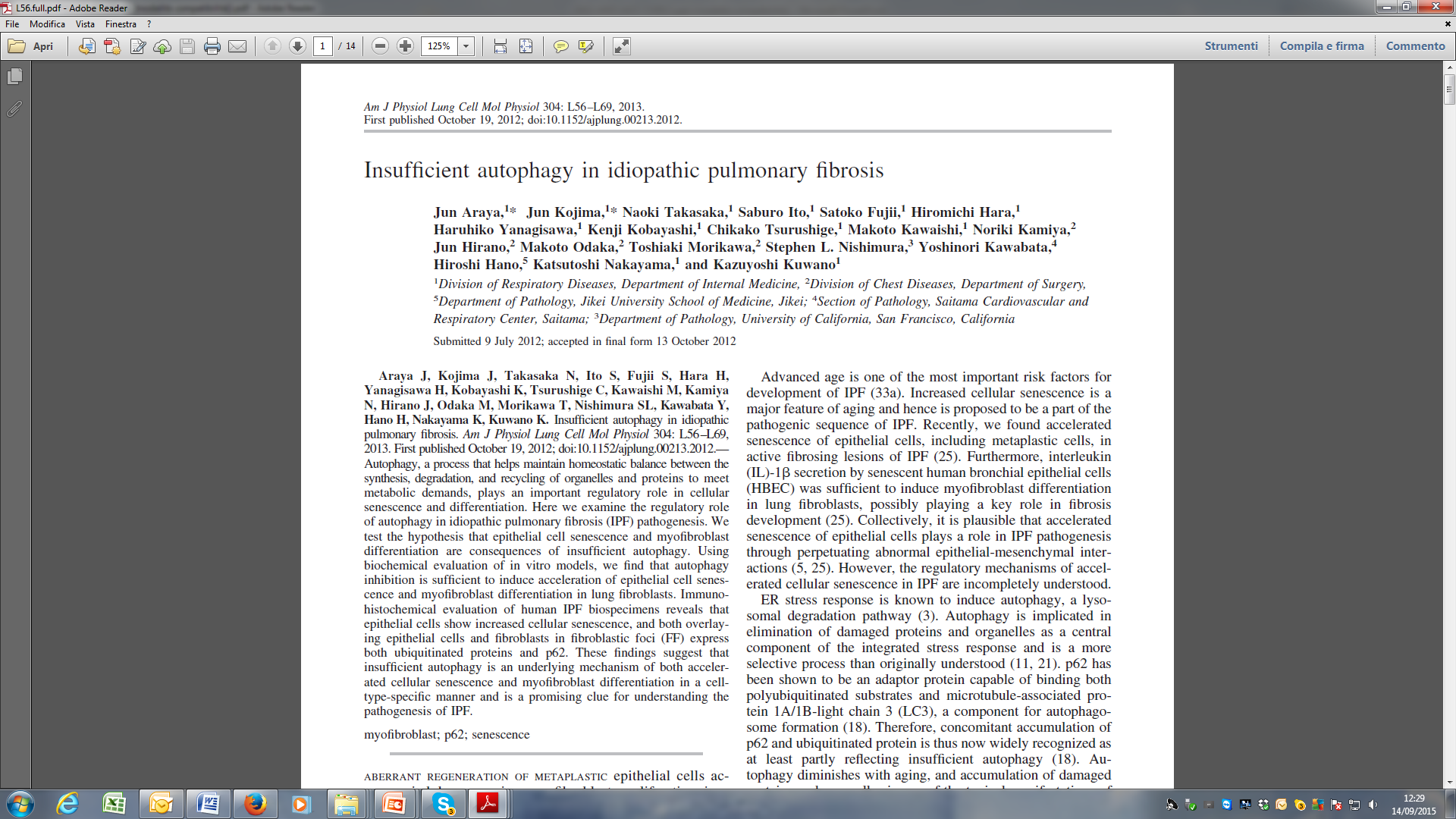 Conclusions: 
Nintedanib down-regulates ECM production and induces non-canonical AUTOPHAGY
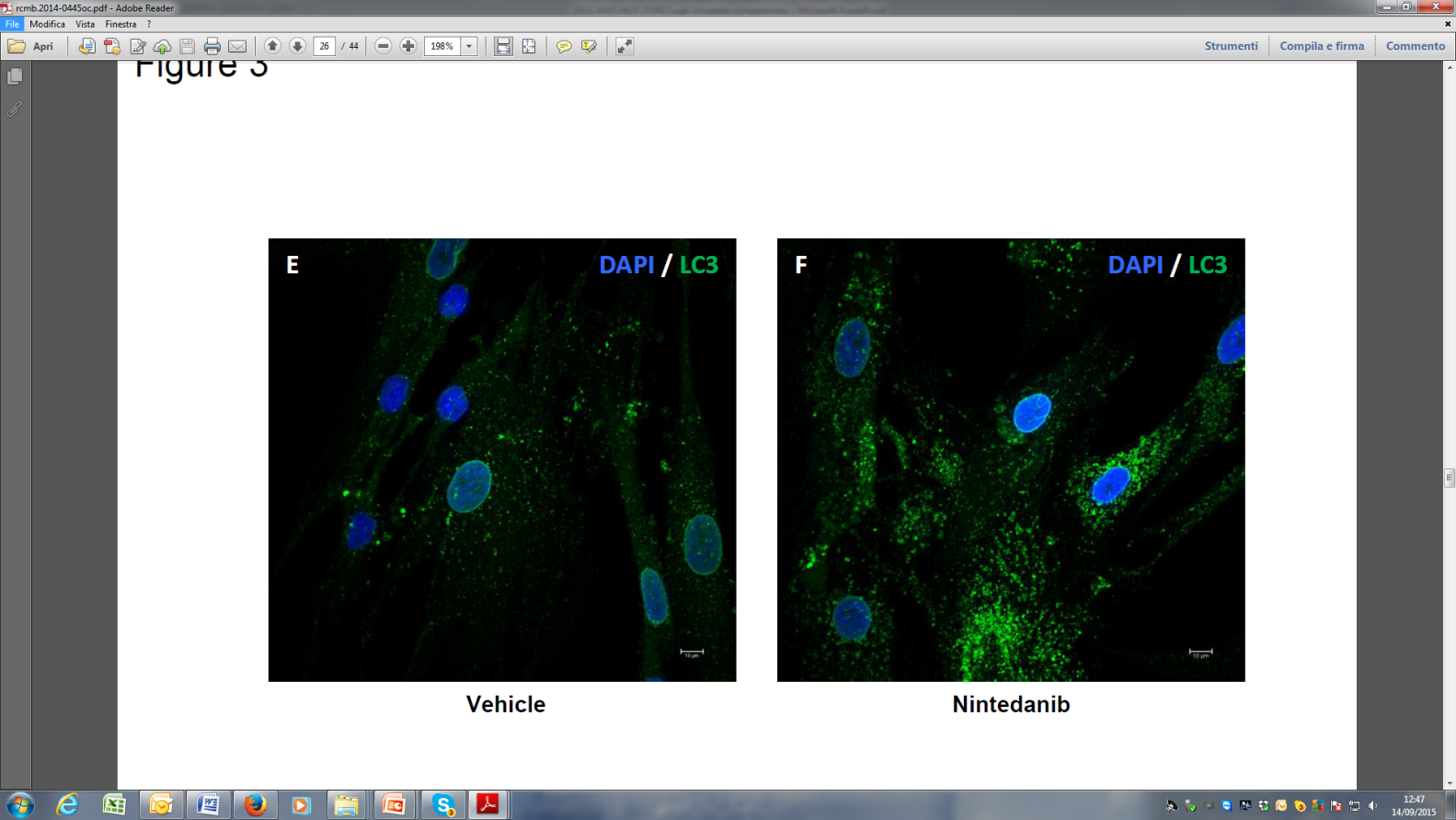 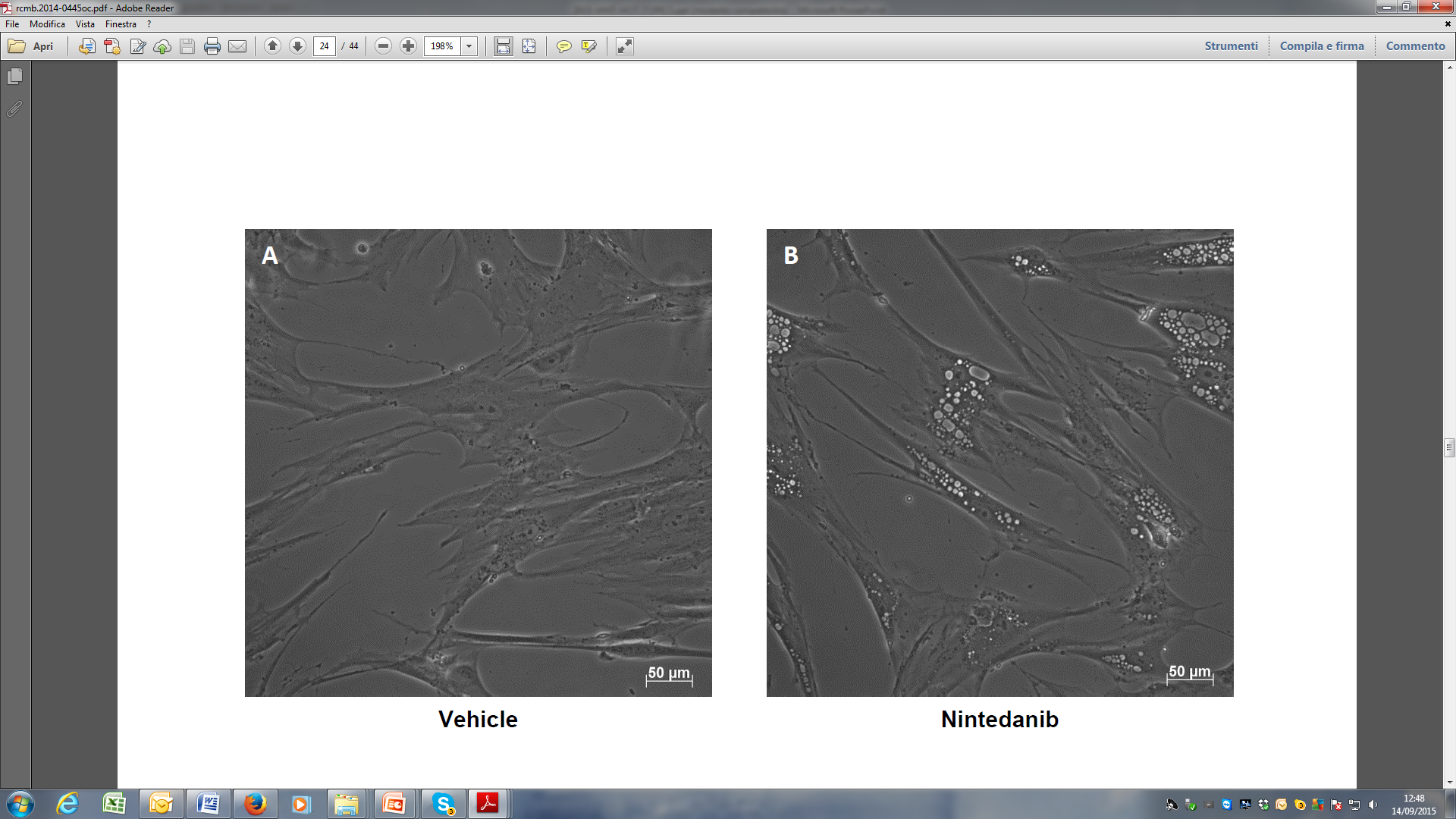 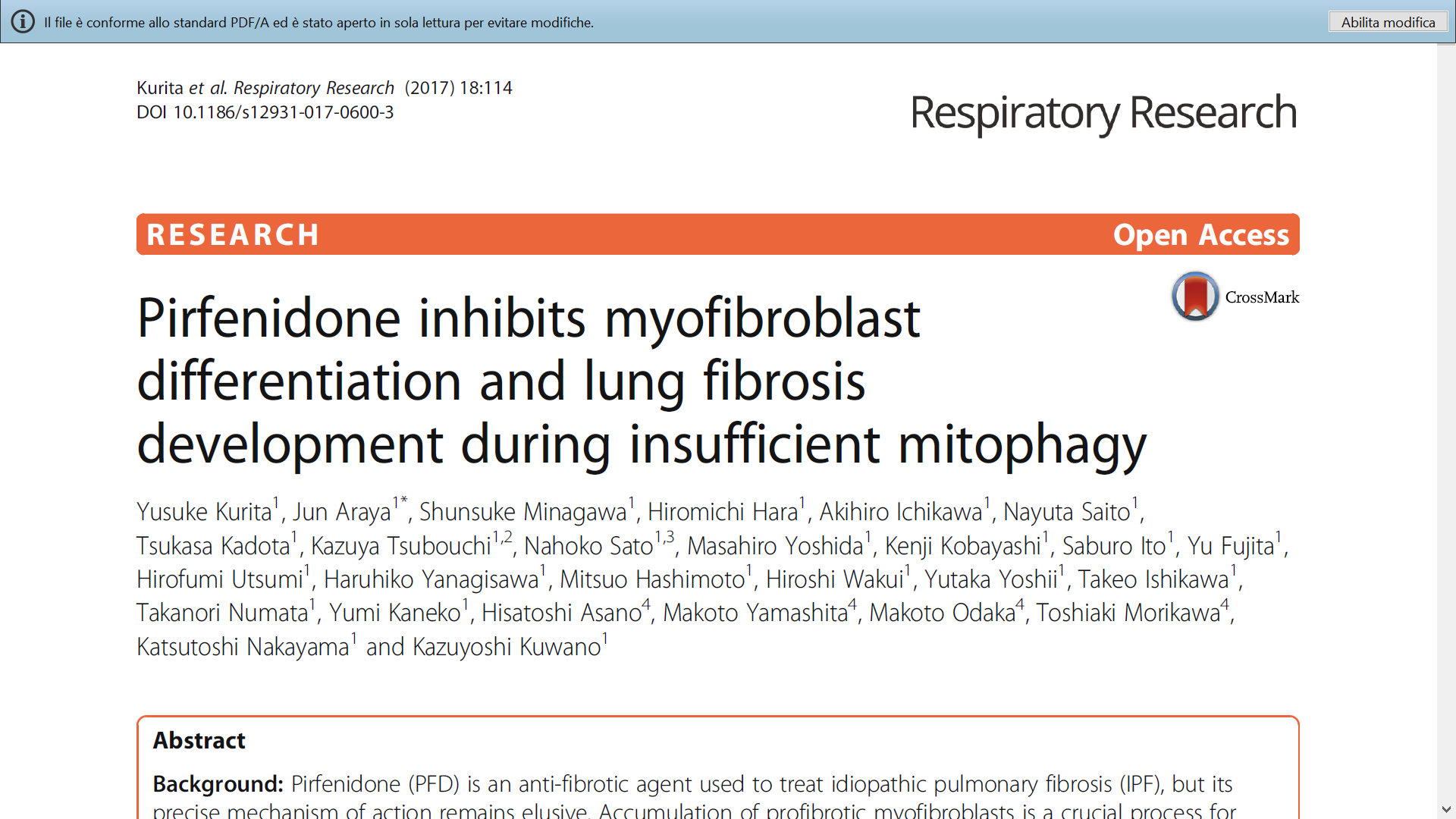 IPF   pathogenesis and Therapy
Anti-fibrotic, regulators of autophagy
Anti-aging, geroprotectors, senolytic drugs
Inhibitors/regulators of signaling pathways (WNT, TGF-beta, etc.)